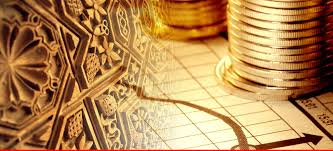 OBA 3105 INTRODUCTION TO FINANCE
CHAPTER 2_PART 1

HISTORY AND DEVELOPMENT OF ISLAMIC BANKING AND FINANCE AROUND THE WORLD
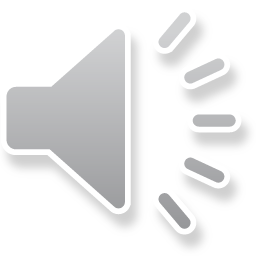 Prepared by : Mimi Suriaty Binti Abdul Rani
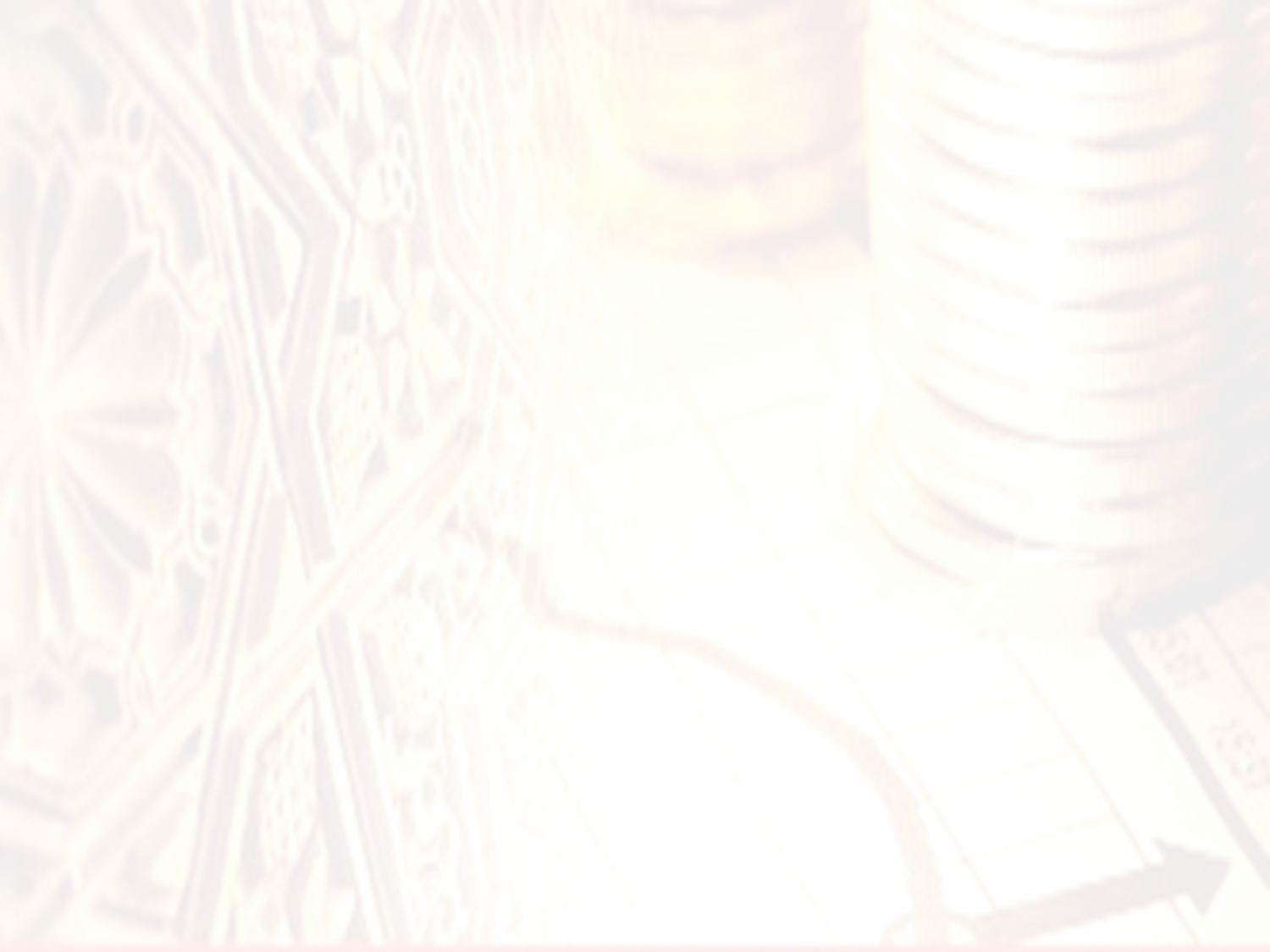 TOPIC CONTENT
Business and Financial Activities during the Time of the Prophet 
Early establishment of Islamic Banking and Finance: 1950-1970s
Commercialization of IBF: 1980s-1990s
Rapid Growth of IBF: 2000 and beyond
Development of IBF: Country-specific Experience
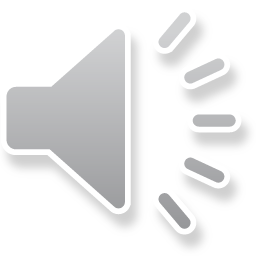 Prepared by : Mimi Suriaty Binti Abdul Rani
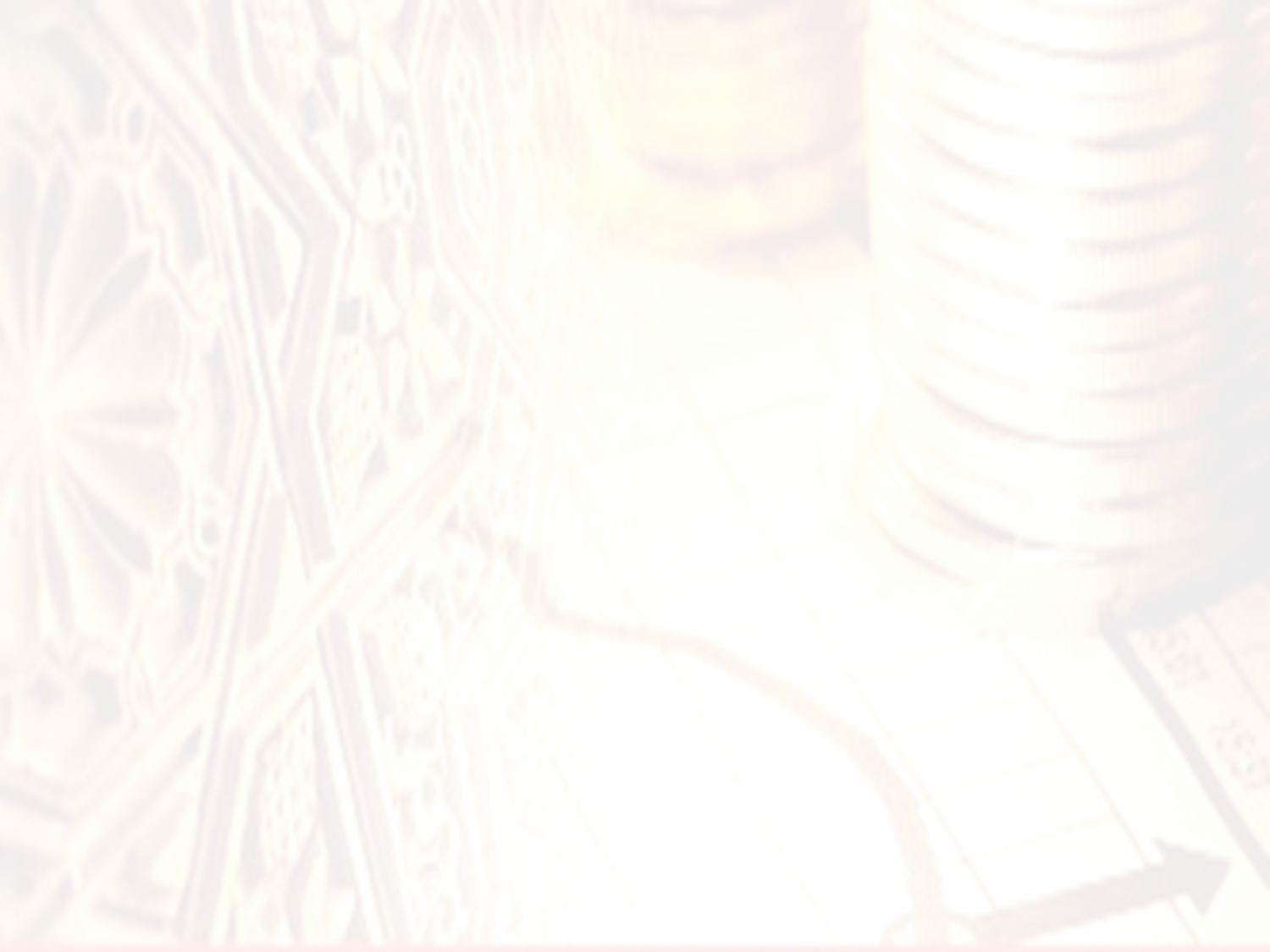 1.
Business and Financial Activities during the Time of the Prophet
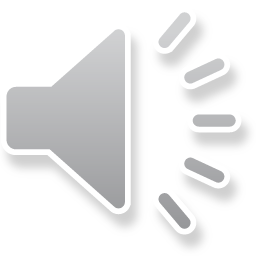 Prepared by : Mimi Suriaty Binti Abdul Rani
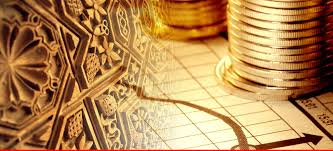 History of Islamic Banking and Finance
Arabic financial and economic system pre-Islam
Trading-based arrangements were common
Bay’ al-musawamah (bargaining), Bay’ al-muzayadah (auctioning), Bay’ al-amanah (trust sale): al-murabahah (resale with profit), al-tawliyyah (resale at cost), al-wadiah (resale at loss or below cost)

Barter trade was common
Al-sarf (money exchange): Lack of standardization – for e.g., 10 grams of gold in coin form = 15 grams of gold in bracelet form

Consequences: Monopoly, fraud and economic injustice was common
Institutionalization of riba
Widespread gharar and maysir
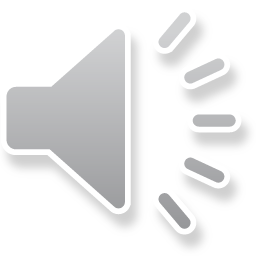 Prepared by : Mimi Suriaty Binti Abdul Rani
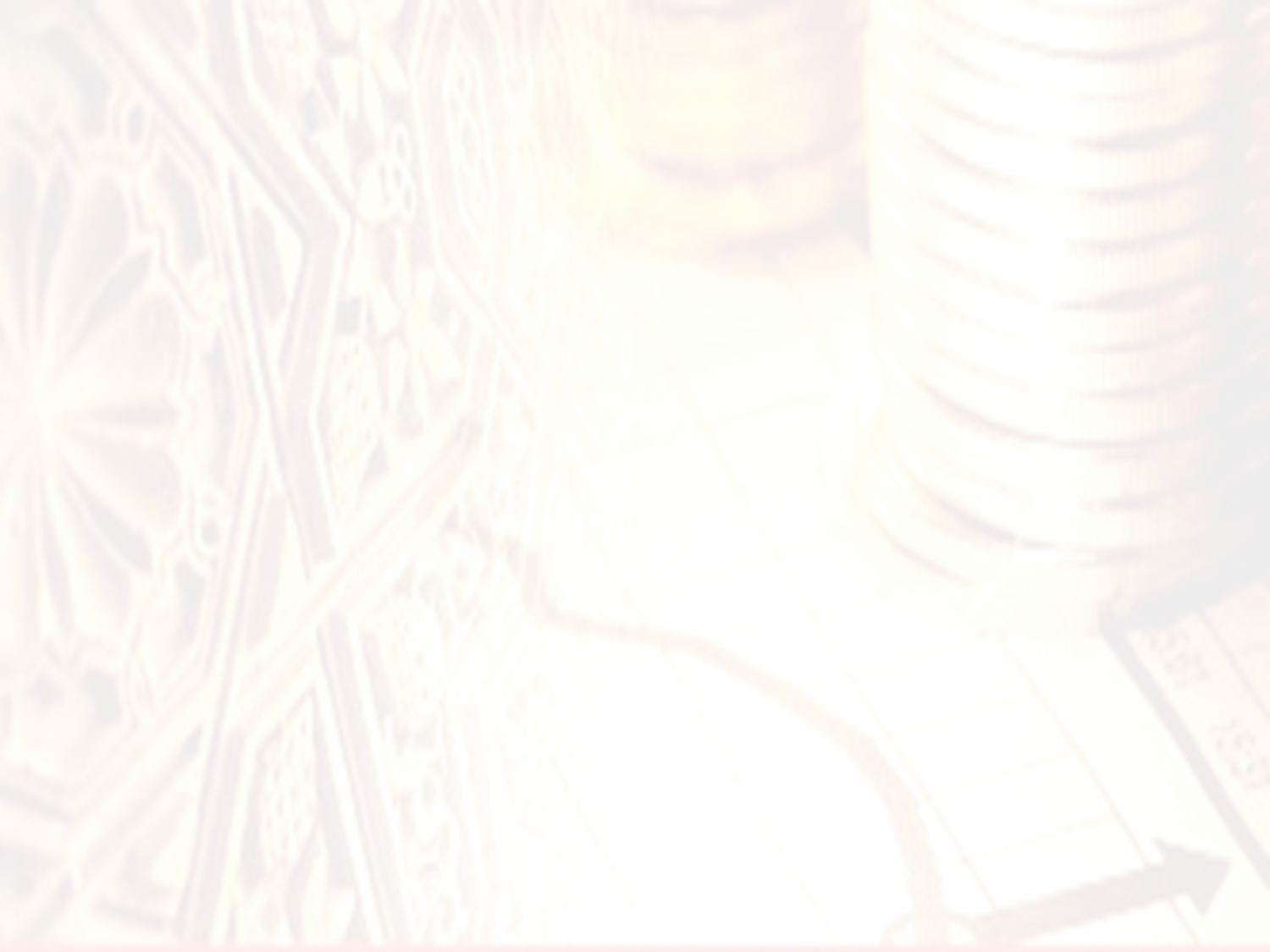 History of Islamic Banking and Finance
With advent of Islam
Institutionalization of fair and equitable markets
Eradication of riba institutions and practices
Eradication of gharar transactions
No monopoly, fraud
Standardization of money and commodity exchanges: Hadith on the six commodities
Islamization of many business organizations and institutions
Mudarabah, musyarakah, salam, muzara’ah (sharecropping or partnership in agriculture), musaqah (irrigation)
New organizations and institutions were introduced
Zakah and awqf
Baitul-mal
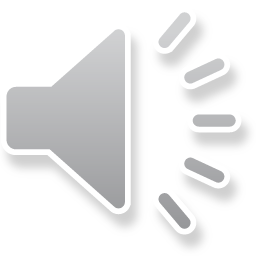 Prepared by : Mimi Suriaty Binti Abdul Rani
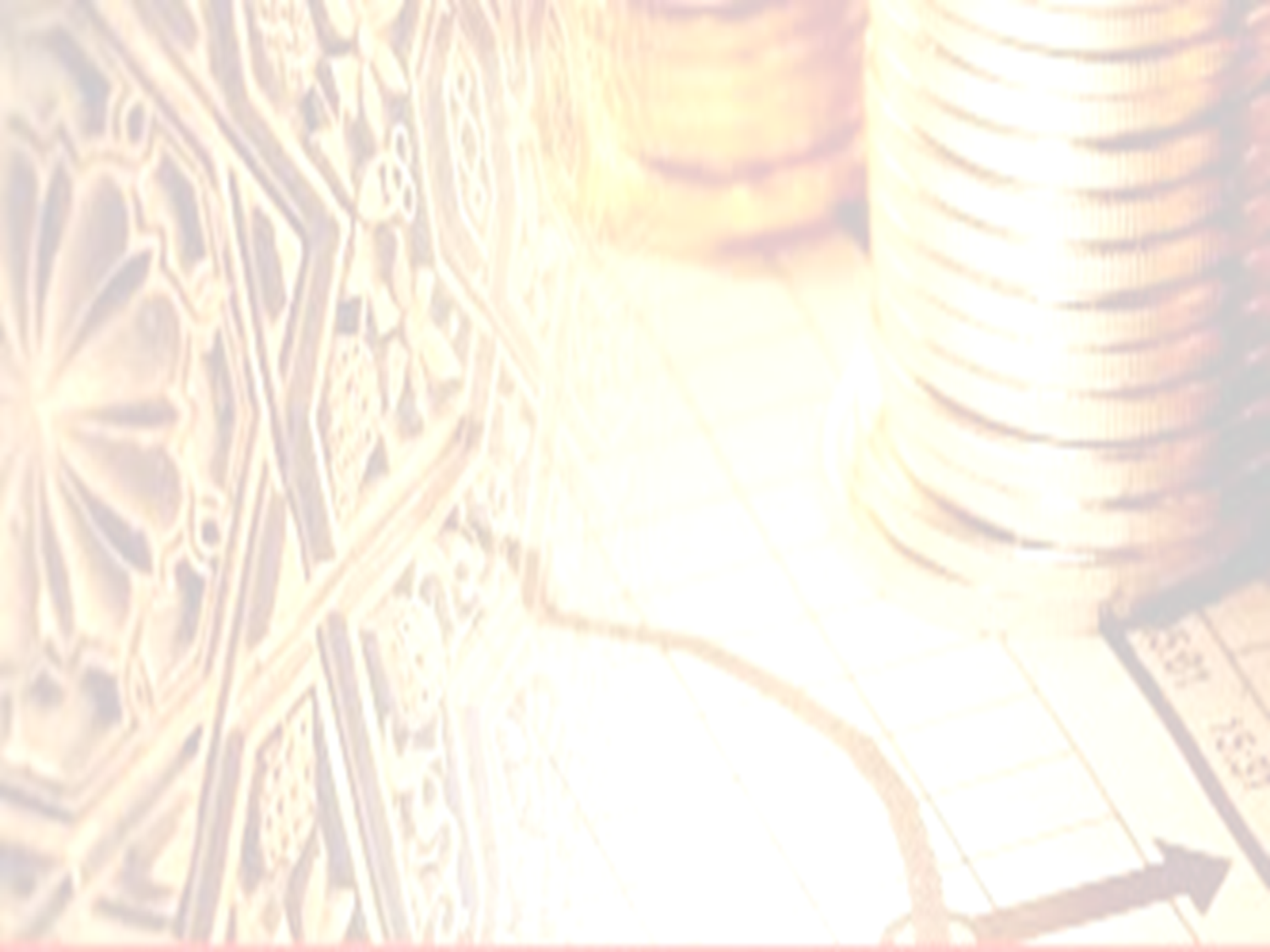 2. 
Early Establishment of Islamic Banking and Finance: 1950-1970s
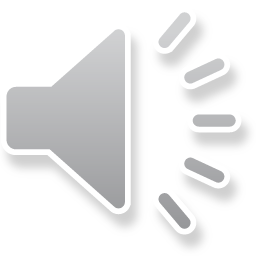 Prepared by : Mimi Suriaty Binti Abdul Rani
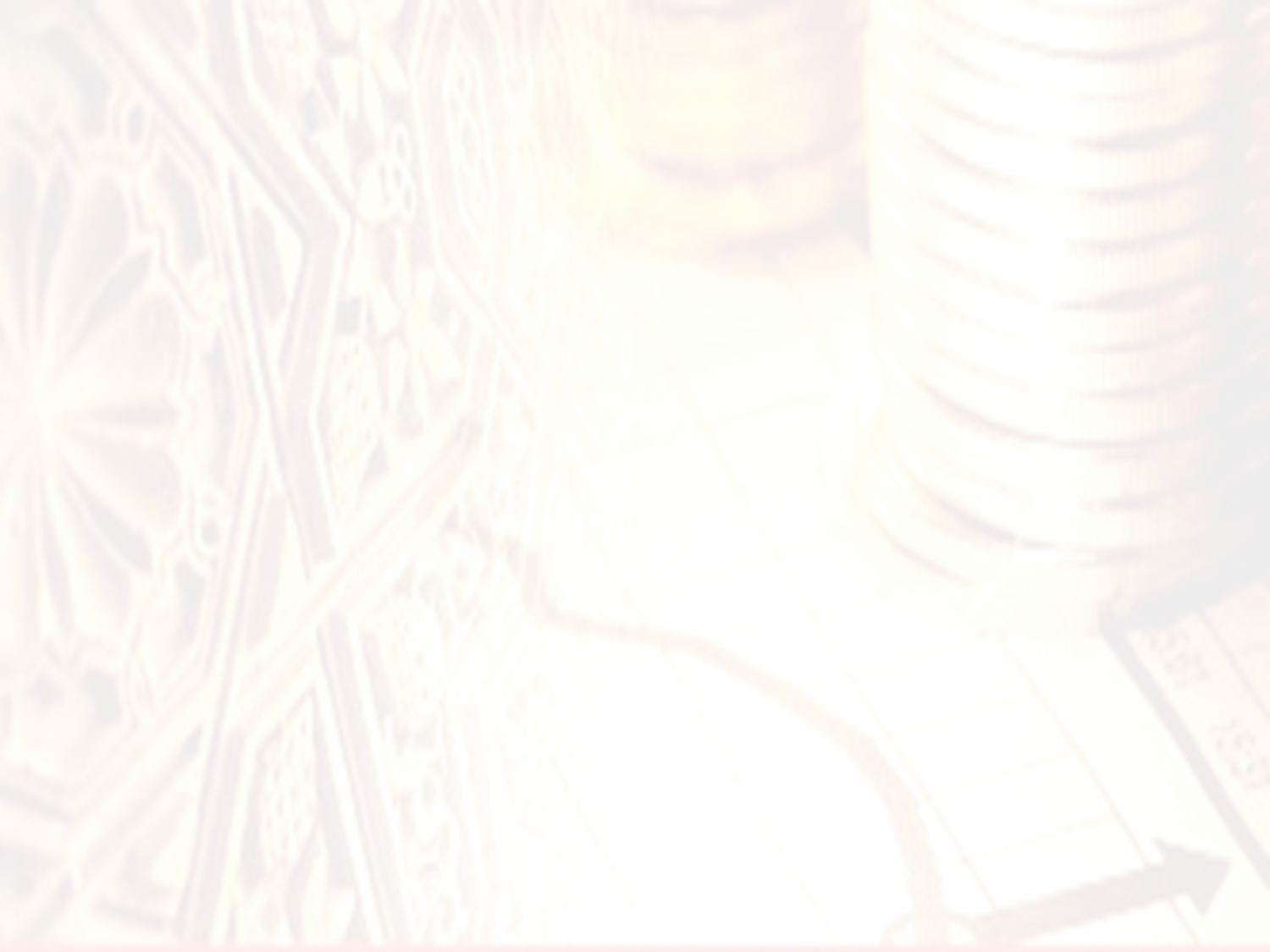 History of Islamic Banking and Finance
IBF is relatively new compared to conventional banking and finance
1963 - Earliest Islamic financial institution can be traced to a  savings institution based on profit sharing in Mit Ghamr, Egypt

1970s - Oil boom triggered a rapid growth of Islamic financial institutions

1975 - Establishment of first Islamic bank (Dubai Islamic Bank in UAE) and Islamic Development Bank (IDB) in Saudi Arabia

1978 - First attempt in the West to establish Islamic banking was 	in Luxembourg
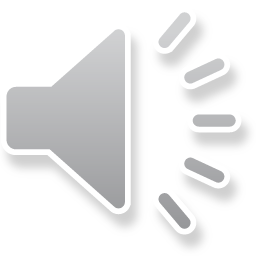 Prepared by : Mimi Suriaty Binti Abdul Rani
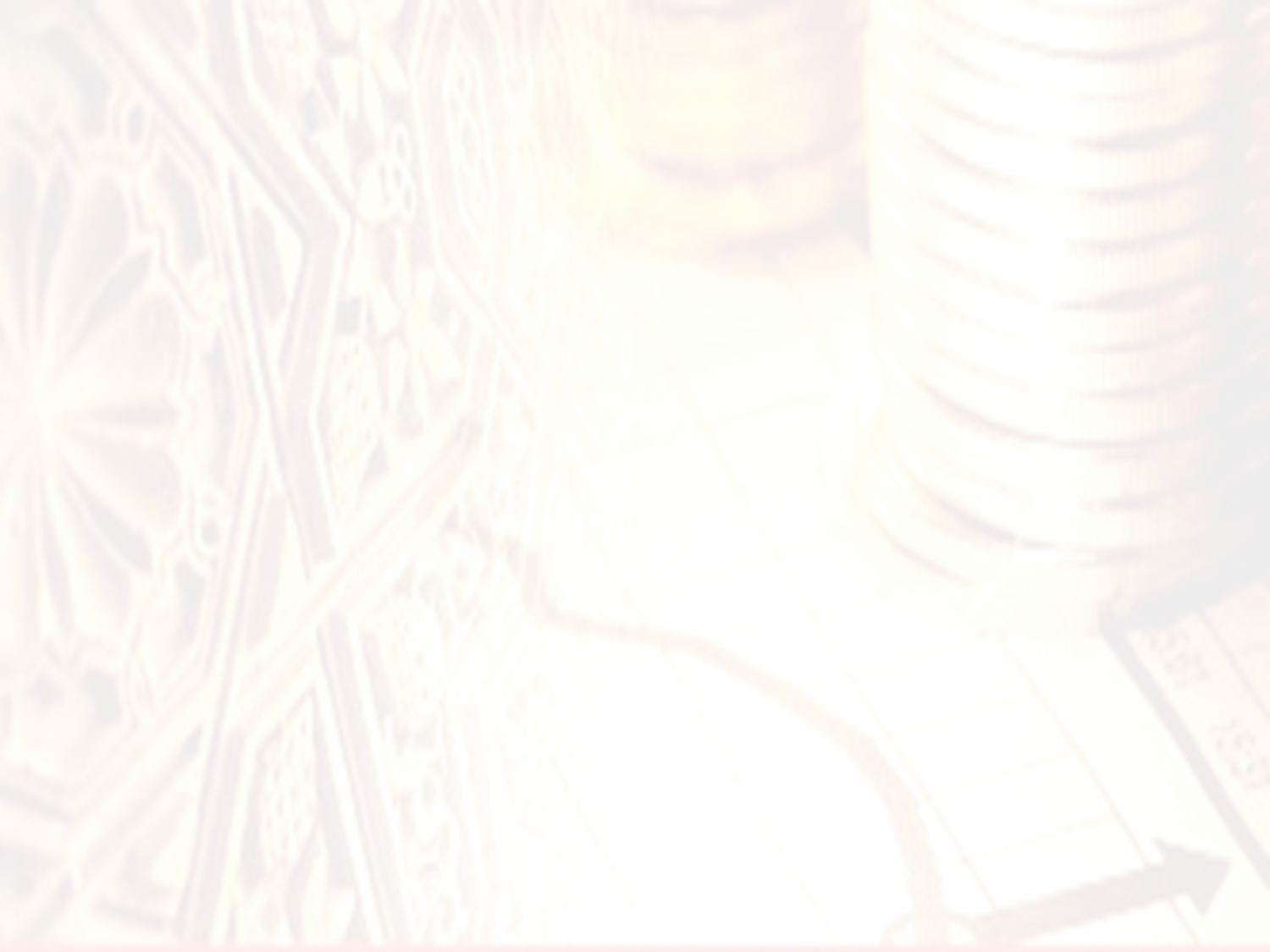 History of Islamic Banking and Finance
The first attempt to establish IB was in the 1950’s – in the rural area of Pakistan 
Pious landowners deposits their funds without interest rewards
Credit was advanced to other poorer landowners for agricultural improvements
Although there was no shortage of borrowers, for the depositors, it was a once and for all effort
Depositors took considerable interest on how the money was loaned out
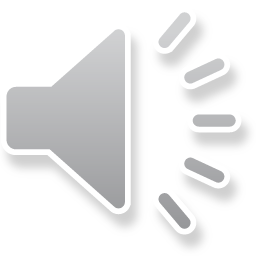 Prepared by : Mimi Suriaty Binti Abdul Rani
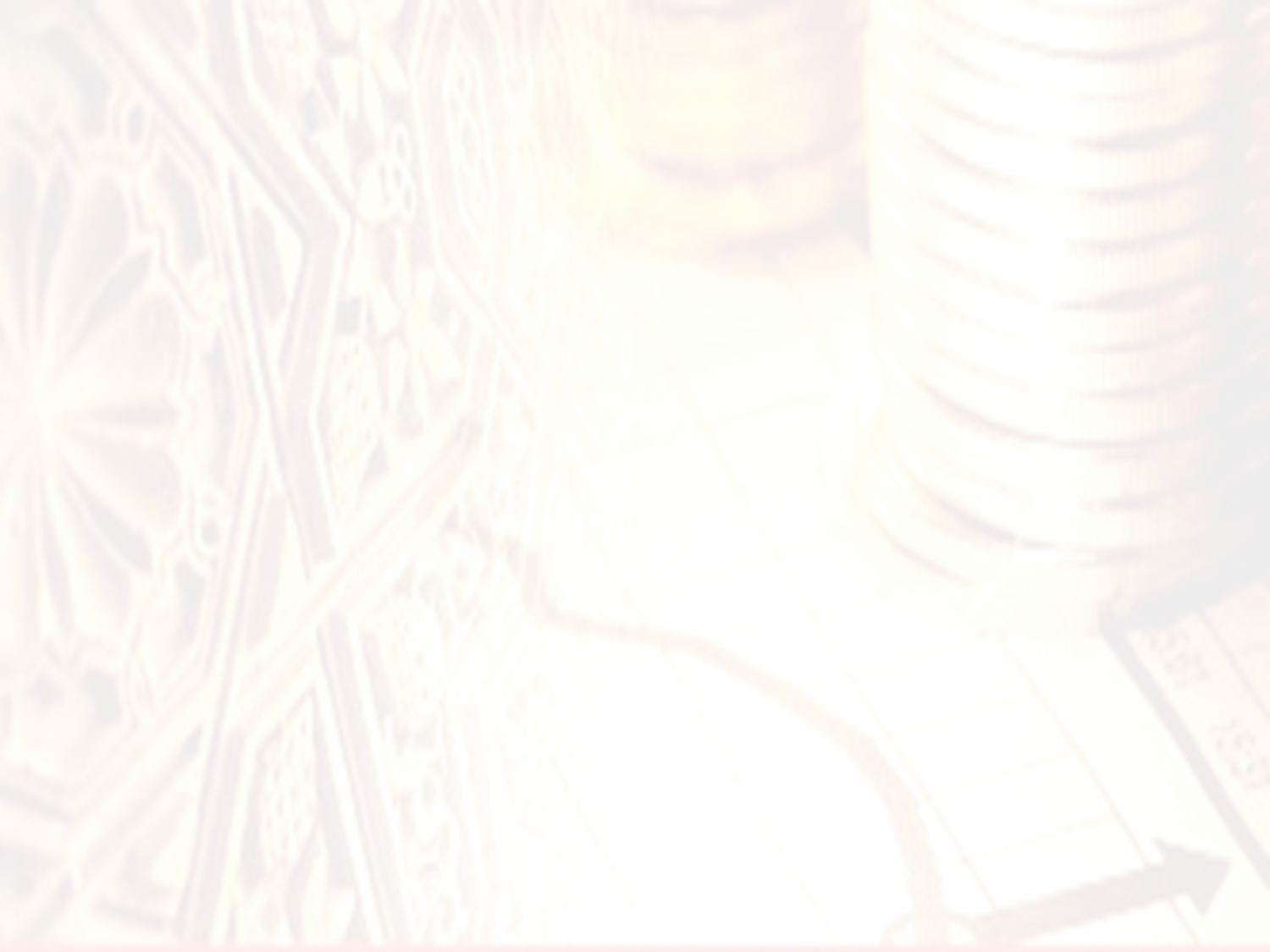 History of Islamic Banking and Finance
25th July 1963 – February 1967:  Mit ghamr Islamic Savings Bank started in Egypt by El-Naggar:
Based on German saving bank
Purpose to mobilize idle savings of the majority of Muslim within the Syariah and to provide halal returns on their saving
El-Naggar was an academic himself
Managed the staff
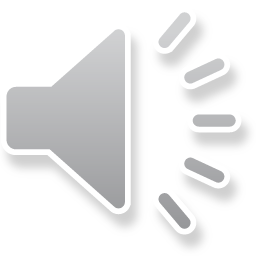 Prepared by : Mimi Suriaty Binti Abdul Rani
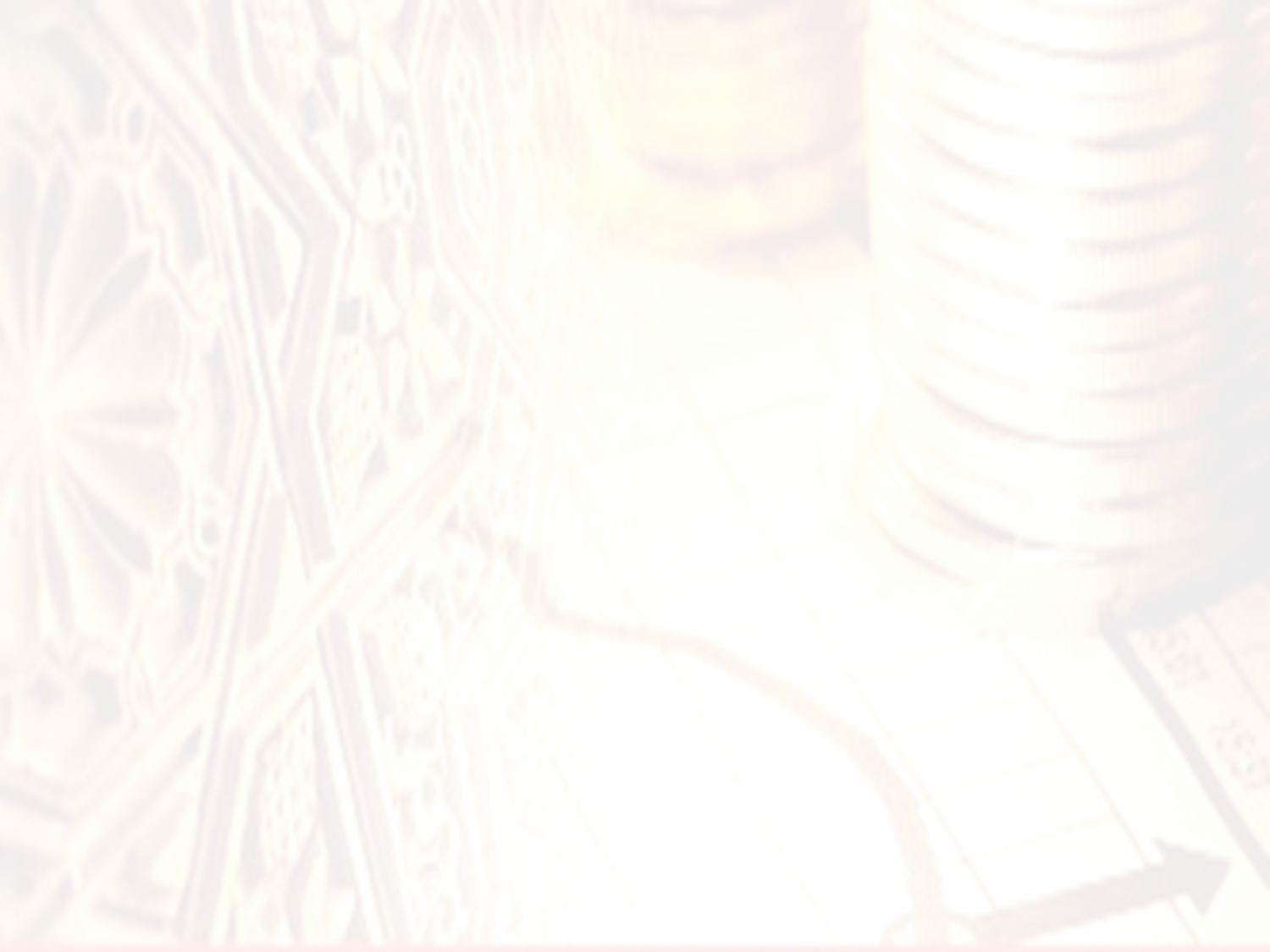 History of Islamic Banking and Finance
The role of the bank (El-Naggar, 1974)
An efficient intermediary between the supply and demand of capital
Act as one educational centre for economic efficiency, saving education and banking habit
Set a dynamic factor in mobilizing the idle capital for investment, reducing hoarding and reduce problem of capital formation
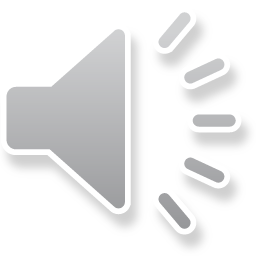 Prepared by : Mimi Suriaty Binti Abdul Rani
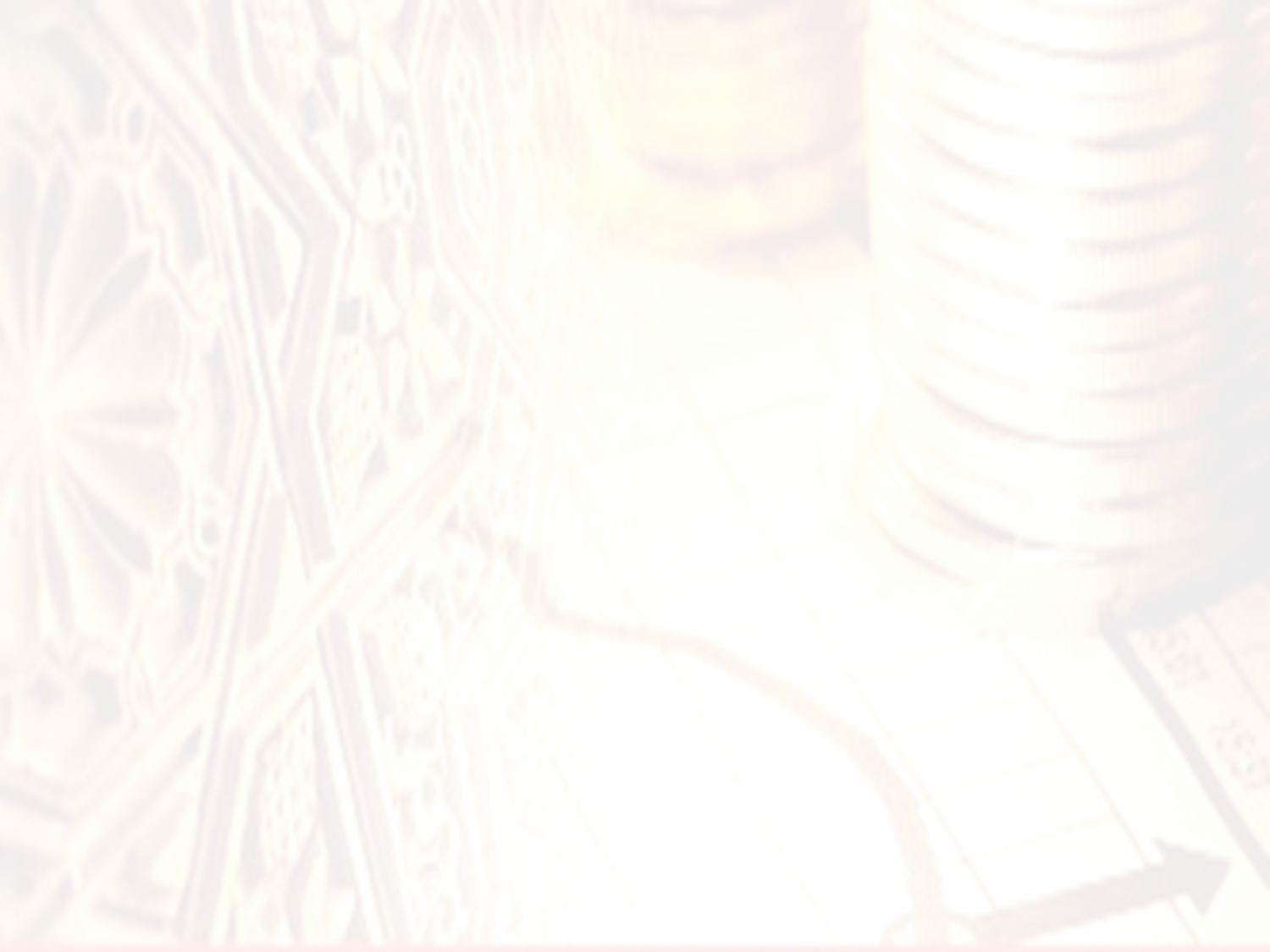 History of Islamic Financial Institutions- Overview
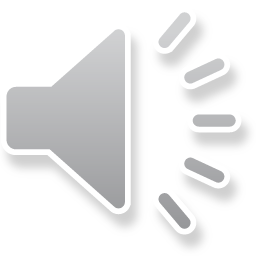 Prepared by : Mimi Suriaty Binti Abdul Rani
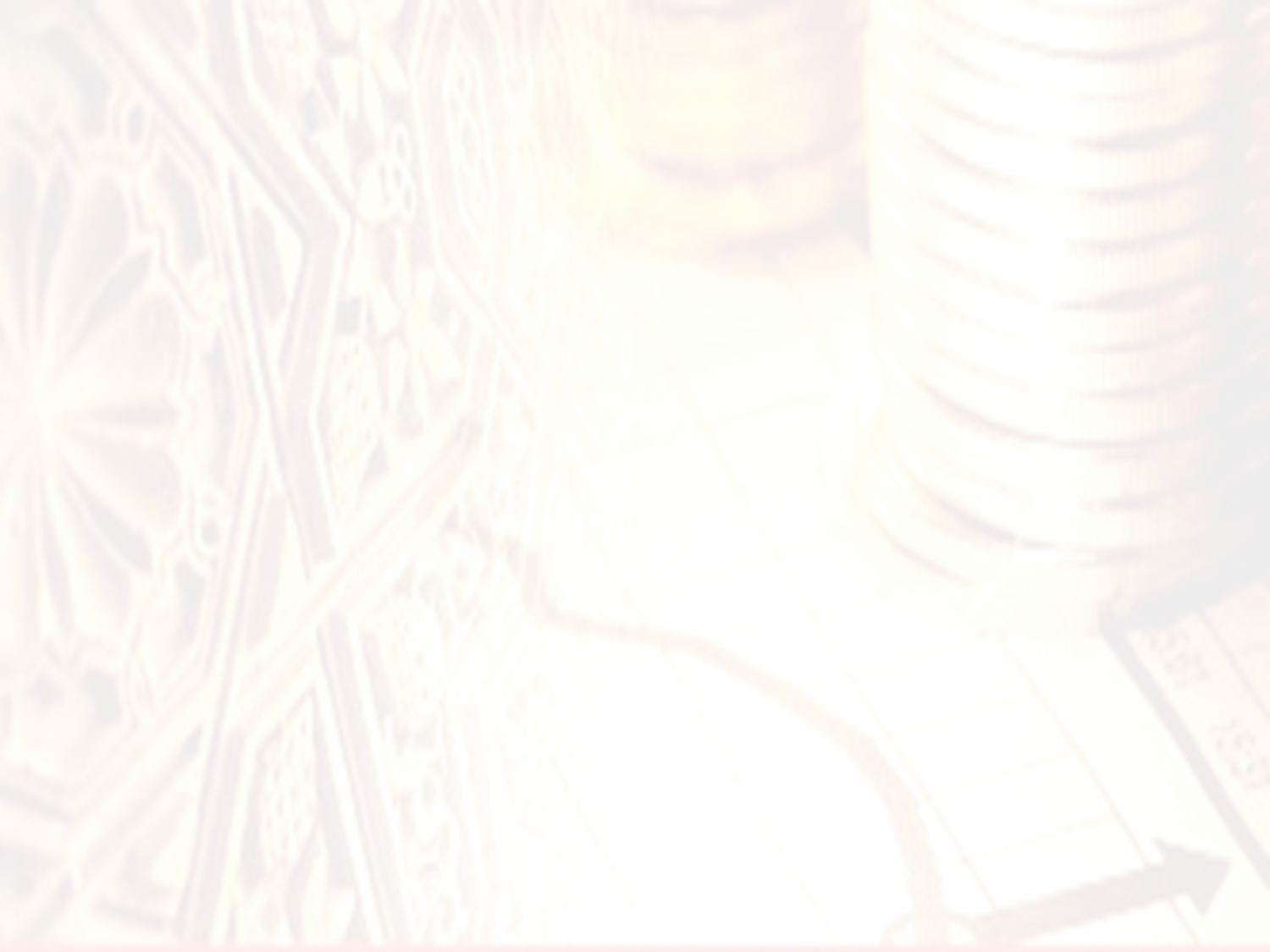 History of Islamic Financial Institutions- Overview (2)
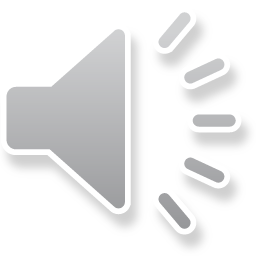 Prepared by : Mimi Suriaty Binti Abdul Rani
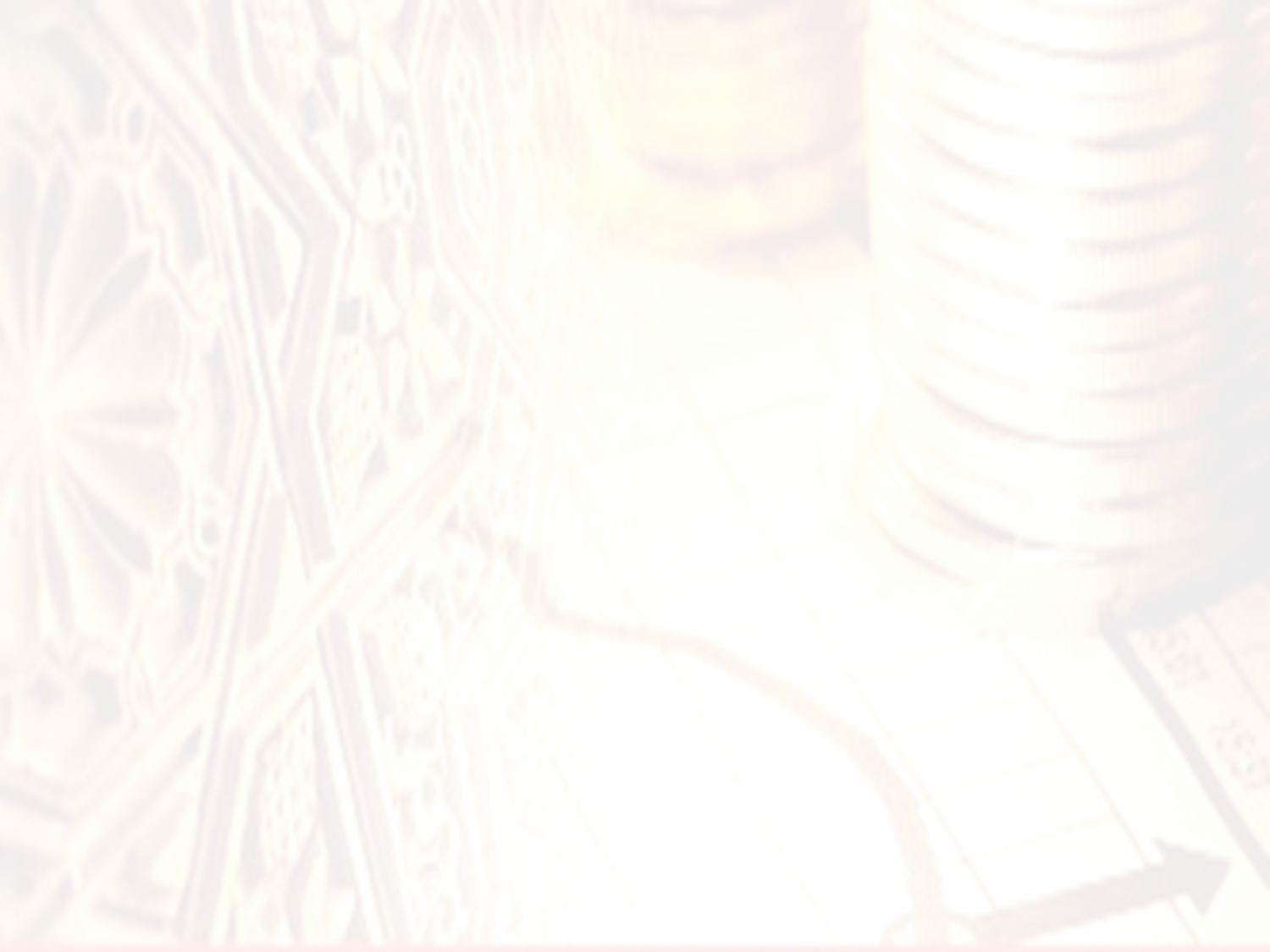 History of Islamic Financial Institutions-Overview (3) : Asia and Western Countries
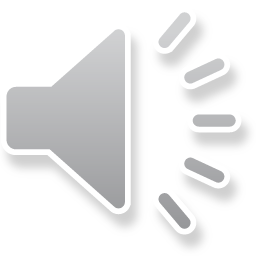 Prepared by : Mimi Suriaty Binti Abdul Rani
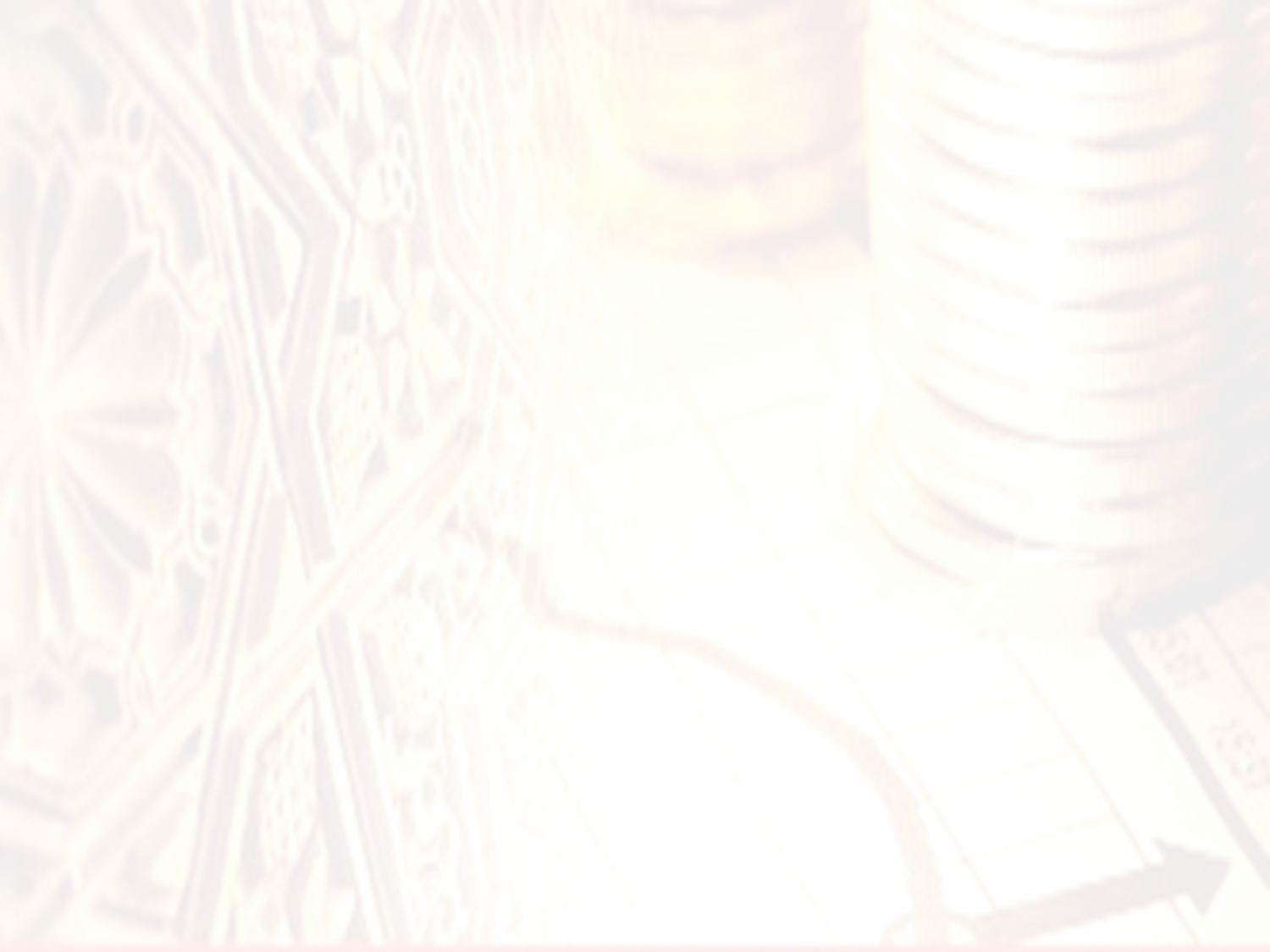 3.
Internationalization of IBF: 1980s-1990s
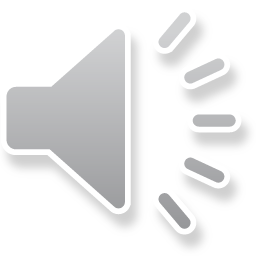 Prepared by : Mimi Suriaty Binti Abdul Rani
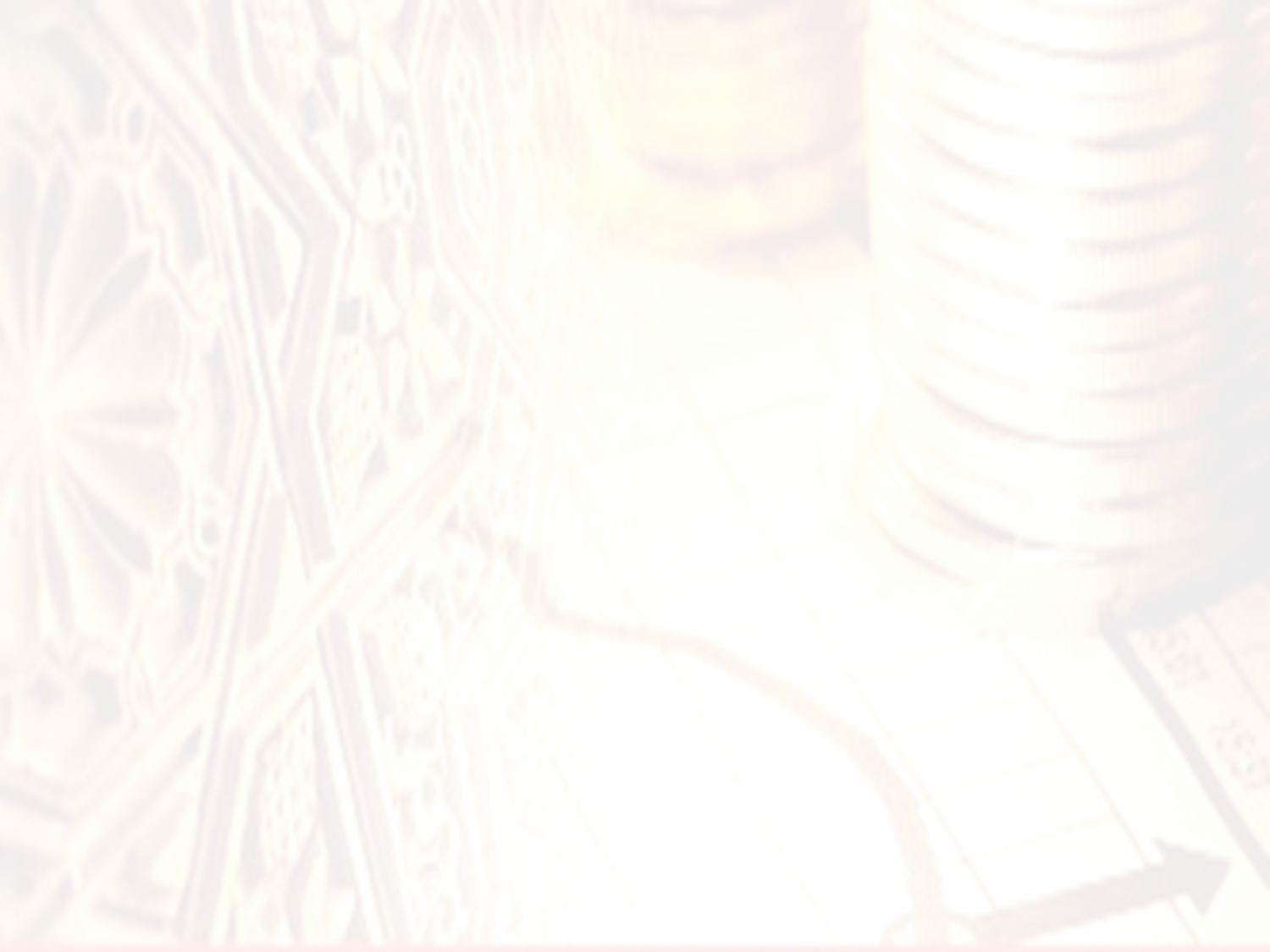 Internationalization of Islamic Banking and Finance
Cross border banking by large Islamic banks
IDB Jeddah has a representative office in Kuala Lumpur
Islamic Financial Services Board (IFSB)
International standards setting body for Islamic financial institutions
Malaysia was chosen as the host country for the secretariat
Accounting and Auditing Organization for Islamic Financial Institutions (AAOIFI)
Islamic international autonomous non-profit making corporate body that prepares accounting, auditing, governance, ethics and Shari'ah standards for Islamic financial institutions
Based in Bahrain
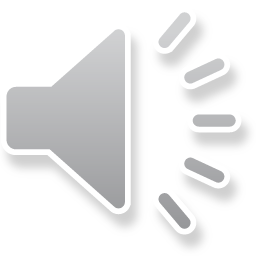 Prepared by : Mimi Suriaty Binti Abdul Rani
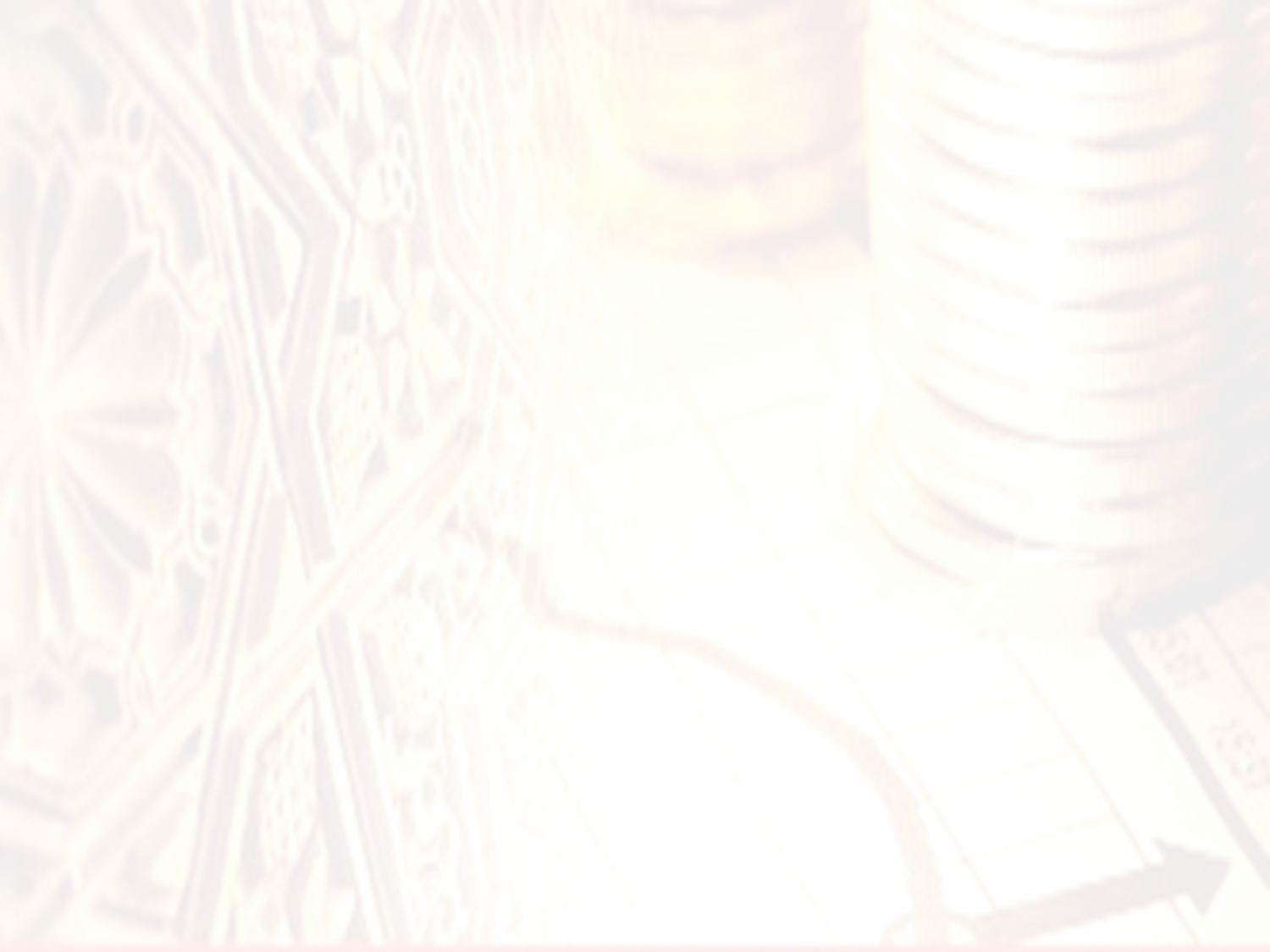 Internationalization of Islamic Banking and Finance
Numerous countries in this region have begun development of Islamic banking and finance
Indonesia: set up first Islamic bank in 1992
Brunei: established Islamic Bank of Brunei in 1993
Singapore: recently announced that it envisions to be regional hub for Islamic financial services
Thailand: approved draft bill for the establishment of an Islamic bank in 2001
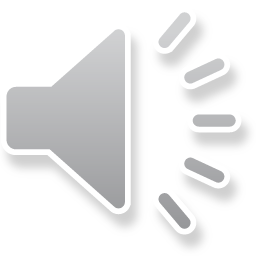 Prepared by : Mimi Suriaty Binti Abdul Rani
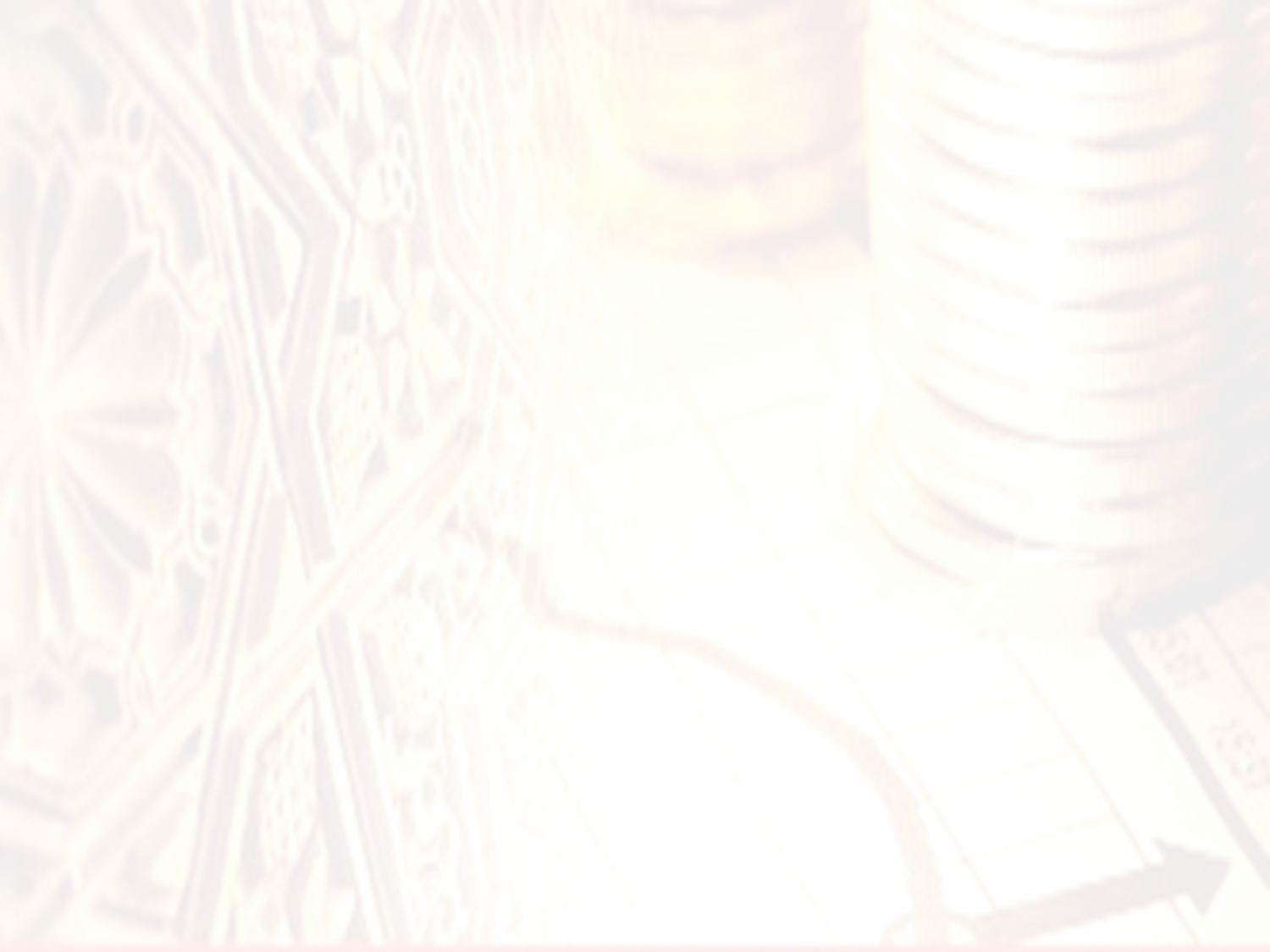 4.
Rapid Growth of IBF: 2000 and beyond
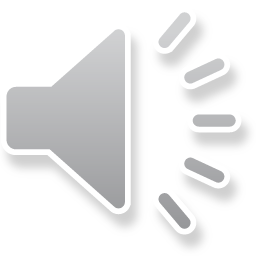 Prepared by : Mimi Suriaty Binti Abdul Rani
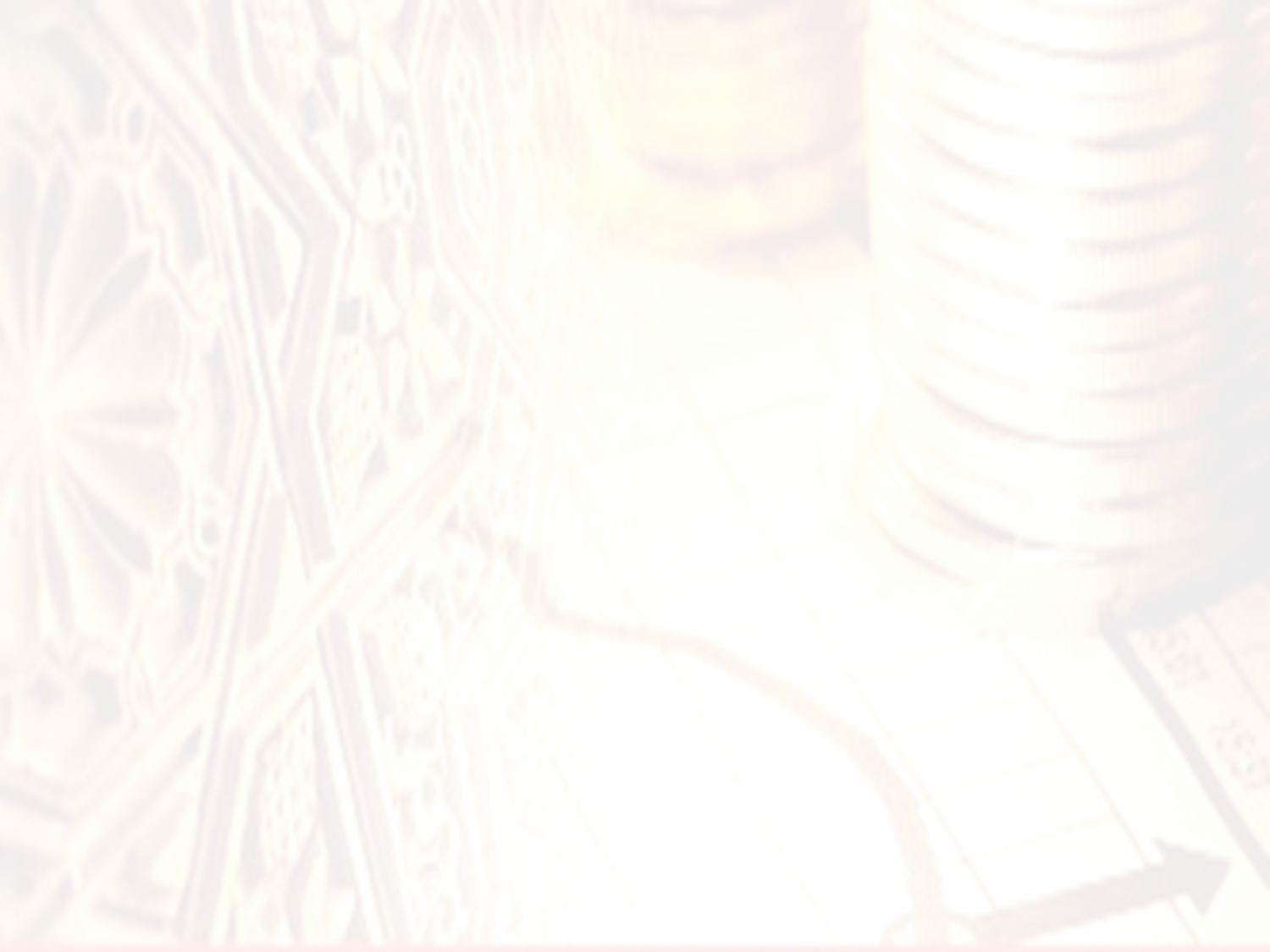 VITAL STATISTICS OF IBF INDUSTRY
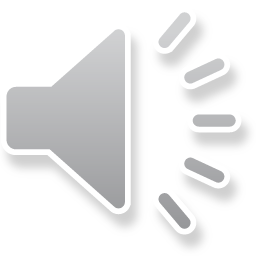 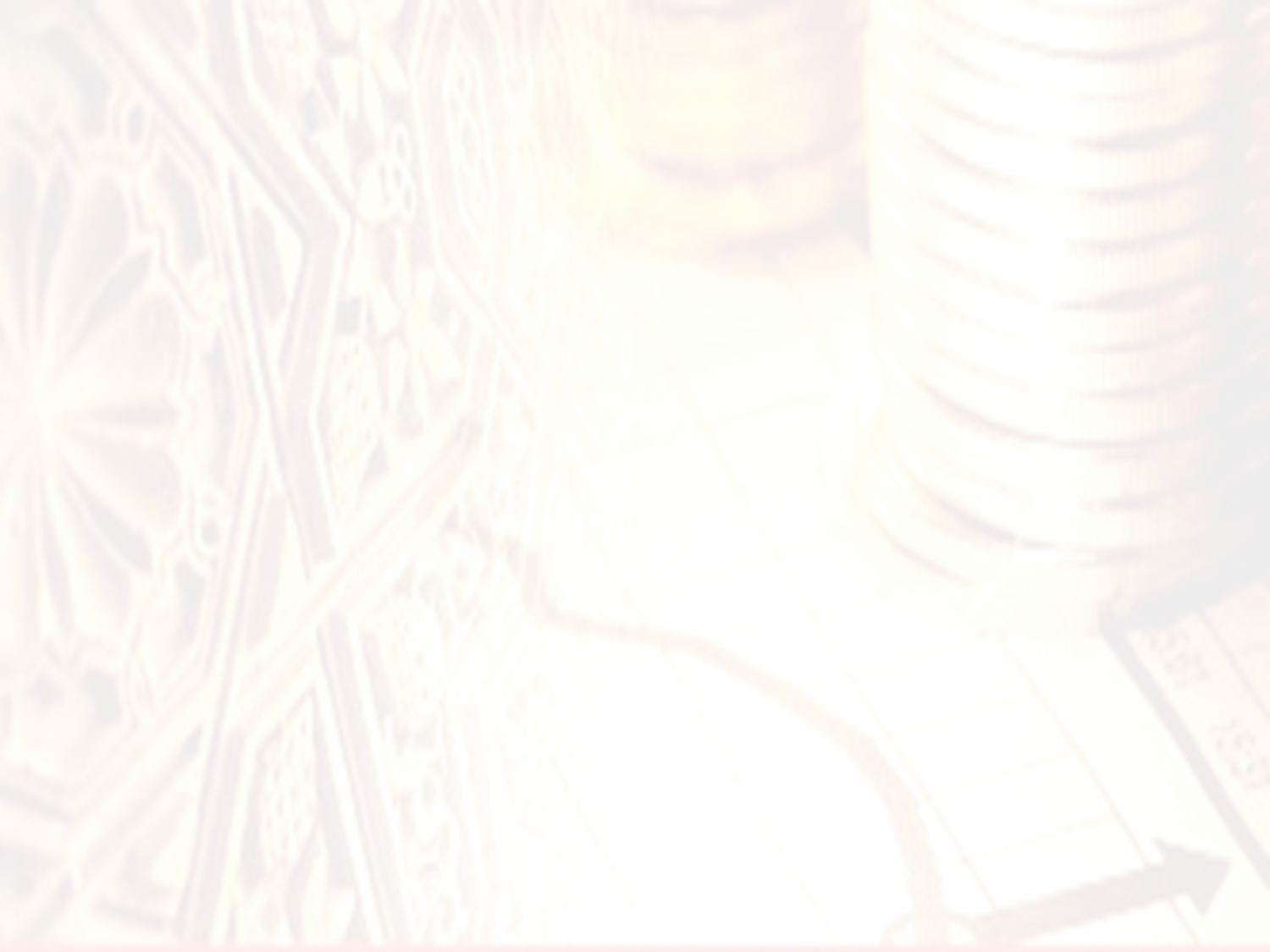 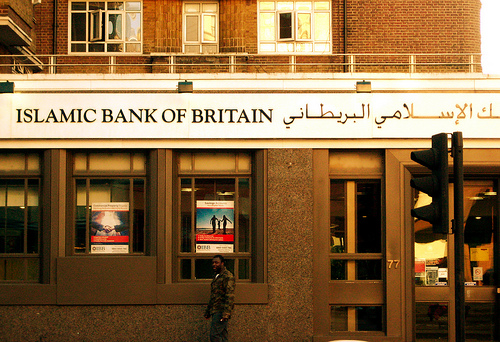 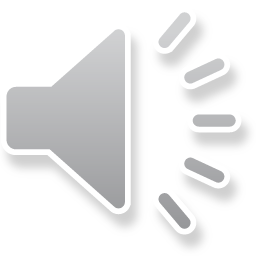 Prepared by : Mimi Suriaty Binti Abdul Rani
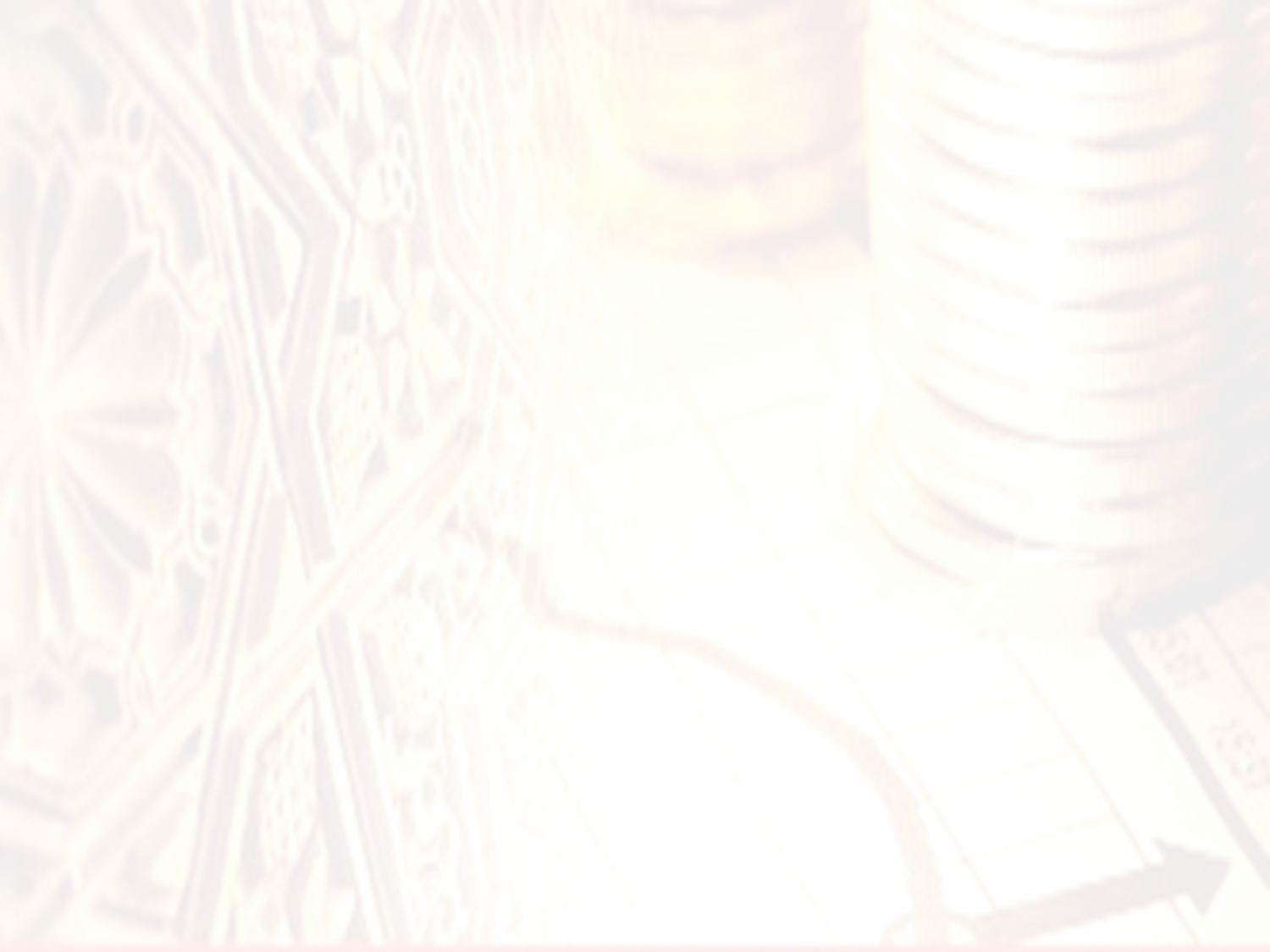 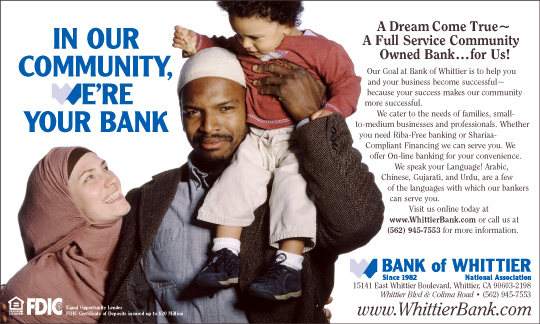 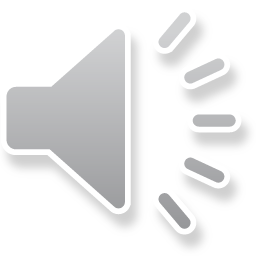 Prepared by : Mimi Suriaty Binti Abdul Rani
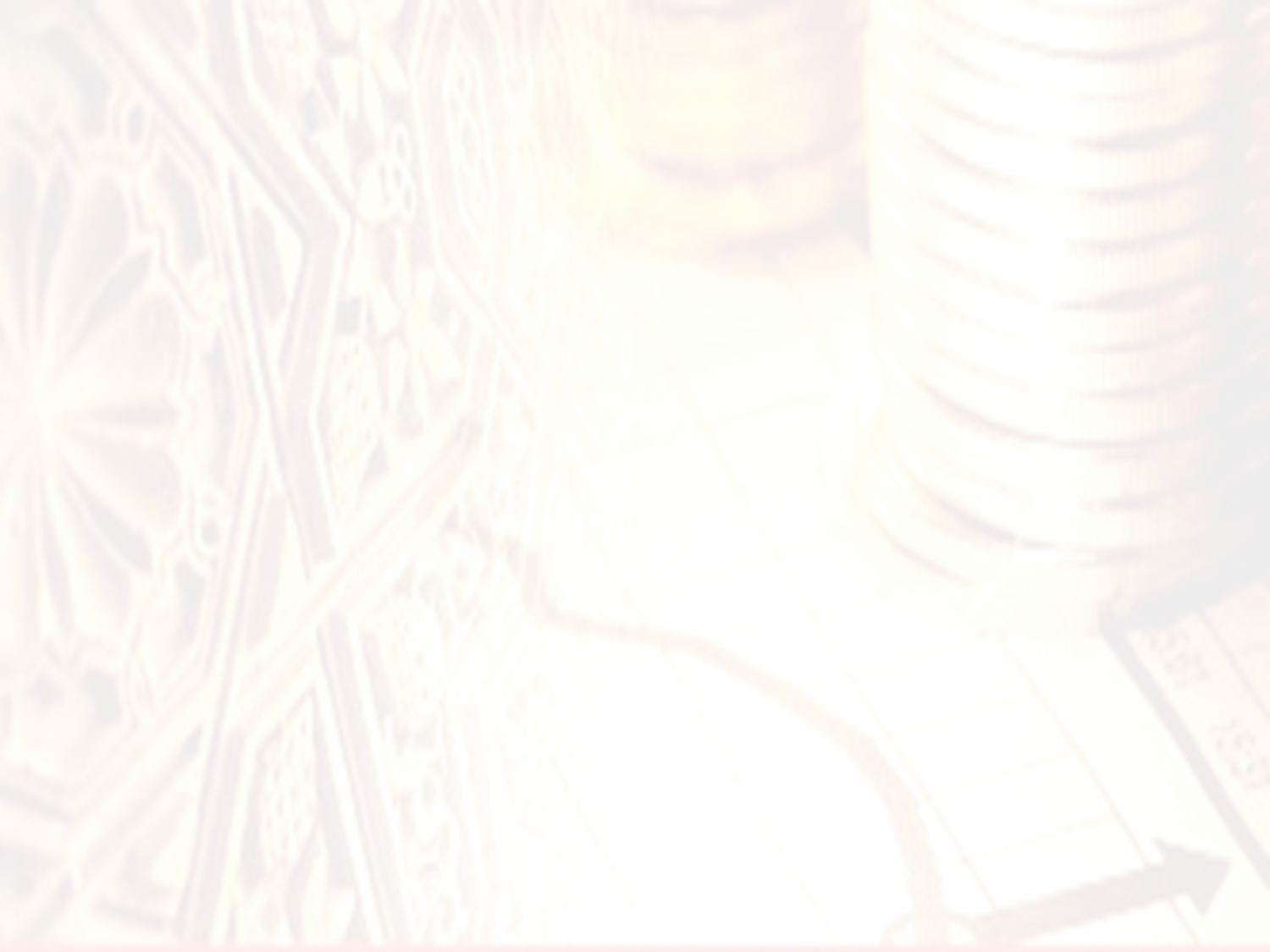 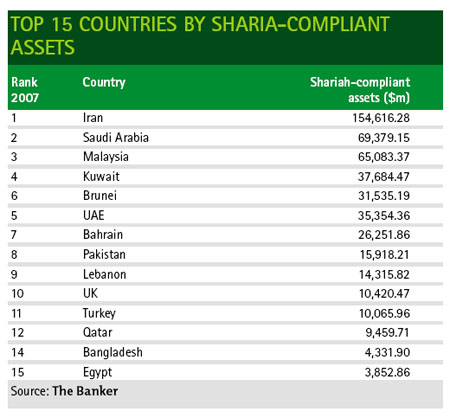 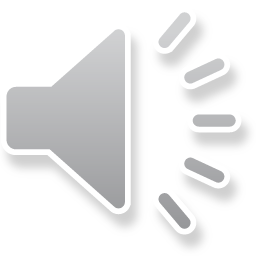 Prepared by : Mimi Suriaty Binti Abdul Rani
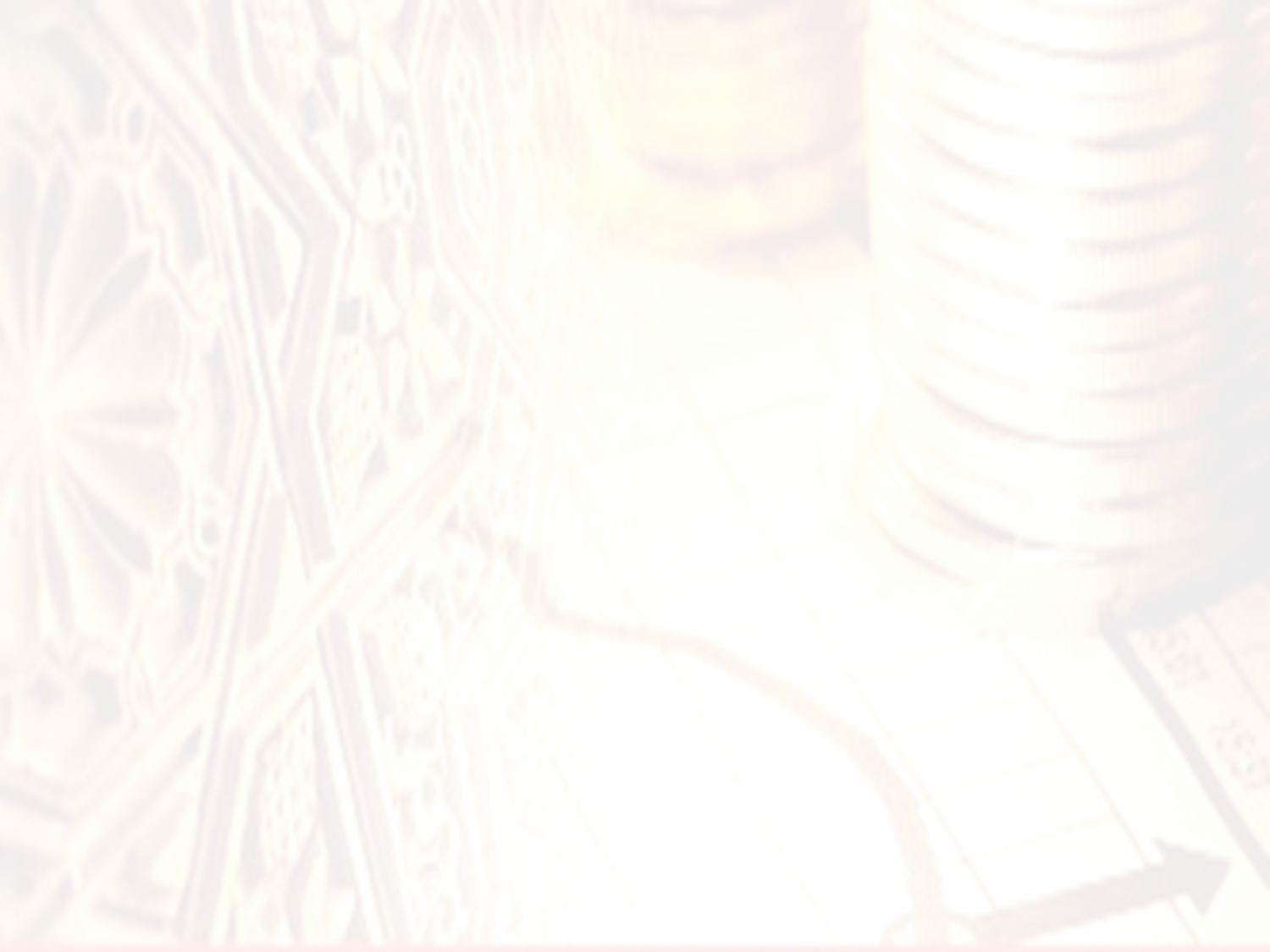 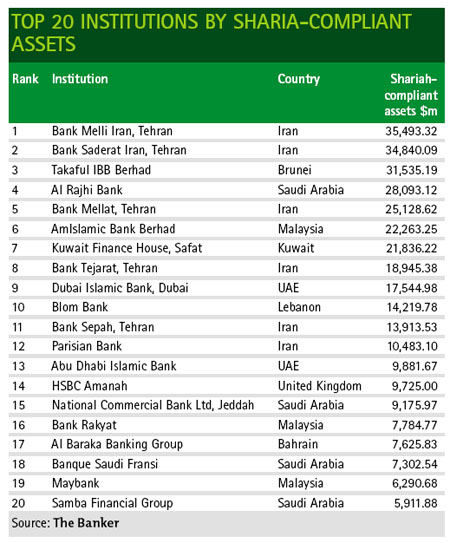 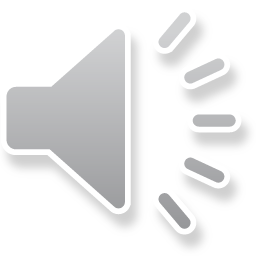 Prepared by : Mimi Suriaty Binti Abdul Rani
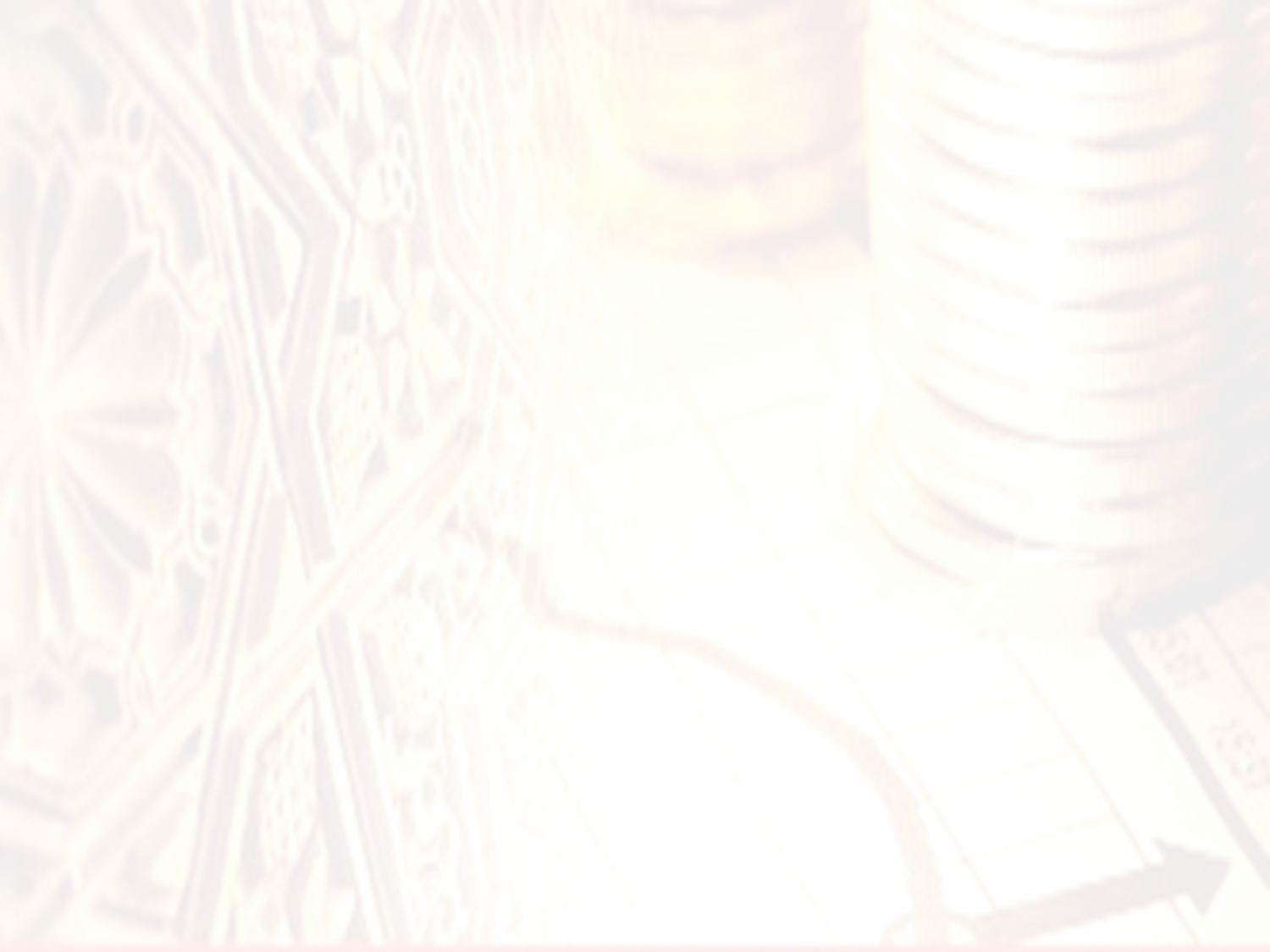 Islamic Banking and Finance Today- (1)
Islamic scholars have profound influence on the practice of Islamic banking and finance
No equivalence in other religions

Muslim governments’ approach in relation to IBF differs
Transformation of the entire internal financial system to Islamic
Iran, Pakistan, Sudan
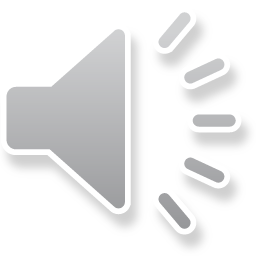 Prepared by : Mimi Suriaty Binti Abdul Rani
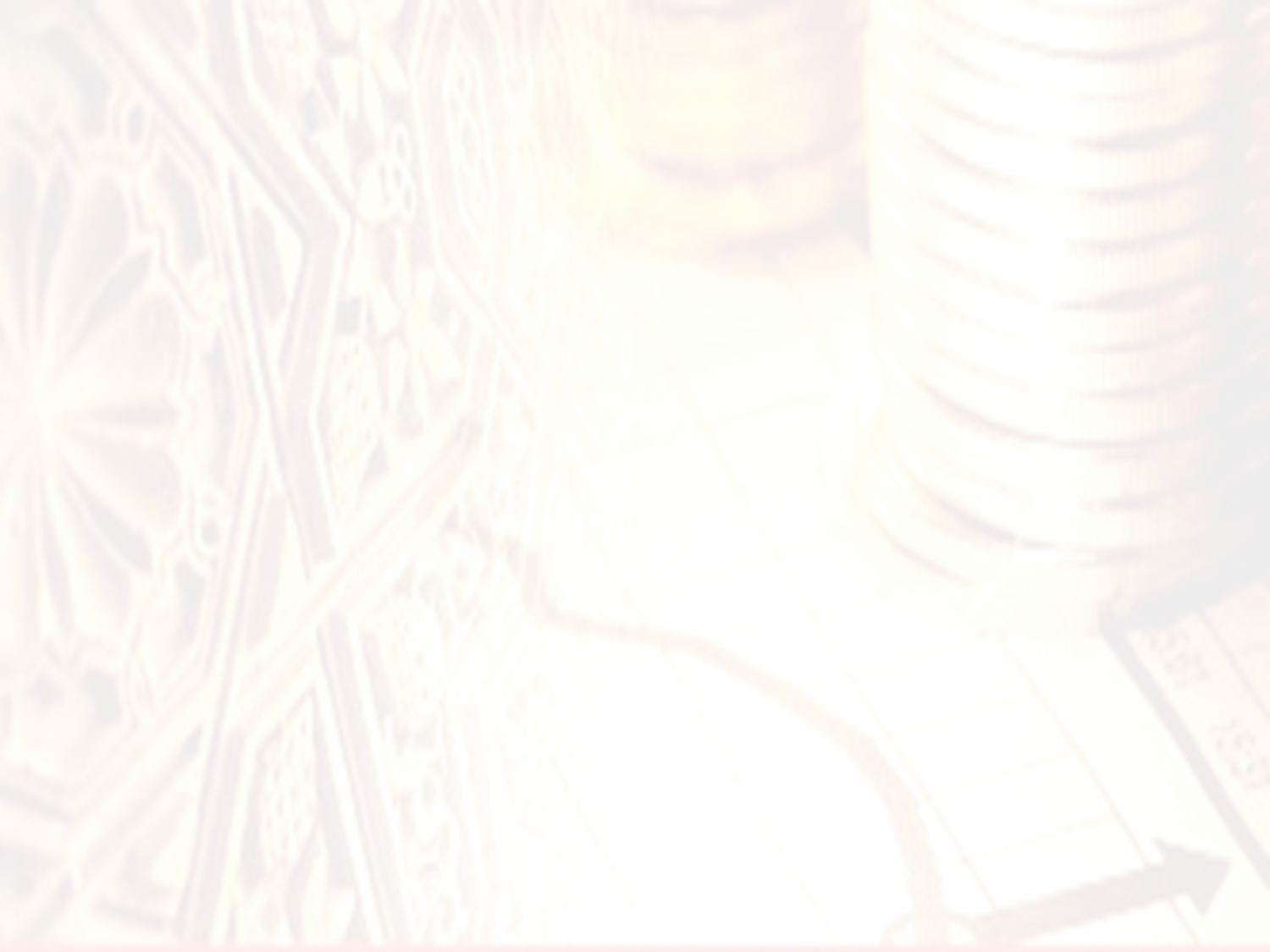 Islamic Banking and Finance Today- (2)
Embrace Islamic banking as a national policy concurrently with conventional banking and finance (dual track banking)
Bahrain, Brunei, Indonesia, Kuwait, Malaysia, Turkey, UAE

Neither support nor oppose Islamic banking
Egypt, Yemen

Actively discourage separate Islamic banking presence
Saudi Arabia, Oman
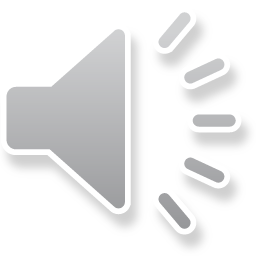 Prepared by : Mimi Suriaty Binti Abdul Rani
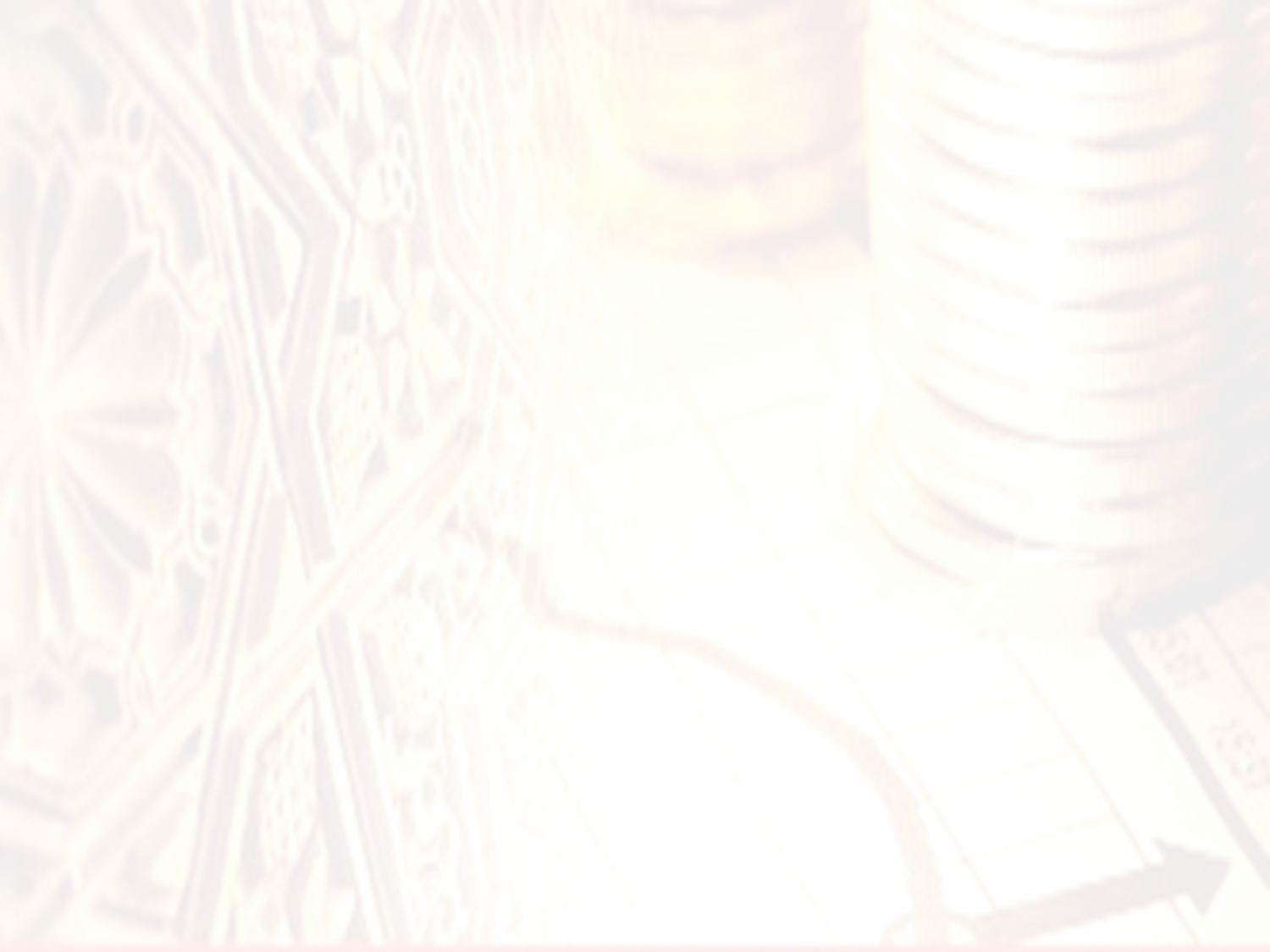 5. 
Development of IBF: Case of Malaysia and other Countries
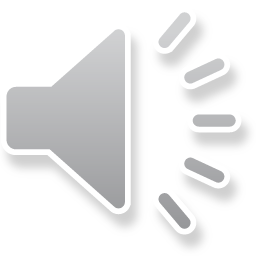 Prepared by : Mimi Suriaty Binti Abdul Rani
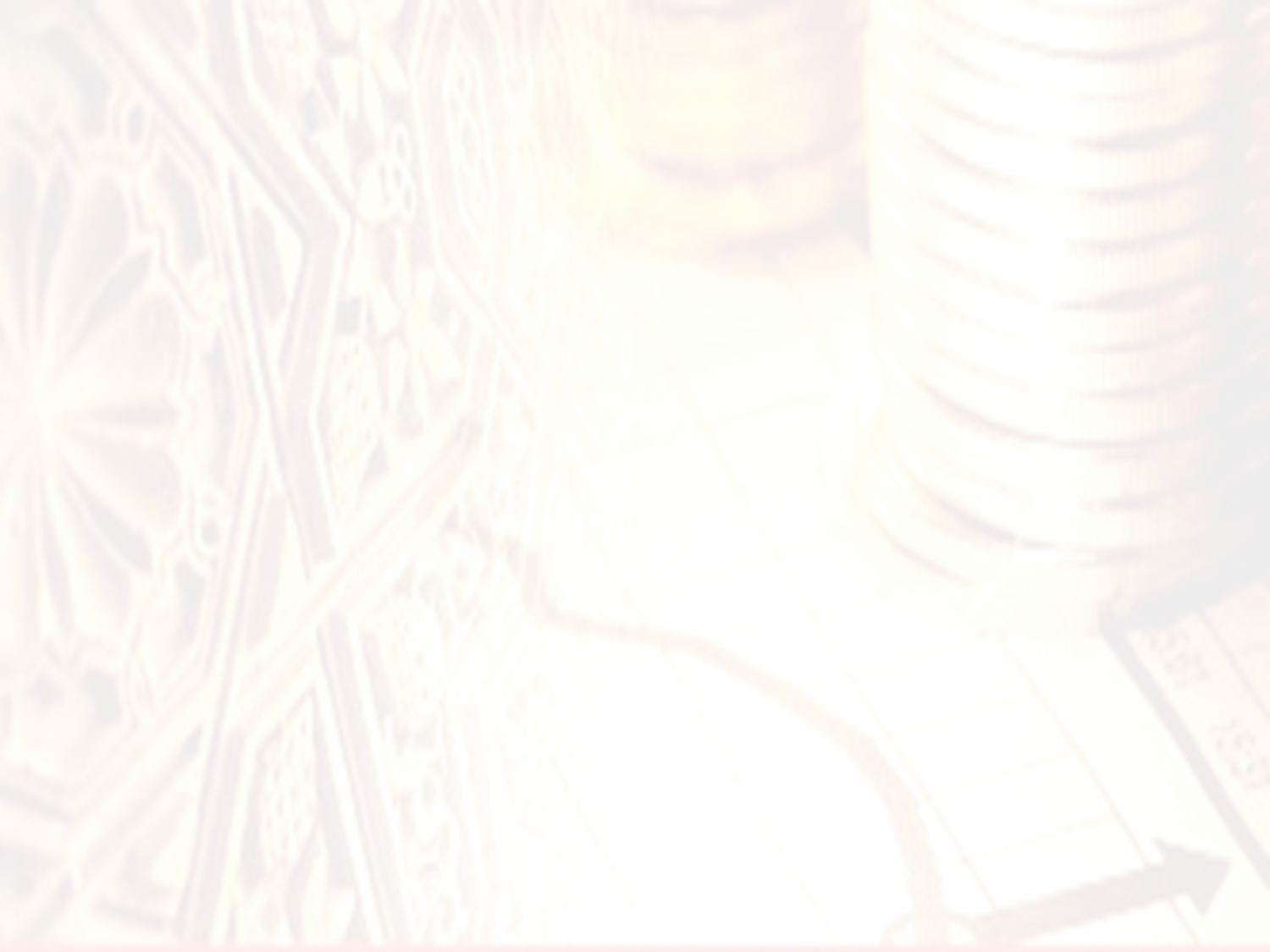 Development of IBF in Malaysia
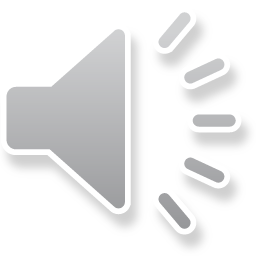 Prepared by : Mimi Suriaty Binti Abdul Rani
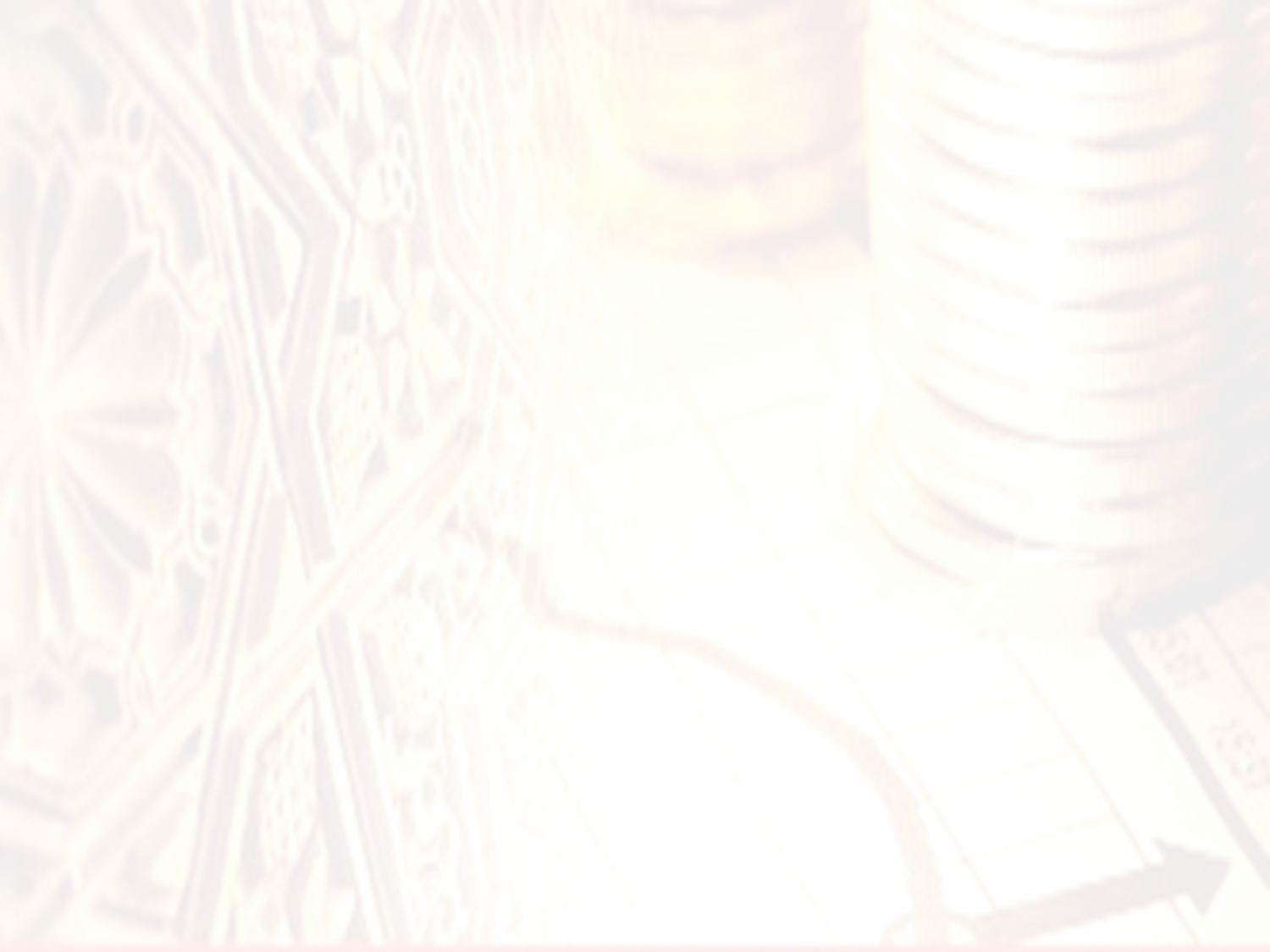 Development of Islamic Banking and Finance in Malaysia (2)
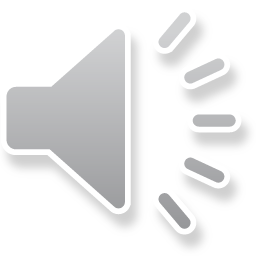 Prepared by : Mimi Suriaty Binti Abdul Rani
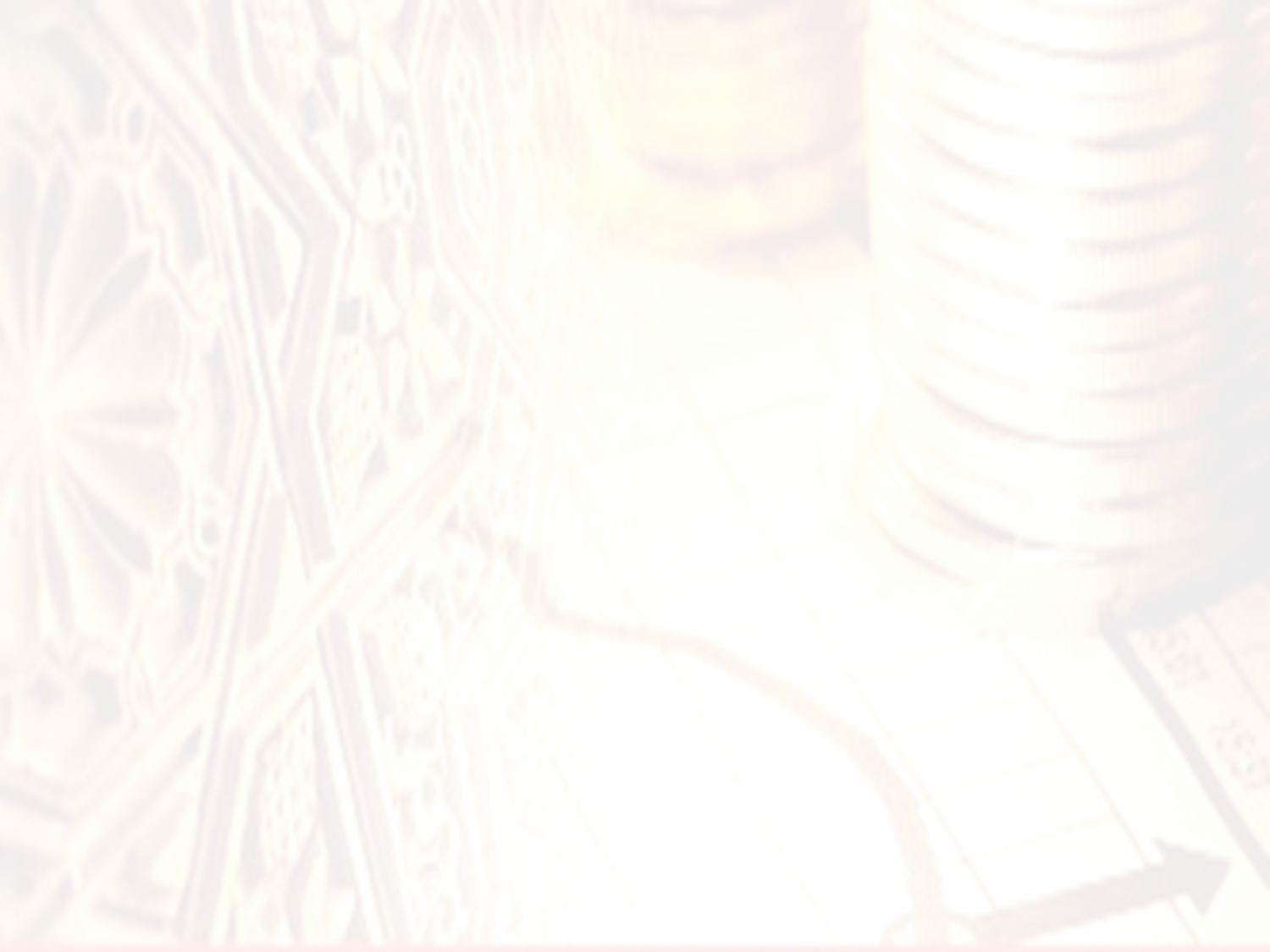 Development of Islamic Banking and Finance in Malaysia (3)
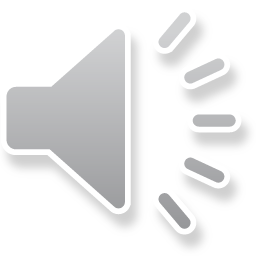 Prepared by : Mimi Suriaty Binti Abdul Rani
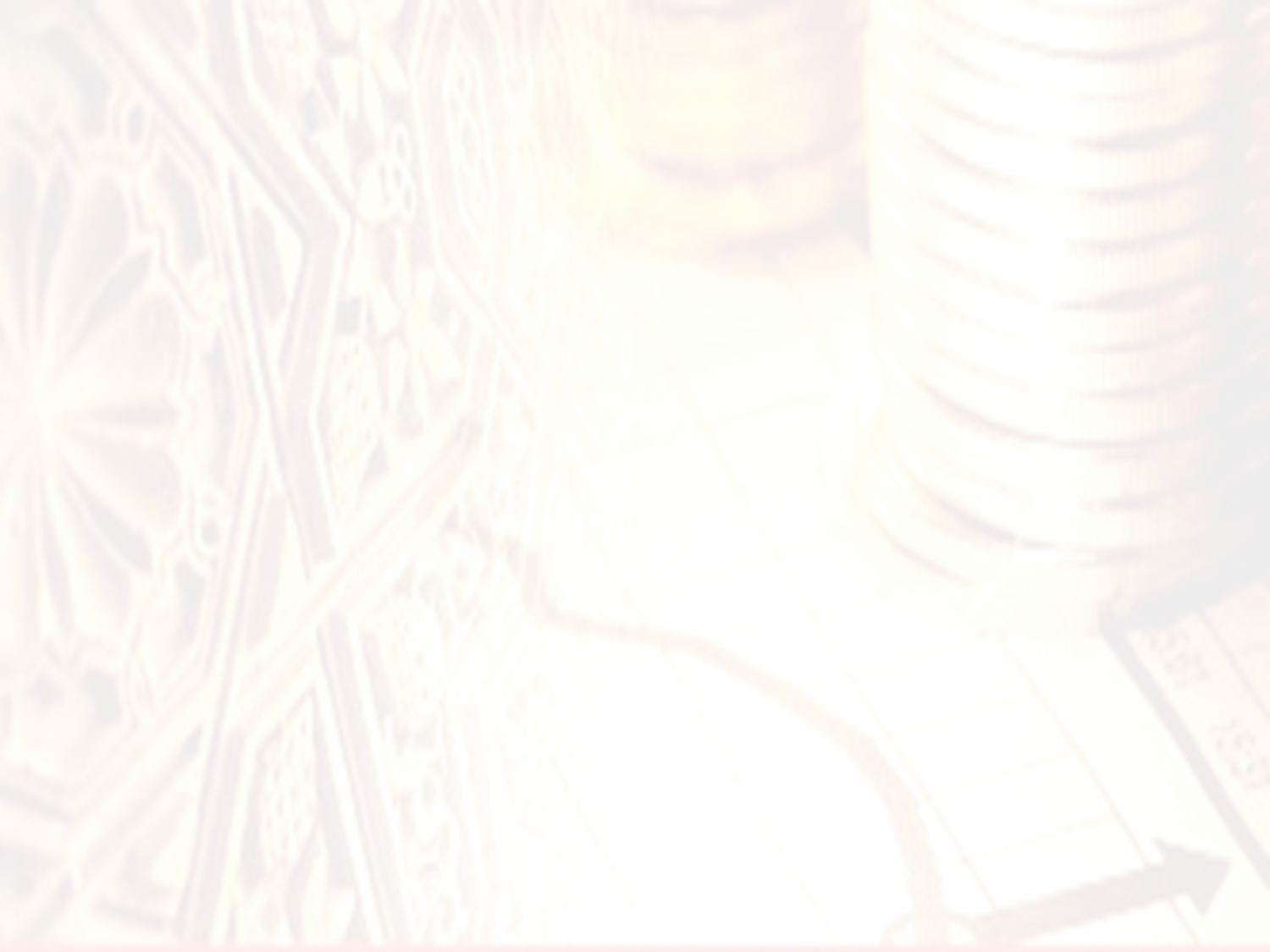 Development of Islamic Banking and Finance in Malaysia (4)
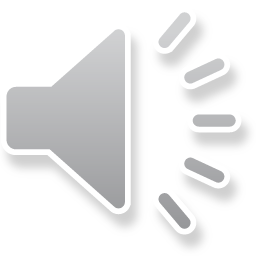 Prepared by : Mimi Suriaty Binti Abdul Rani
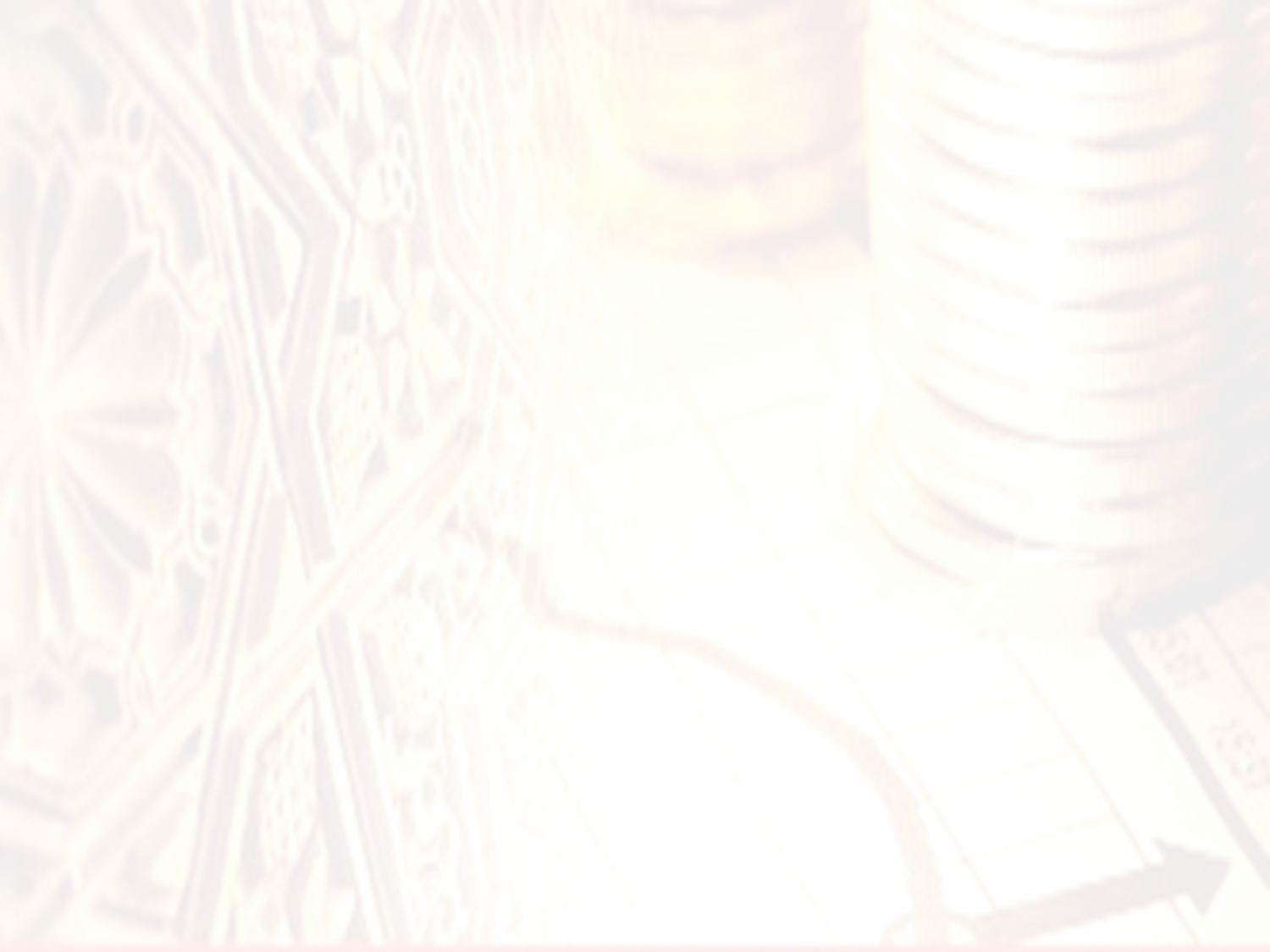 Development of IBF in Malaysia
Market liberalisation, upgrading infrastructures, strengthen overall Islamic finance landscape
Increase number of players, develop financial markets & enhance Shariah governance
Building foundation of legal, regulatory & Shariah framework
Advanced stage 
Visioning, comprehensive & international integration
Intermediate stage 
Institutional building, stimulate competition, activity generation & market vibrancy
Inception stage 
Instituting foundations of Islamic finance & financial inclusion
FSMP – 10-year roadmap
Foreign Islamic banks
Islamic subsidiaries
New takaful & retakaful licenses
Tax neutrality policy
IBFIM
SIDC
INCEIF
ISRA
BNM Act 2009
Islamic windows
2nd Islamic bank
2nd takaful company 
Islamic money market 
Shariah Advisory Council at BNM
Islamic Banking Act 1983
 Takaful Act 1984
 Government Funding 
   Act 1983
 1st Islamic bank
 1st takaful company
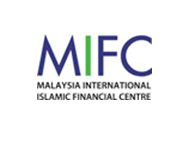 2001
1983
1993
2010 & 
beyond
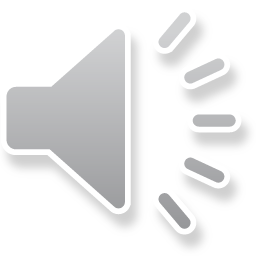 Prepared by : Mimi Suriaty Binti Abdul Rani
FSMP – Financial Sector Masterplan, IBFIM - Islamic Banking and Finance Institute of Malaysia, SIDC – Securities Industry Development Corporation, INCEIF - International Centre for Education in Islamic Finance, ISRA – International Shariah Research Academy for Islamic Finance
[Speaker Notes: Malaysia is well positioned to take on this competition. 
A path for development was identified as far back as 1983, designed to further develop Islamic finance.
From the introduction of key foundations:
e.g. the Islamic Banking Act (1983) to the formation of the 1st Islamic bank and Takaful Company to;
Instituting Islamic windows and stimulating competition in the nineties (1990s), establishing key infrastructures such as the Shariah Advisory Council and the Islamic Money Market, to;
Where we are today – on a mission to make Malaysia the center for Islamic finance
Today we have a comprehensive system for Islamic finance but as you would expect because of competition and the fast changing pace of the banking industry, we must continue to strive to retain the lead in this industry.
To my mind there are a few pre requisite to maintain this competitive edge
    ability of the industry to meet the evolving needs of the users of IF
ability to meet those needs in a timely and comprehensive manner
the solutions to customer needs must be as innovative and competitive as any other alternatives offered by the market
the shariah aspect of the products must be recognized to the majority of player practicing IF.
the supply and ability to attract and retain talent, not only in shariah area and IF those who conversant in IT, legal, accounting, risk management, communication, etc.
 the next level of development will probably entail the enhancement of linkages between various centers, be it in financial market, credits or investment of funds.]
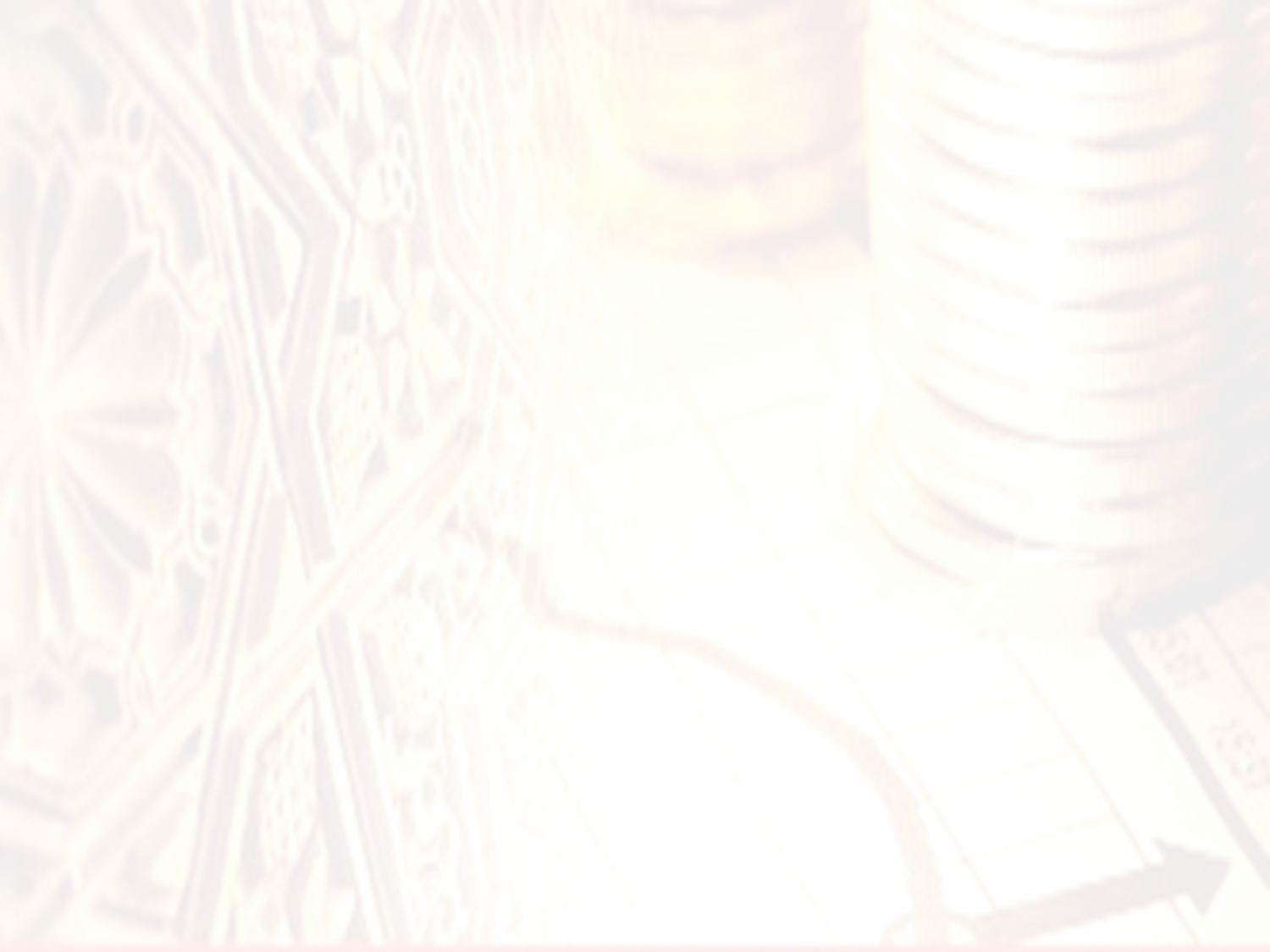 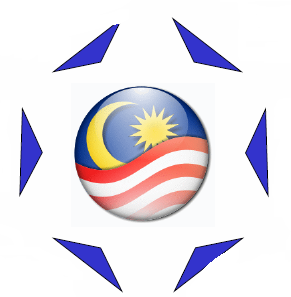 Malaysia: the world’s most comprehensive Islamic financial system…
Islamic
Banks & Takaful 
Companies
Diversified Players
Governance
Banking
17 Islamic banks
10 Islamic windows
4 International Islamic Banks
16 International Currency Business Units (ICBU)
  Takaful
8 takaful operators
4 retakaful operators
1 International Takaful Operator
9 ICBUs
Legal & Regulatory
Central Bank of Malaysia Act
Islamic Banking Act 
Takaful Act 
Government Funding Act 
Capital Market Services Act 

  Shariah Advisory Council
Central Banking Act

  Dispute Resolution
Judicial system: dedicated high court
KL Regional Centre for Arbitration
Financial Mediation Bureau
Islamic
Money 
Market
Islamic
Capital 
Market
Malaysian 
Financial 
System
Labuan 
IBFC
Capital
 market
Money 
market
Conventional 
Banks & Insurance 
Companies
Fund Management
10 Islamic fund managers
35 Islamic fund management windows
Financial Markets
Professional Service
Legal firm
Accounting
Financial Intermediaries 
Financial Advisors
Consultancy Service
Capital Market
Money Market
Foreign Exchange Market
Commodity Market
Bursa Suq Al-Sila
Infrastructure
Payment, clearing and settlement, custodian
Principal Dealers
Listing on Bursa with authorise exchange status
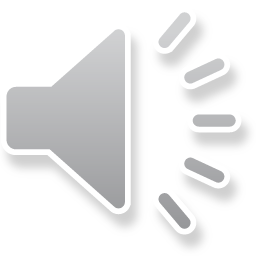 More than 30 years of experiences in developing Islamic finance…
Prepared by : Mimi Suriaty Binti Abdul Rani
[Speaker Notes: Malaysia since 1983 has established a comprehensive Islamic financial system.
We have suitable legal, tax, shariah, regulatory and supervisory framework institutions, the right talent to manage this important issue.
If there is a gap – we are in a position to fix that gap.
But the world never remain static, the agility and the commitment to change would determine the ability of Malaysian Islamic financial system to remain competitive.
On that note, I wish you all the best and I am confident this forum will make a tremendous contribution to the overall growth in Islamic finance.]
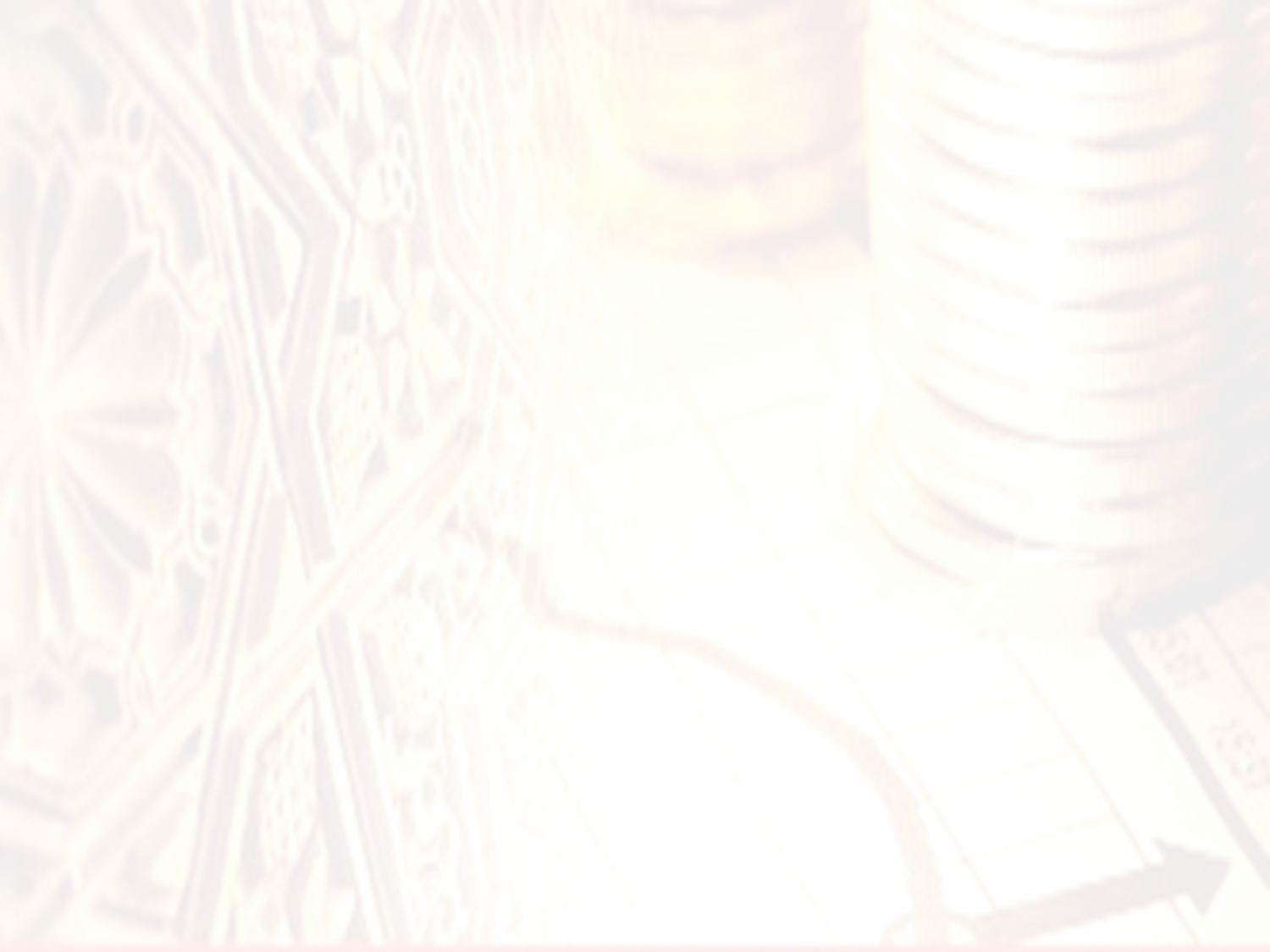 Malaysia’s Financial Sector Master Plan (FSMP)
Recommendations in relation to IBF includes
Institutional capacity building
-Introduce benchmarking
-Build strong management team with strong corporate governance
-Grant incentives to structure Islamic Private Debt Securities (IPDS)
Financial infrastructure development
-Increase the number of Islamic banks to stimulate healthy competition
-Increase the number of takaful operators
-Deepen the Islamic financial markets
Regulatory framework development
-Improve regulatory framework for Islamic banks and takaful operators
-Establish an effective legal structure
-Create a favorable tax regime
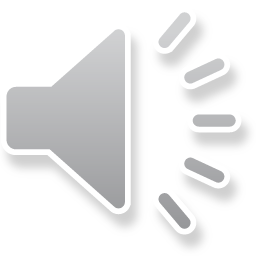 Prepared by : Mimi Suriaty Binti Abdul Rani
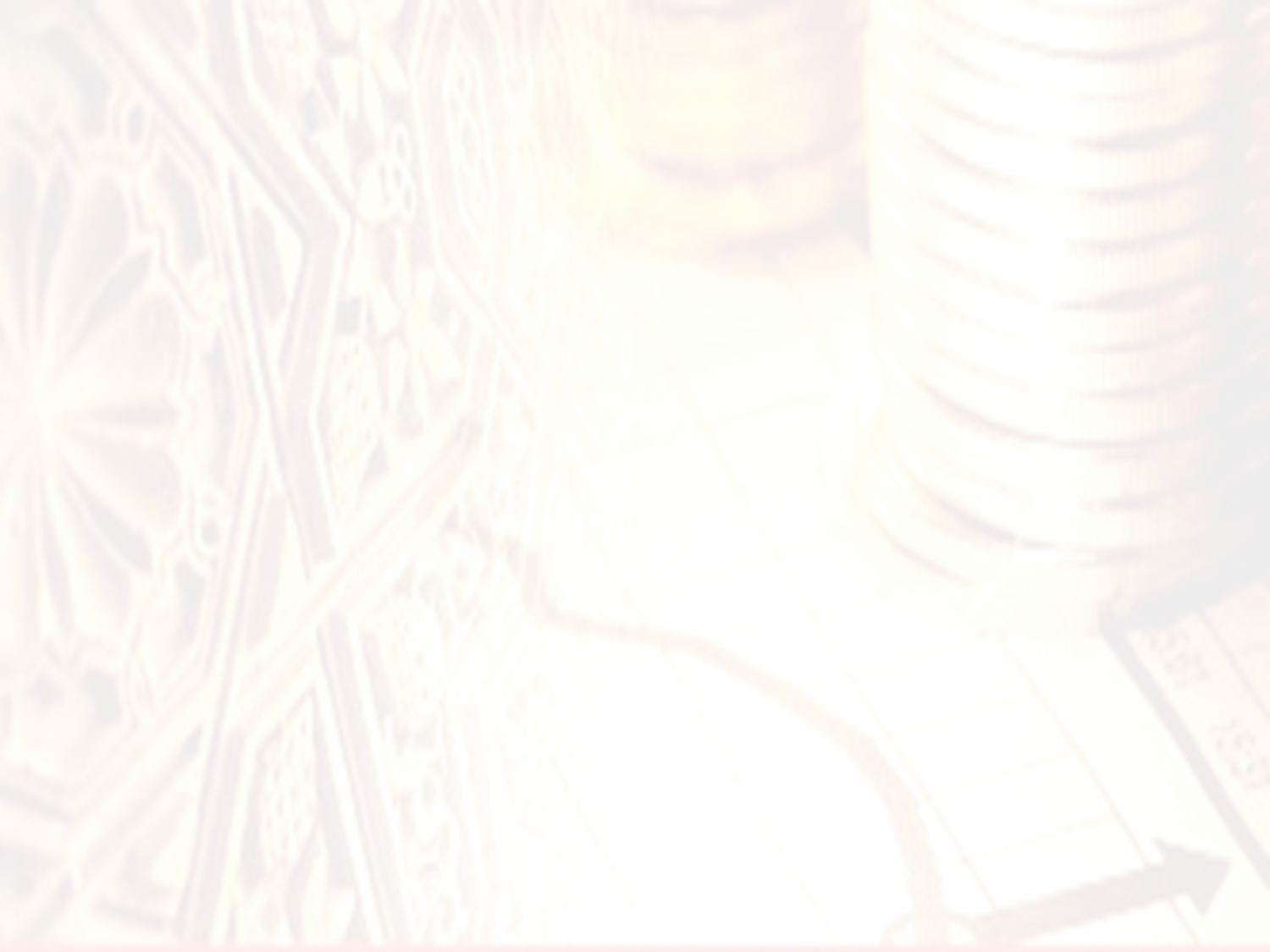 Development of IBF in Other Countries
Gulf Cooperation Council (GCC) States: Bahrain
The central bank - Bahrain Monetary Agency (BMA) is the first central bank to develop and issue prudential regulations for Islamic banks
Has highest concentration of Islamic financial institutions (28 Islamic banks, 16 takaful operators)
2/3 of Islamic financial institutions operating in GCC countries are based in Bahrain
Rapid growth of 45% (in 2003) with total asset base reaching USD4.2 billion
Poised to become centre for development of software tailored for Islamic banking, collaborations with Microsoft
Appears oversupplied with Islamic banks, mergers are likely in the future
Proposed setting up of an international Islamic stock exchange
Proposed establishment of an Islamic rating agency
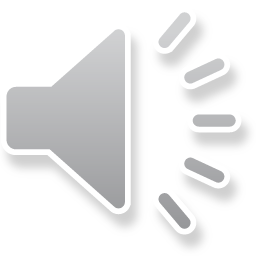 Prepared by : Mimi Suriaty Binti Abdul Rani
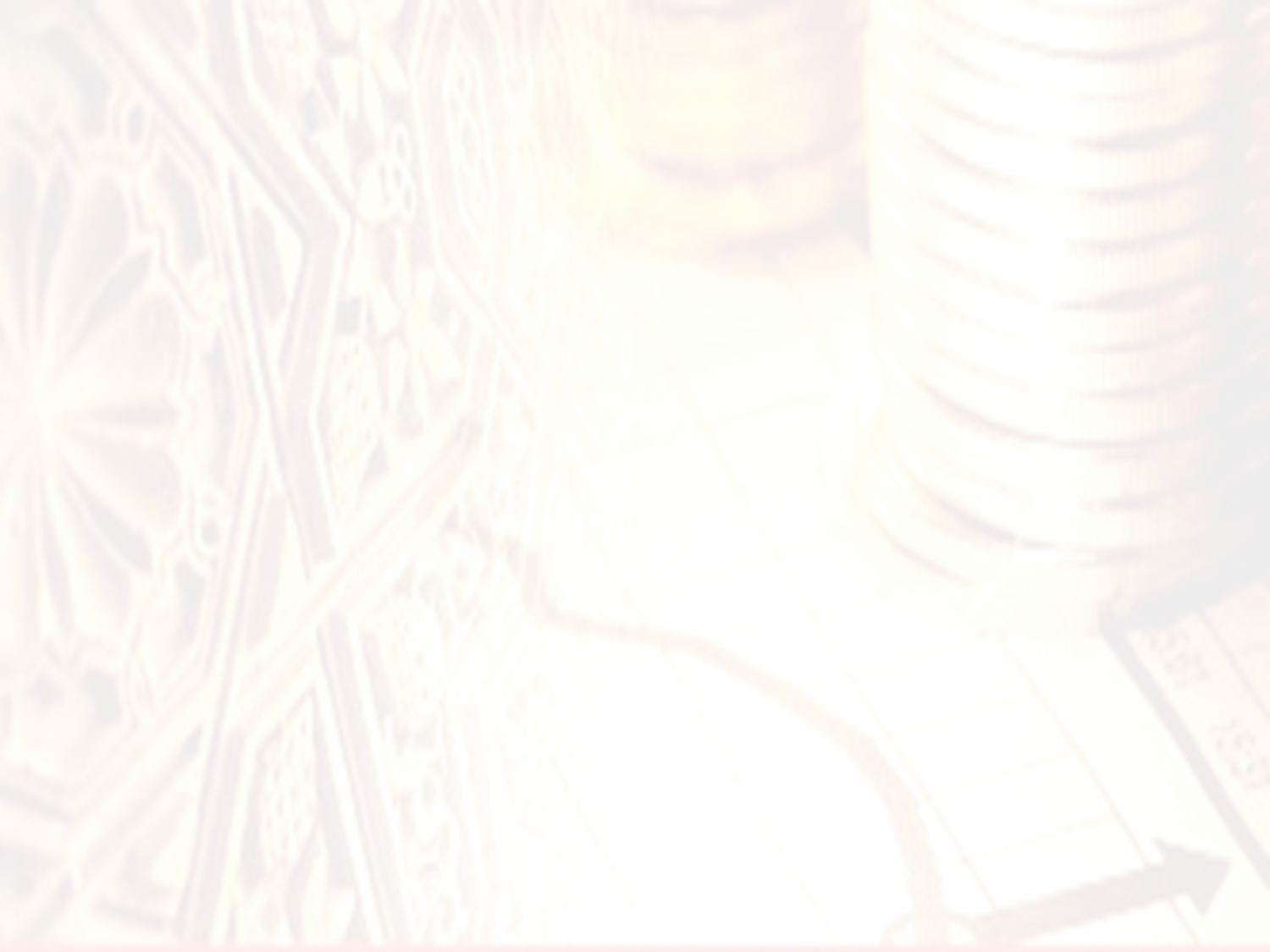 Development of IBF in Other Countries
Gulf Cooperation Council (GCC) States: Saudi Arabia
Shari’ah is the law of the land, but it does not have an Islamic banking law
There is only one banking law, which does not exclude Islamic banking operations
Growing preference for Islamic banking – 95% of all new financing is Islamic finance-based (Q1 2004)
All conventional Saudi banks have Islamic windows
Islamic Jurisprudence (Fiqh) Academy based in Jeddah is the largest representative body of Shari’ah scholars, is represented by all Muslim countries
Presence of many Western banks providing Islamic banking and financial services
Saudi British Bank, Saudi American Bank, Saudi Hollandi Bank, Citigroup, etc.
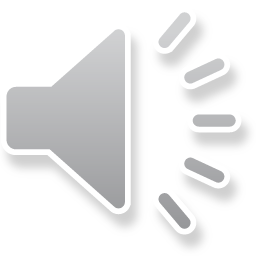 Prepared by : Mimi Suriaty Binti Abdul Rani
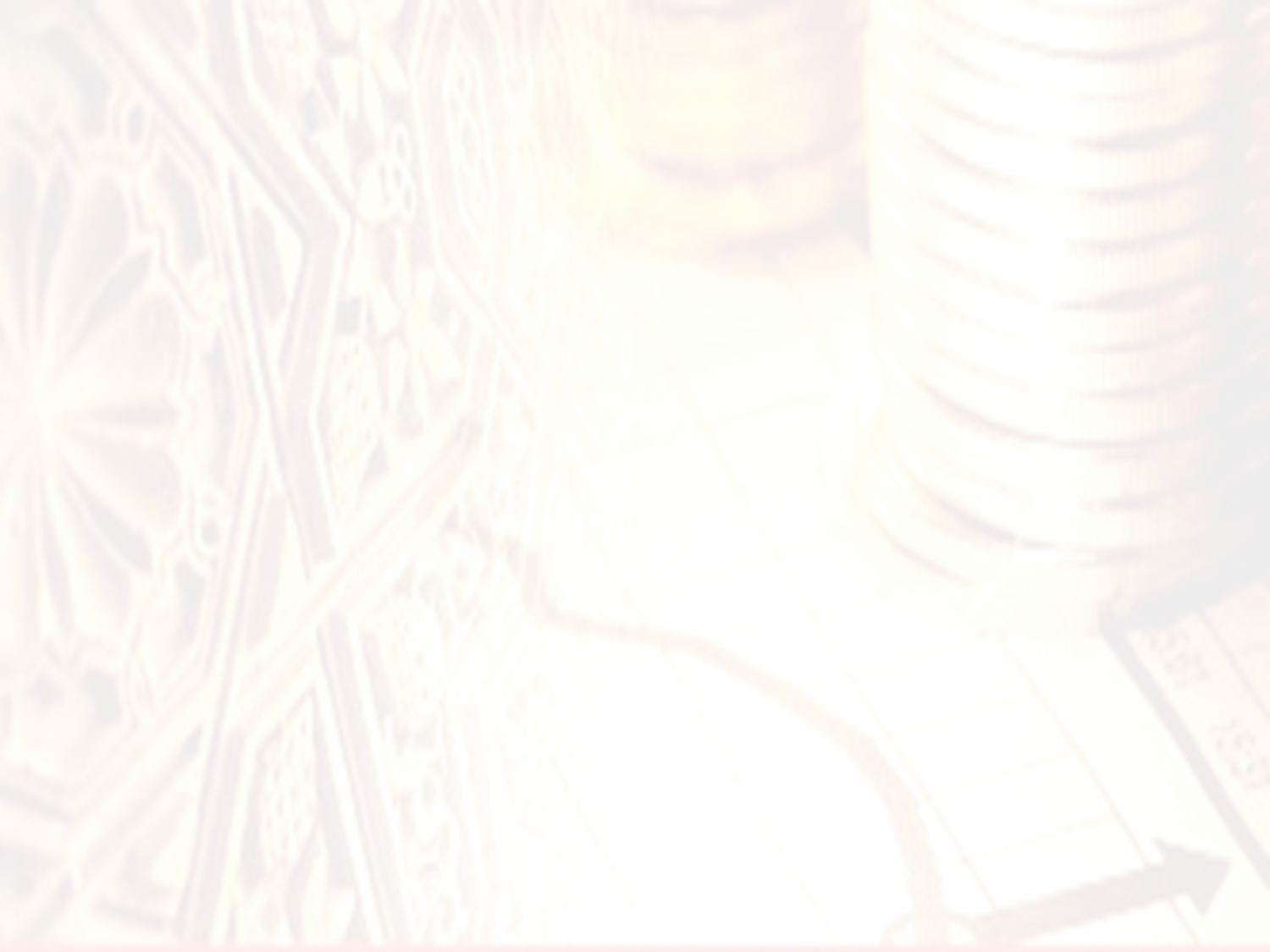 Development of IBF in Other Countries
Gulf Cooperation Council (GCC) States: United Arab Emirates (UAE)
UAE is a federation of 7 states (emirates) – Abu Dhabi, Dubai, Sharjah, Ajman, Umm Al Qawain, Fujairah, Ras Al Khaimah
Region experiencing high growth rates in Islamic finance (20%)
Islamic financial products constitute 25% of total banking transactions
Dubai
Dubai Islamic Bank (DIB) considered to be the first Islamic bank in the world, third largest Islamic commercial bank in the Gulf
To attract global financial institutions, Dubai International Financial Centre (DIFC) was established and operates as a financial free zone
World-class regulator and regulatory regime in the Dubai Financial Services Authority (DFSA)
Dubai Metal and Commodities Centre (DMCC)
Provides Islamic finance packages to companies specializing in the gold and diamond trade
Provides gold-linked Islamic financing, giving investors the option to receive payments denominated in gold bullion as an alternative to the USD
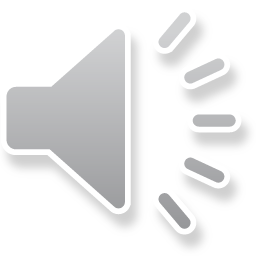 Prepared by : Mimi Suriaty Binti Abdul Rani
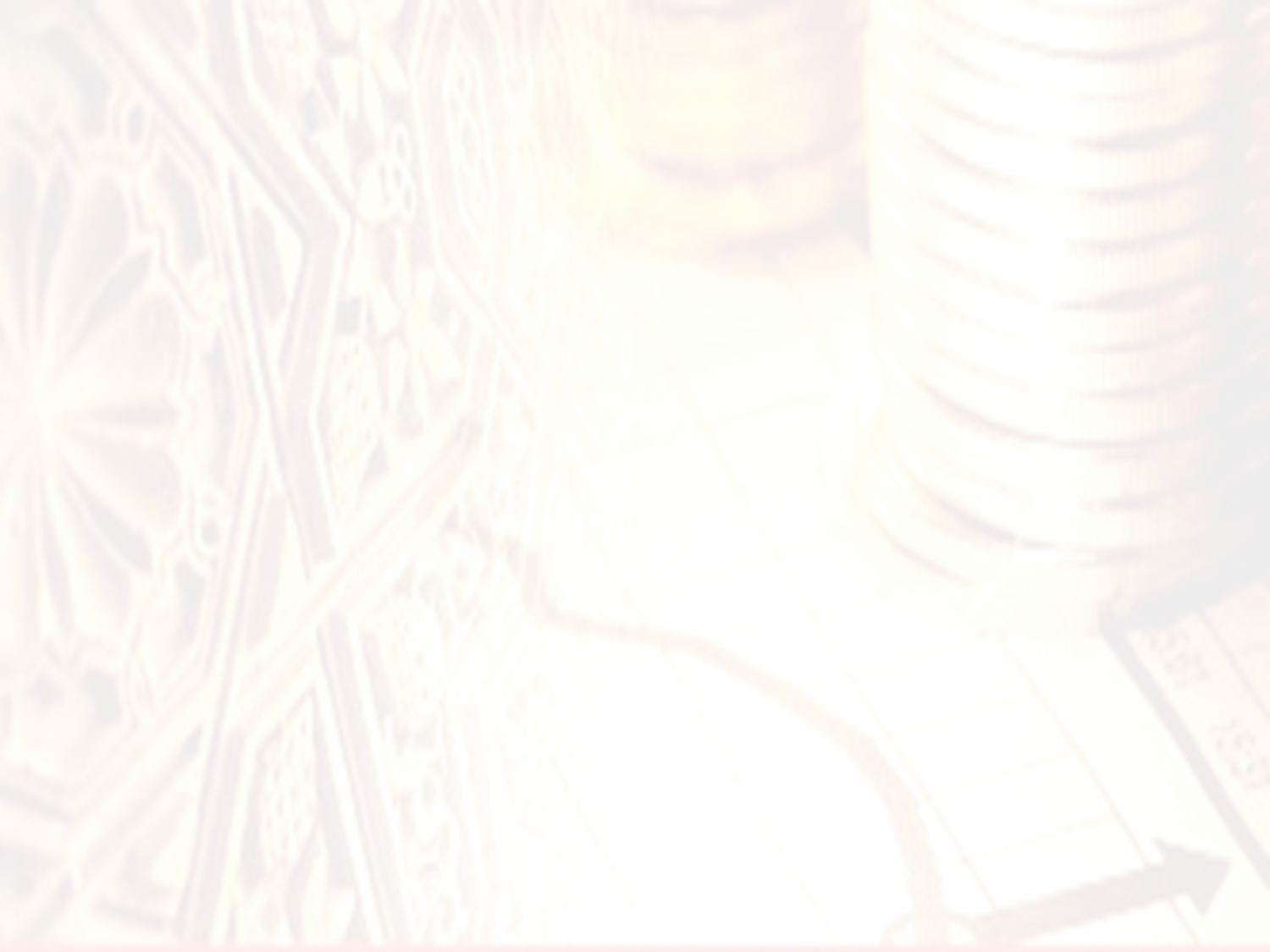 Development of IBF in Other Countries
Gulf Cooperation Council (GCC) States: Kuwait
Oil-rich Kuwait has huge financial resources (10% of global oil reserves is in Kuwait)
Oil & gas sector off limits to foreigners but they may invest in the banking sector
Central Bank of Kuwait (CBK) announced the enactment of law on Islamic banks which, it is hoped, will lead to more banks adopting Islamic banking practices
Kuwait Finance House (KFH)
One of the largest Islamic banks in the world with assets of USD10.1 billion
KFH’s operations cover the entire range of Islamic banking operations including Murabaha and leasing activities, trade, project and consumer finance, direct investments, real estate investments and treasury operations
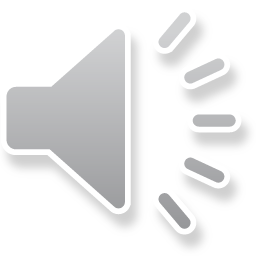 Prepared by : Mimi Suriaty Binti Abdul Rani
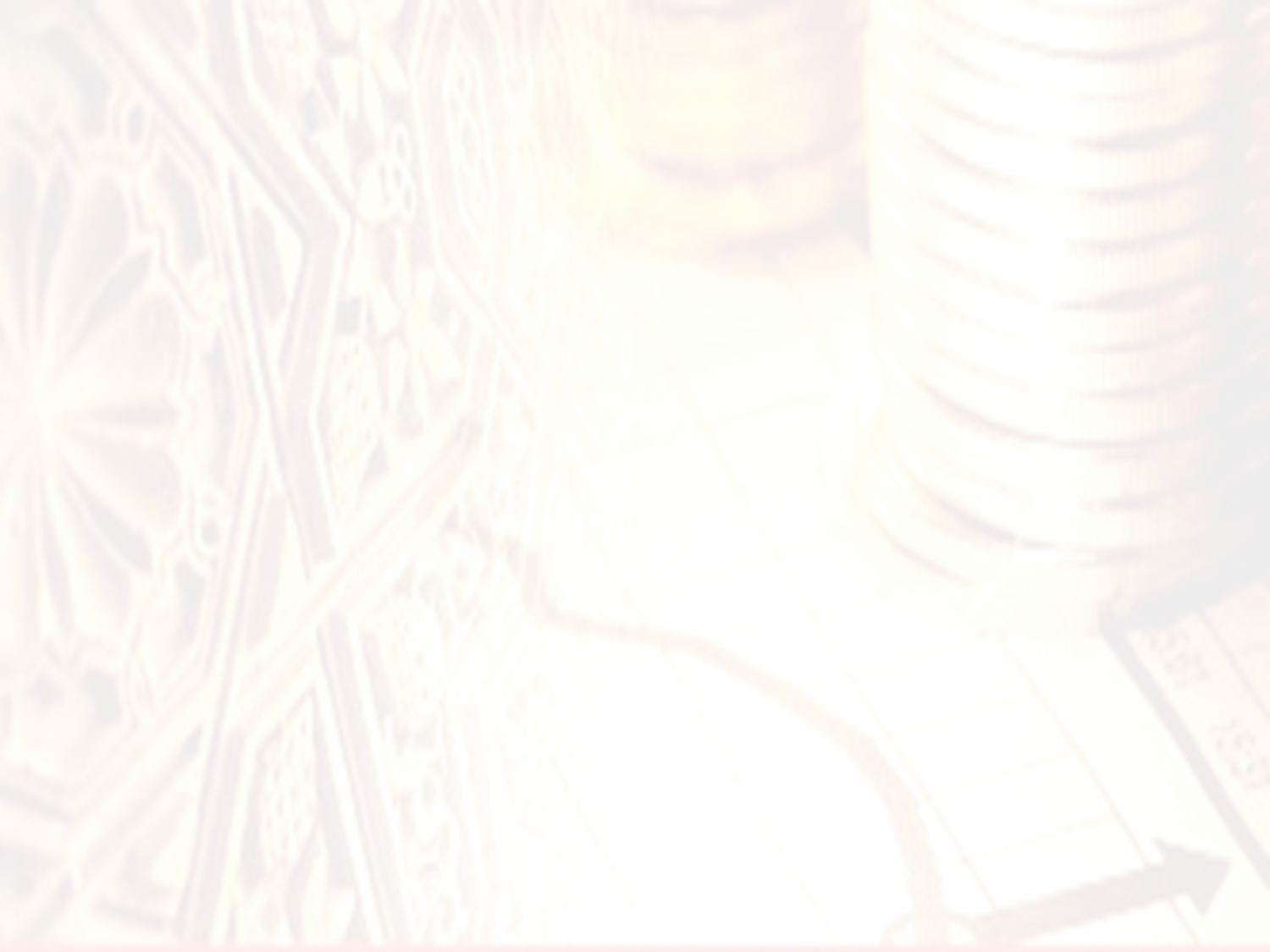 Development of IBF in Other Countries
Gulf Cooperation Council (GCC) States
Qatar
Qatar has the world’s third largest gas reserves
Qatar is among the world’s wealthiest nations per person (GDP per capita at USD29,800)
Qatar Islamic Bank is the largest Islamic bank in Qatar
It was reported that Qatar and Morocco have been considering the creation of a bank, through joint efforts, that would operate under Shari’ah
Oman
Oman has not shown interest in establishing Islamic banks
Although, Bank Muscat, the leading bank in Oman, offers Islamic financial services
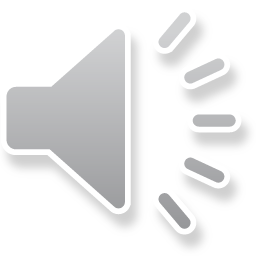 Prepared by : Mimi Suriaty Binti Abdul Rani
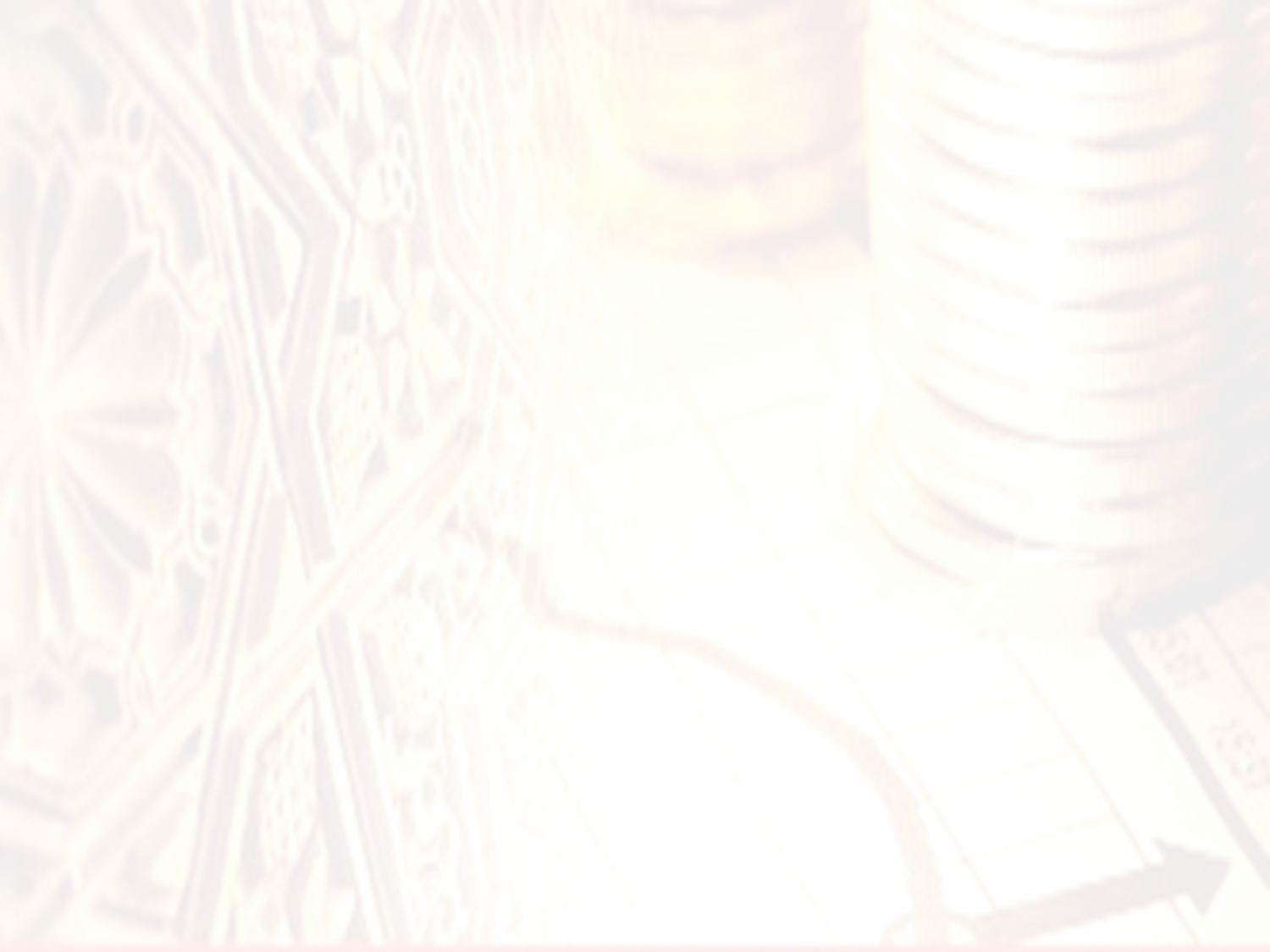 Development of IBF in Other Countries
West Asia / Africa
Yemen: Islamic banks in Yemen include Tadamon Islamic Bank, Islamic Bank of Yemen for Finance and Investment, Saba Islamic Bank and Yemen & Bahrain Bank
Egypt: Mit Ghamir Bank of Egypt, established in 1963, is sometimes cited as the first Islamic bank in the world
Due to political reasons, the bank was taken over by the National Bank of Egypt, a conventional bank
Nasser Social Bank operates autonomously under the Ministry of Social Affairs and Insurance as an interest-free commercial bank although it does not bear any specific reference to Islam
Iraq: Islamic financial institutions include Rafidain Bank and Iraqi Islamic Bank for Investment and Development
In 2002, Iraq and Sudan entered into a banking cooperation agreement, which will help Iraq to get familiarized with Sudan’s experience in Islamic banking
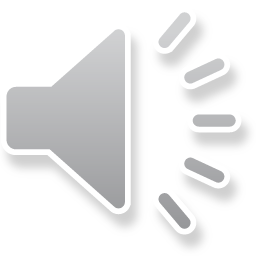 Prepared by : Mimi Suriaty Binti Abdul Rani
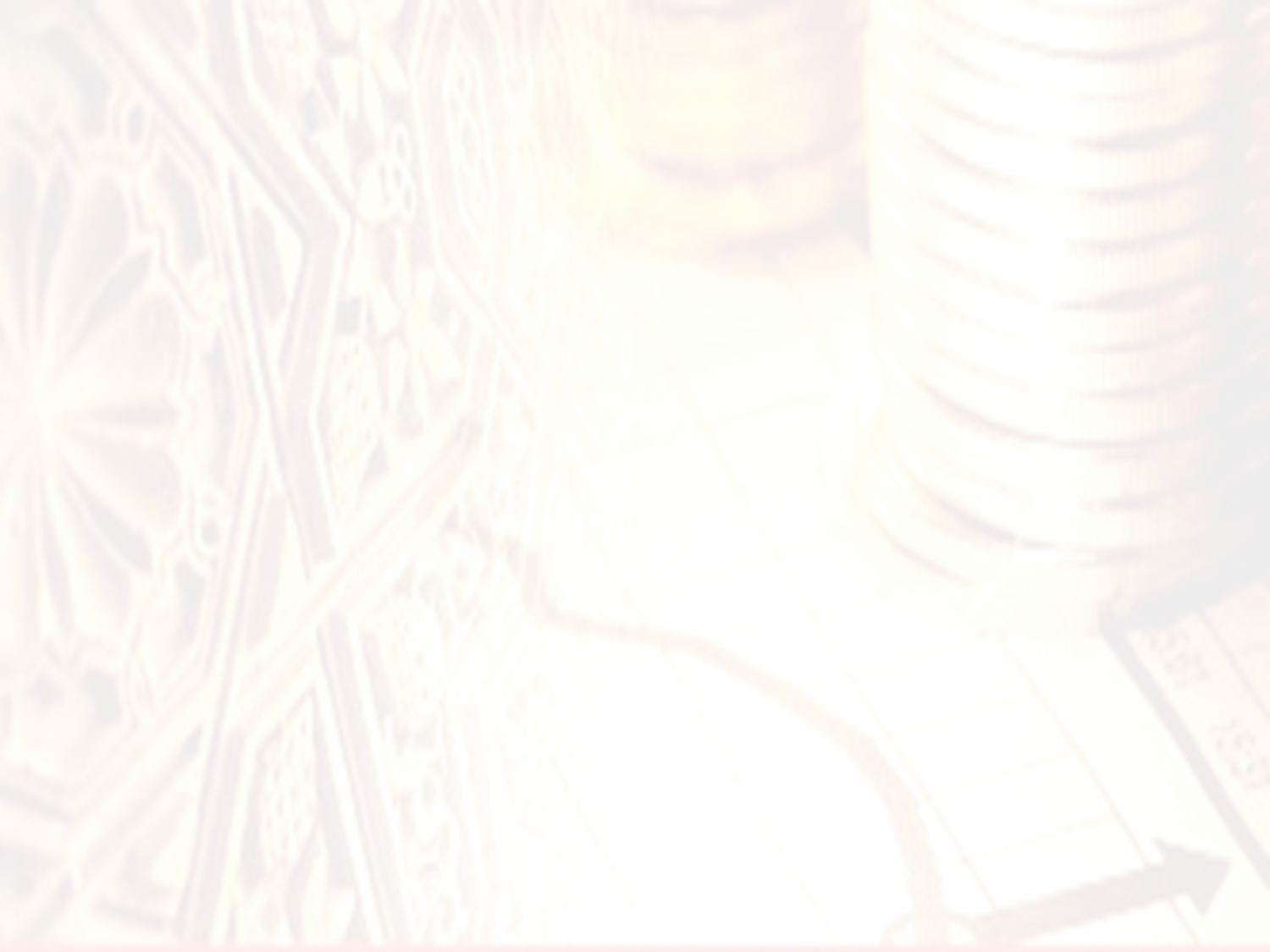 Development of IBF in Other Countries
West Asia / Africa: Sudan
In 1984, the whole banking system in Sudan was made totally Shari’ah-based
The Sudanese Court of Appeal, in 1984, held that the charging of interest is subject to criminal prosecution
The Islamic banking sector in Sudan has witnessed encouraging growth
Most of the Islamic banks have been established in cooperation with foreign capital
Some Islamic financial institutions operating in Sudan include Tadamon Islamic Bank, Al Shamal Islamic Bank, Faysal Islamic Bank Sudan, Sudanese Islamic Bank, Al Baraka Bank Sudan and Al Salam Bank
To enhance corporate governance, Sudanese authorities have enforced Basel requirements, implemented AAOIFI disclosure standards and revised the on-site inspection manual
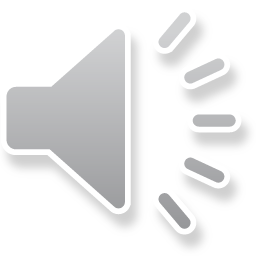 Prepared by : Mimi Suriaty Binti Abdul Rani
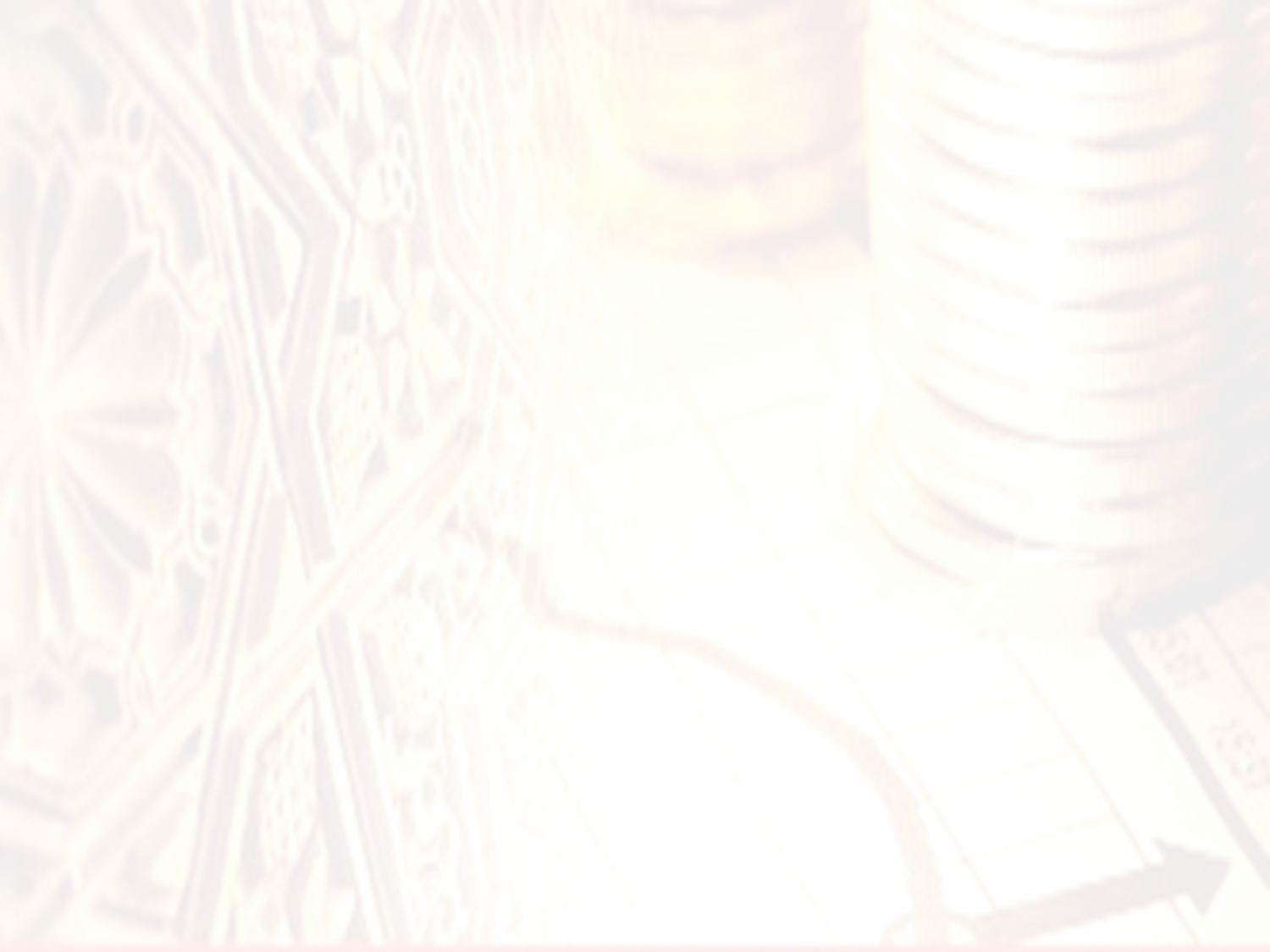 Development of IBF in Other Countries
West Asia / Africa
Jordan
New Islamic banking provisions were introduced in 2000
Jordan Islamic Bank for Finance and Investment is the  main player
Turkey
Turkey’s population is 99% Muslim but officially a secular country
Islamic banks are called Special Financial Houses (SFH’s)
Subject to same regulations (capital, compliance, risk management) as conventional counterparts
Confidence in SFH’s damaged due to sharp market volatility since the Nov 2001 financial crisis
To instill depositor confidence, the authorities established an Islamic deposit insurance scheme
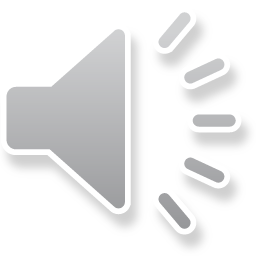 Prepared by : Mimi Suriaty Binti Abdul Rani
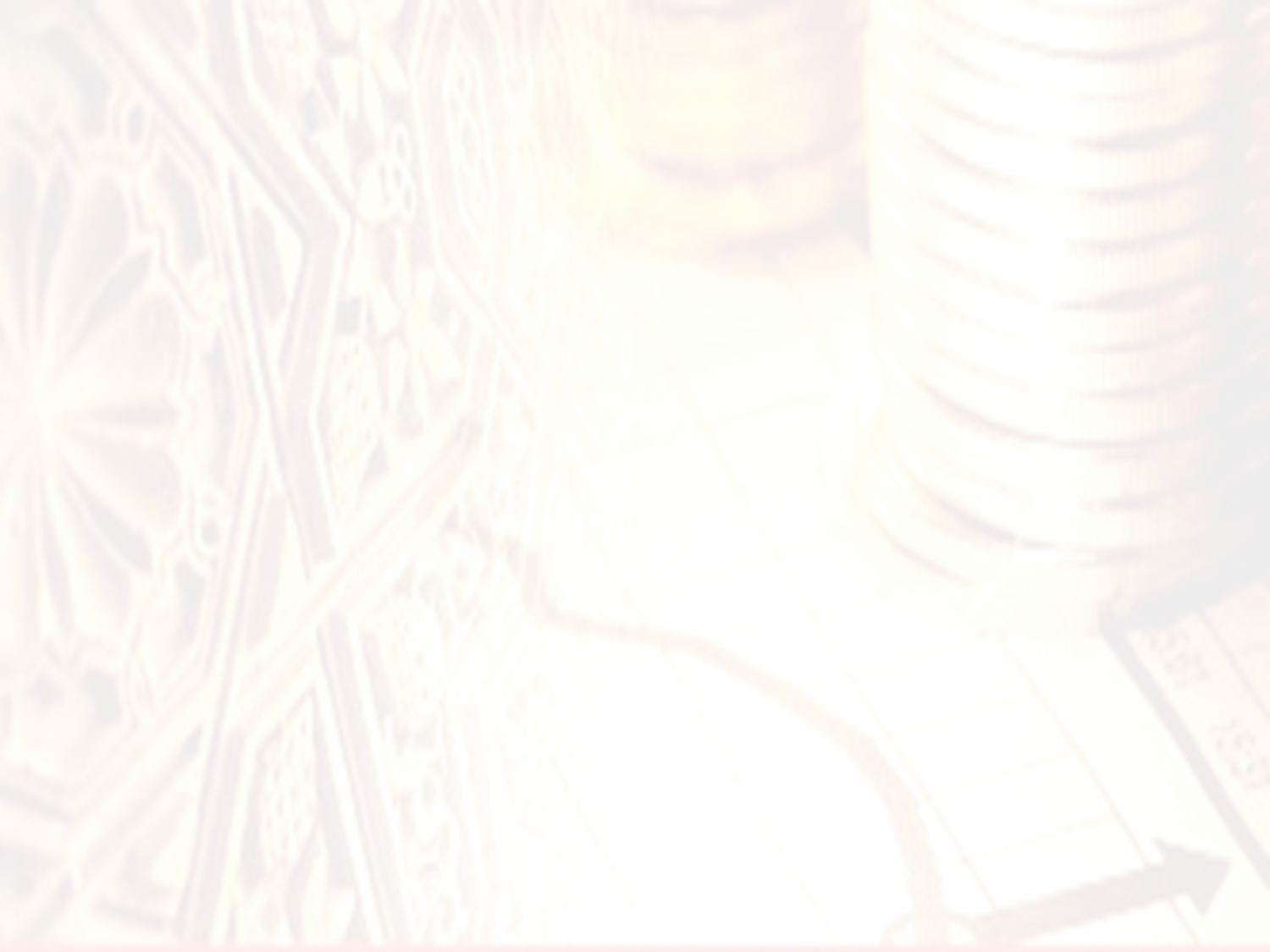 Development of IBF in Other Countries
West Asia / Africa: Iran
Since the 1979 Islamic Revolution, Iran’s economy and financial system have been functioning in compliance with the Shari’ah
Interest on all financial assets was replaced by a 4% maximum service charge, and 4-8% profit rate (according to the type of economic activity)
Interest on deposits converted to “guaranteed minimum profit”
“Participation certificates” substituted interest-bearing bonds
Economically, Iran has good prospects due to inflow of funds post-Sept 11, High oil prices, and position as a net international creditor with low debts and a healthy current account surplus
Prior to 2003, supervision of interest-free institutions was delegated to the Interior Ministry and the police force
Lack of adequate prudent supervision led to exploitative banking and trading activities which were at the expense of deprived segments of the population
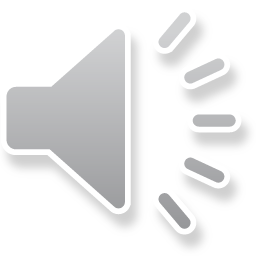 Prepared by : Mimi Suriaty Binti Abdul Rani
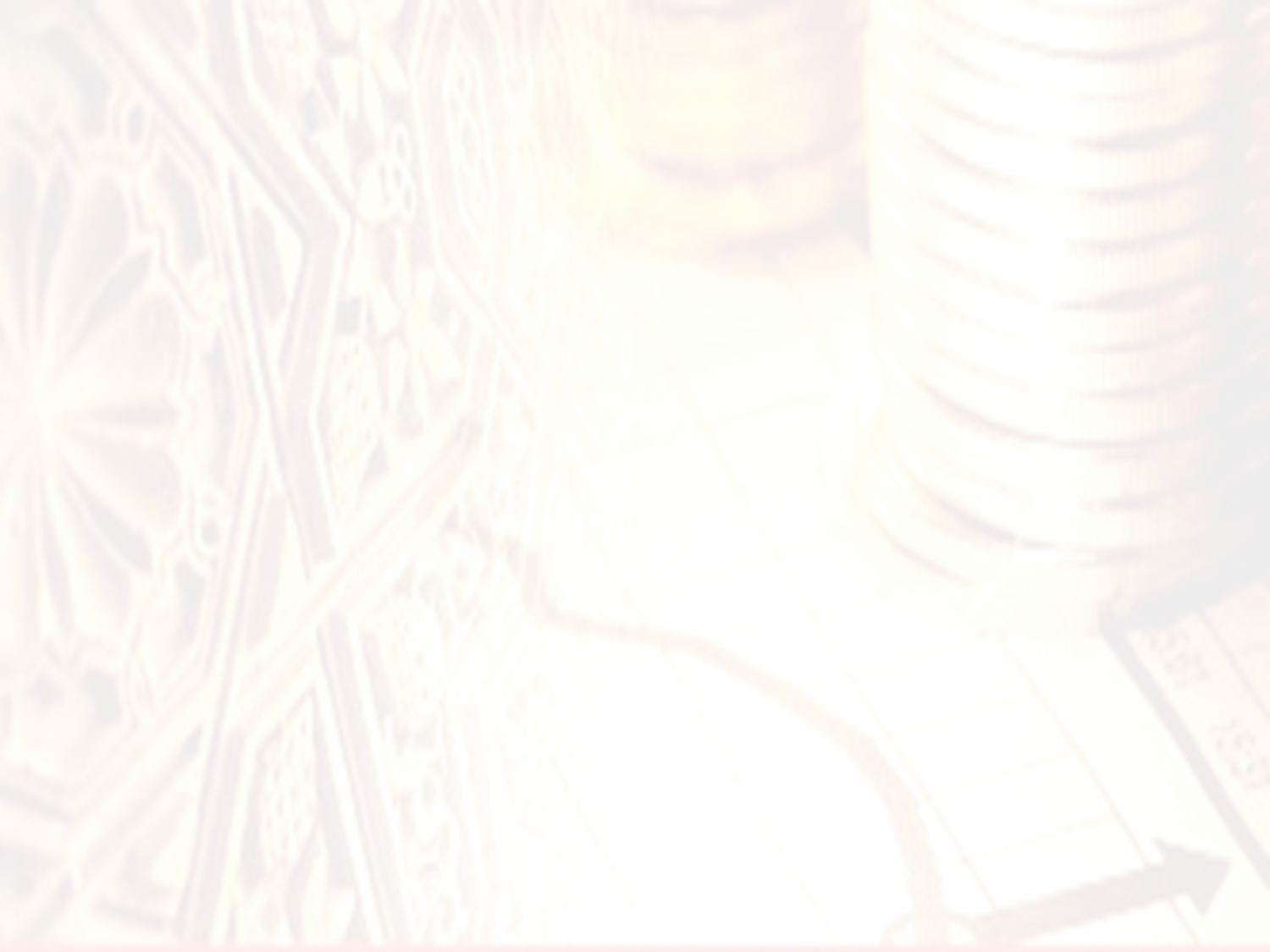 Development of IBF in Other Countries
West Asia / Africa: Pakistan
Entire financial system is being transformed to make it compliant with Islamic principles
From 1985, no banks were allowed to accept any interest bearing deposits and all existing deposits became subject to PLS (Profit and Loss Sharing) rules
Landmark decision by Pakistan Supreme Court banning interest in all its forms and nomenclature on 23 Dec 1999
Pressure has been building on Pakistan’s financial services to comply with the Shari’ah, esp. since a number of Islamic parties won seats in Parliament in 2002
In 2004, State Bank of Pakistan permitted conventional commercial banks to establish Shari’ah-compliant non-banking finance companies (NBFC’s)
Islamic financial institutions in Pakistan include Meezan Bank, Habib Bank, Muslim Commercial Bank, Bank Al Falah and AG Zurich
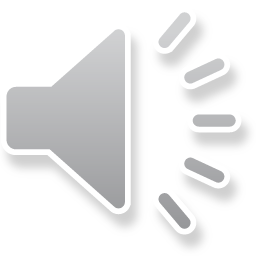 Prepared by : Mimi Suriaty Binti Abdul Rani
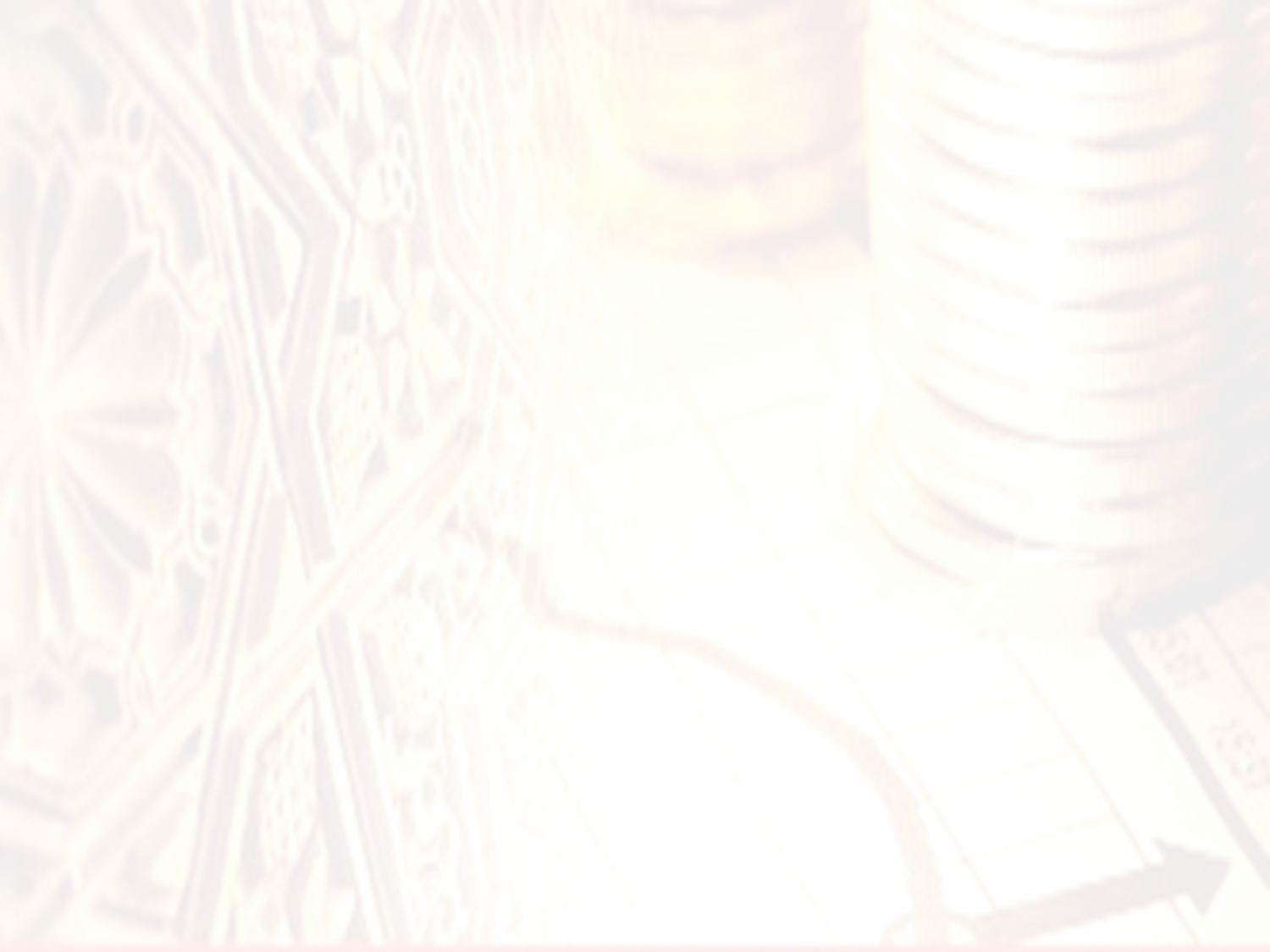 Development of IBF in Other Countries
South and South-East Asia: Indonesia
In 1994, the government launched Bait al-Maal wa at-Tamwil (BMT), a co-operative bank whose target market is petty traders and hawkers
PT Manajeman Musyarakah Indonesia (MMI) was established to function as the “People’s Shari’ah Credit Bank”
MMI would assist in bringing together affluent investors and (poor) small-scale Muslim enterprises via a variety of savings/credit/profit-sharing arrangements
In 2003, the government announced it would soon issue a law on Islamic banks, that would emphasize the needs of small and medium enterprises (SME), thus contributing to the reducing of poverty
In Dec 2003, fatwa of Indonesian Ulamas Council – receiving of interest from any financial institution is forbidden, conditional on the availability of an Islamic alternative
There are 2 full-fledged Islamic banks in Indonesia, namely, Bank Muamalat Indonesia (BMI) and Bank Mandiri Syariah
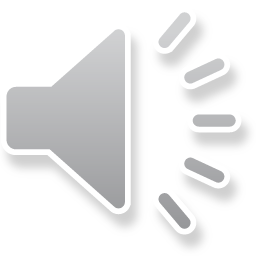 Prepared by : Mimi Suriaty Binti Abdul Rani
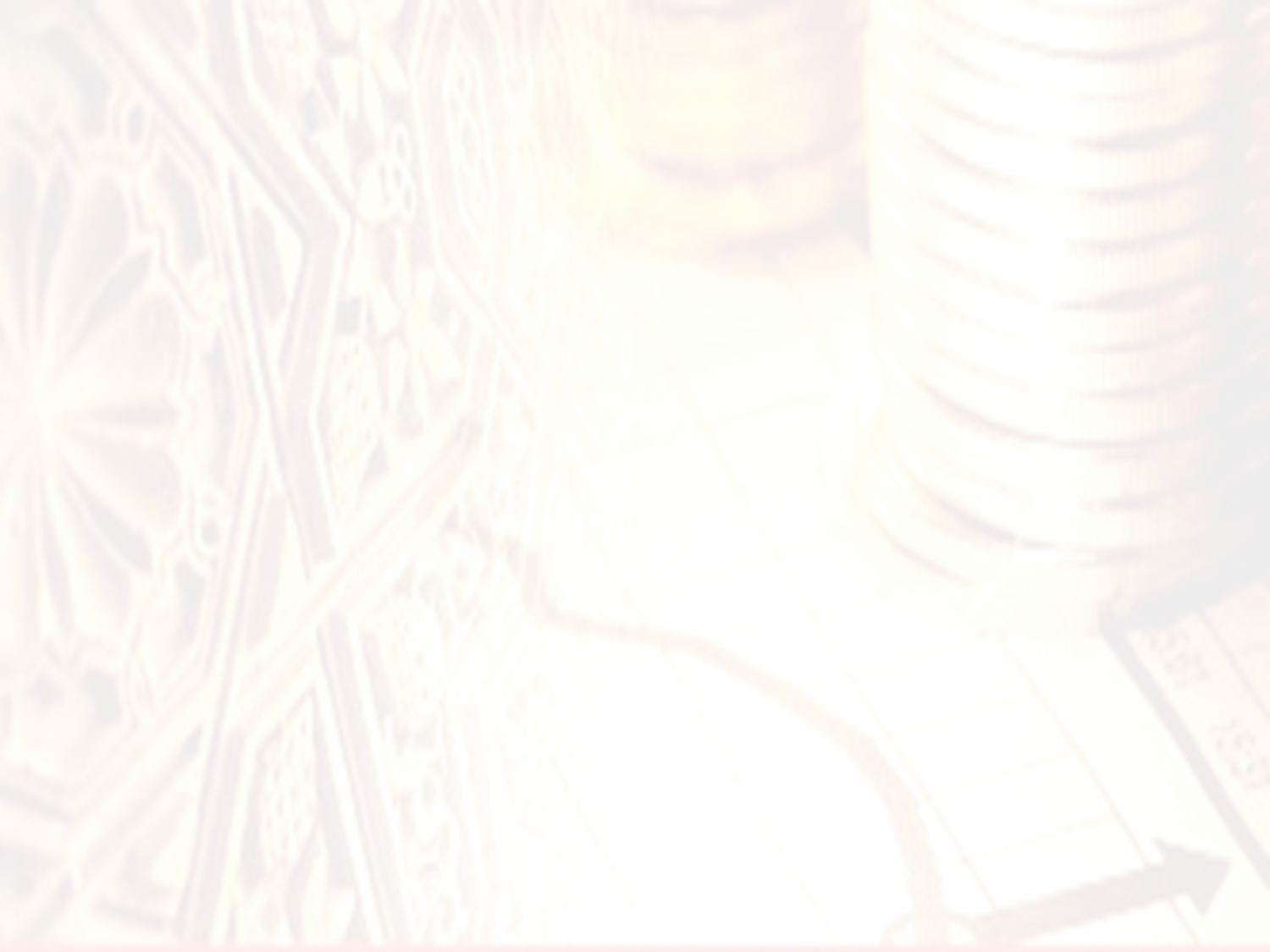 Development of IBF in Other Countries
South and South-East Asia
Bangladesh
Bangladesh Bank (central bank of Bangladesh) has a wing to monitor operational activities of Islamic banks, but its scope is limited
The government is considering the introduction of separate rules and regulations to govern the country’s Islamic banking
The largest Islamic bank in Bangladesh is Islami Bank Bangladesh Ltd (IBBL)
Brunei
Assets of Islamic banks account for 30% of all banking assets
Brunei aims to become an Islamic offshore financial centre as well as an offshore centre for high-net-worth Muslim individuals
An important Islamic financial institution in Brunei is the Islamic Bank of Brunei Bhd (IBB) – previously the Island Development Bank Bhd
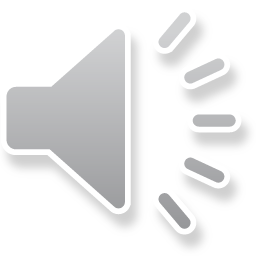 Prepared by : Mimi Suriaty Binti Abdul Rani
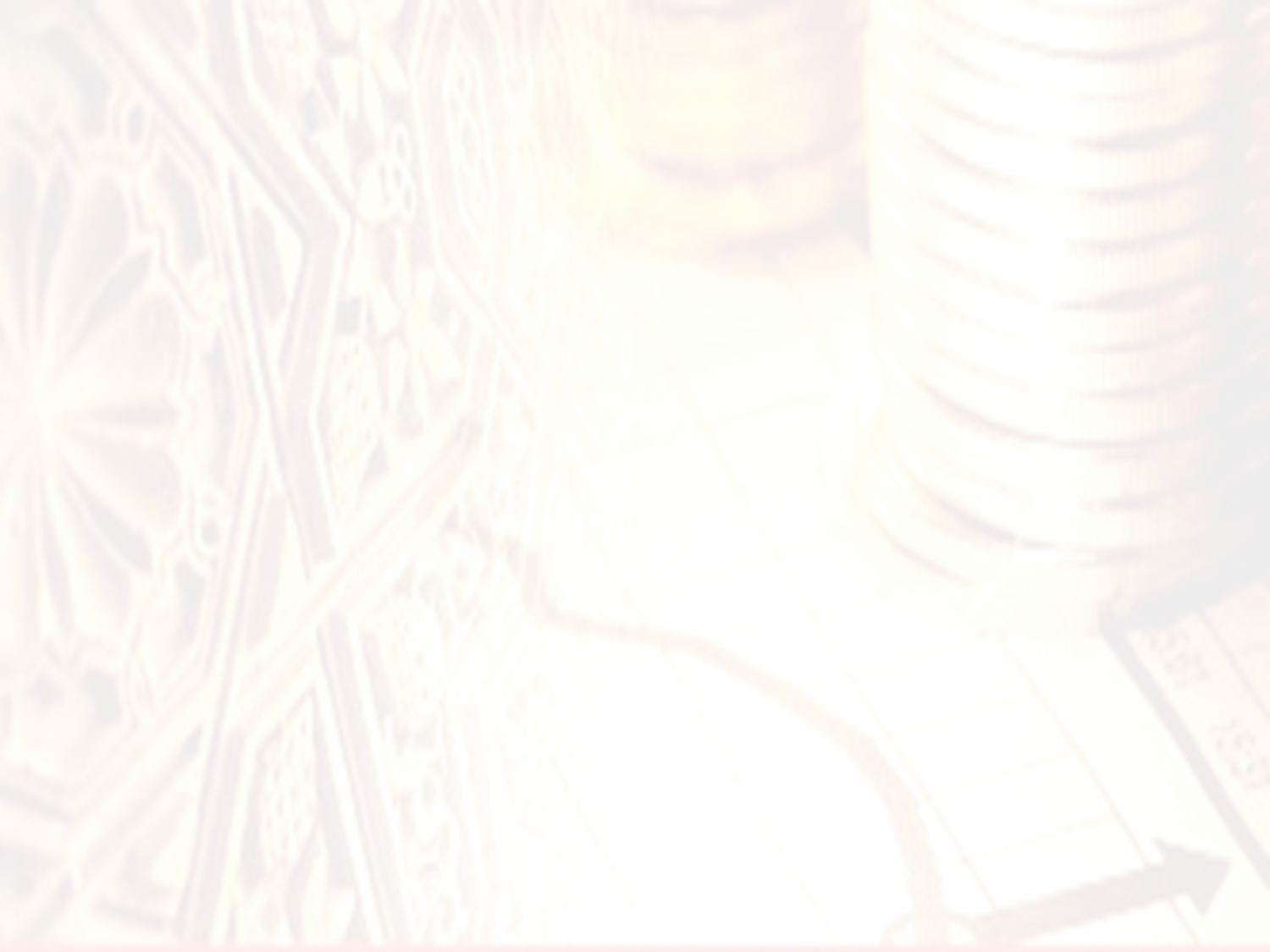 Development of IBF in Other Countries
South and South-East Asia
Thailand
Previously, Thai Muslims (mostly living in the southern region of Thailand) have been depositing funds across the border in Malaysian banks due to lack of such facilities in Thailand
In 2003, a government-run Islamic Bank of Thailand was established
Thailand has been procuring help from countries like Malaysia, Qatar and Bahrain to help develop the IBF sector in Thailand
Philippines
Muslims comprise 8.5% of the population
The government is considering developing Islamic banking to serve the country’s minority Muslim population
Currently there is only one Islamic bank – Al Amanah Islamic Investment Bank of the Philippines
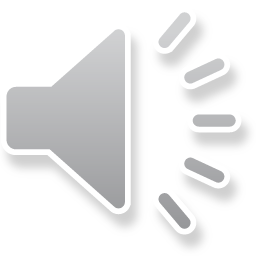 Prepared by : Mimi Suriaty Binti Abdul Rani
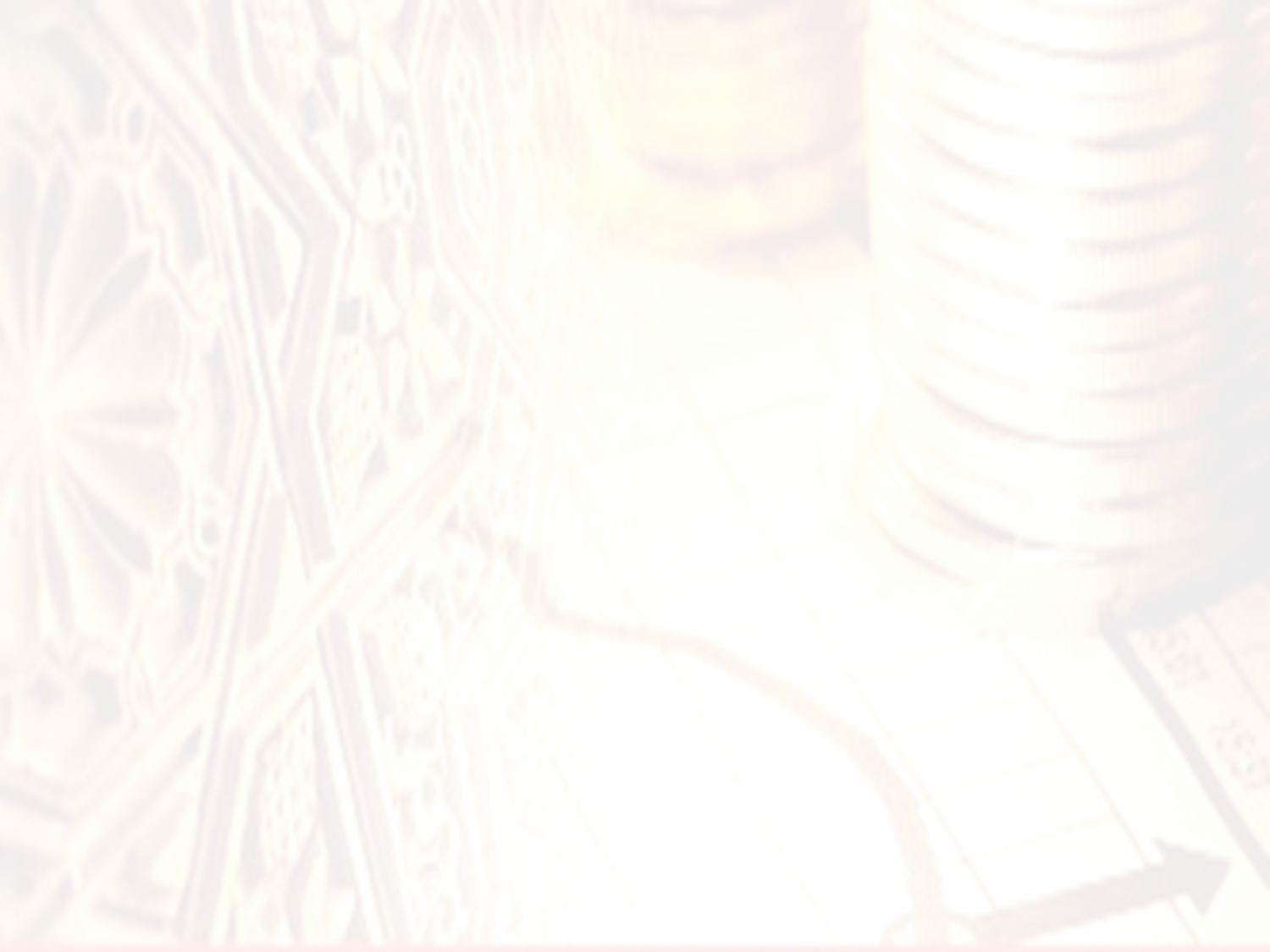 Development of IBF in Other Countries
South and South-East Asia
Singapore
Muslims make up 14% of the total population
Islamic banking is still at its infancy, although Singapore has expressly stated that it wants to be the regional hub for Islamic finance
Small domestic market, but showing innovation and initiative
Automated calculation and payment of zakat from Islamic deposit accounts
Monetary Authority of Singapore (MAS) awarding Islamic bond issuances the same concessionary tax treatment given to conventional financing
India
11% of the population are Muslims
There are over 300 Islamic financial institutions operating as Islamic cooperative credit societies, Islamic welfare societies and financial associations
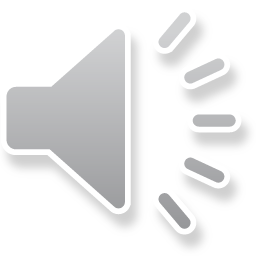 Prepared by : Mimi Suriaty Binti Abdul Rani
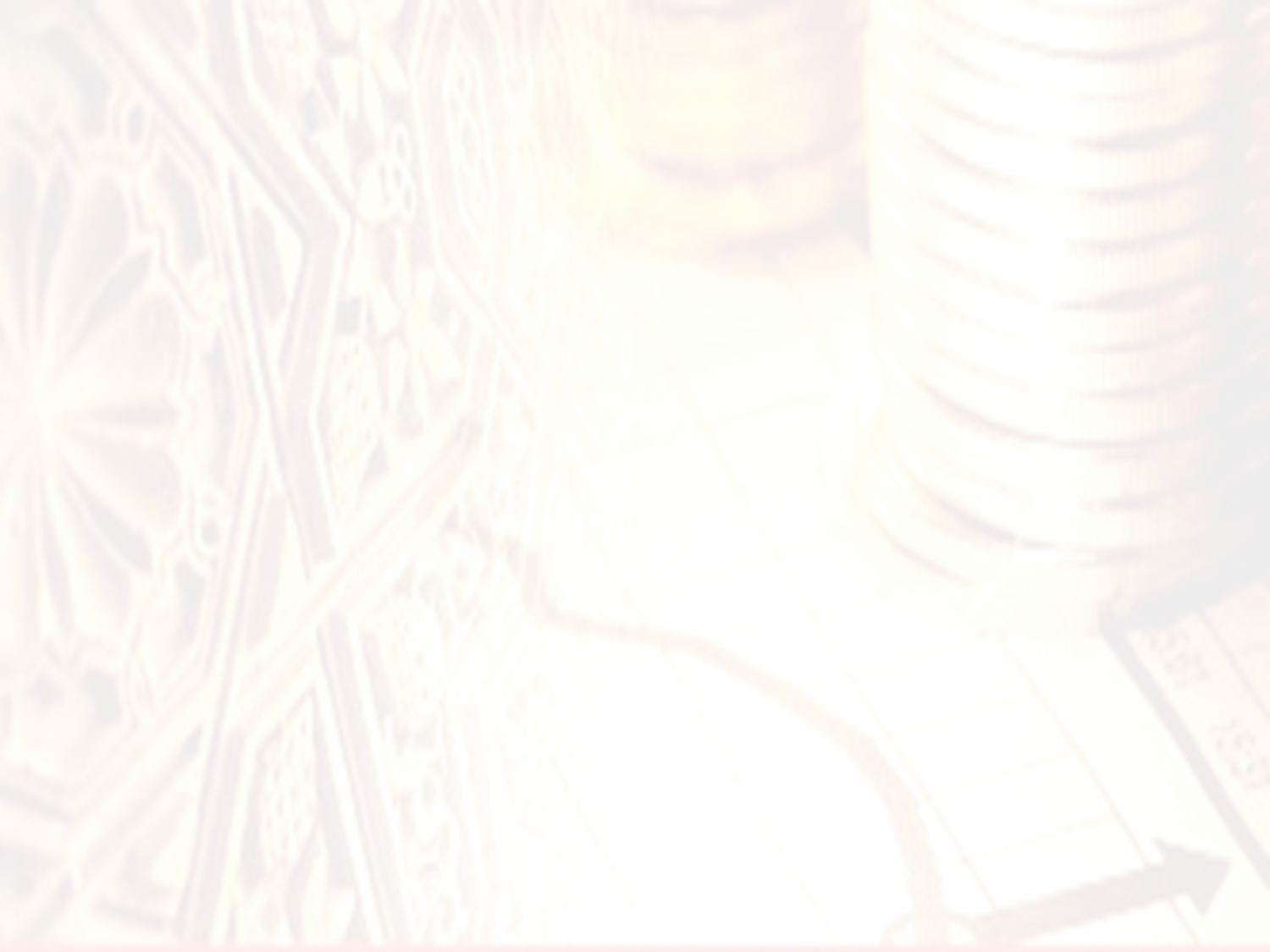 Development of IBF in Other Countries
Western Countries: United Kingdom (UK)
There is an urgent need and a large demand for Islamic retail products for the vastly under-served Muslim communities in non-Muslim countries in the West
There are 3 million Muslims in the UK
Financial Services Authority (FSA) regulates Islamic banking in the UK
Four main issues facing Islamic banks in the UK – calculation of capital, accounting and disclosure standards, role of the Shari’ah board, and liquidity management
Islamic Bank of Britain (IBB) is the first stand-alone Islamic retail bank in the UK
Prior to IBB, Muslims relied on Middle Eastern banks with branches in the UK
British-based banks offering Islamic financial services include Lloyds TSB, HSBC, Barclays Bank & ANZ Grindlays (London)
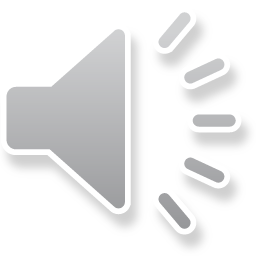 Prepared by : Mimi Suriaty Binti Abdul Rani
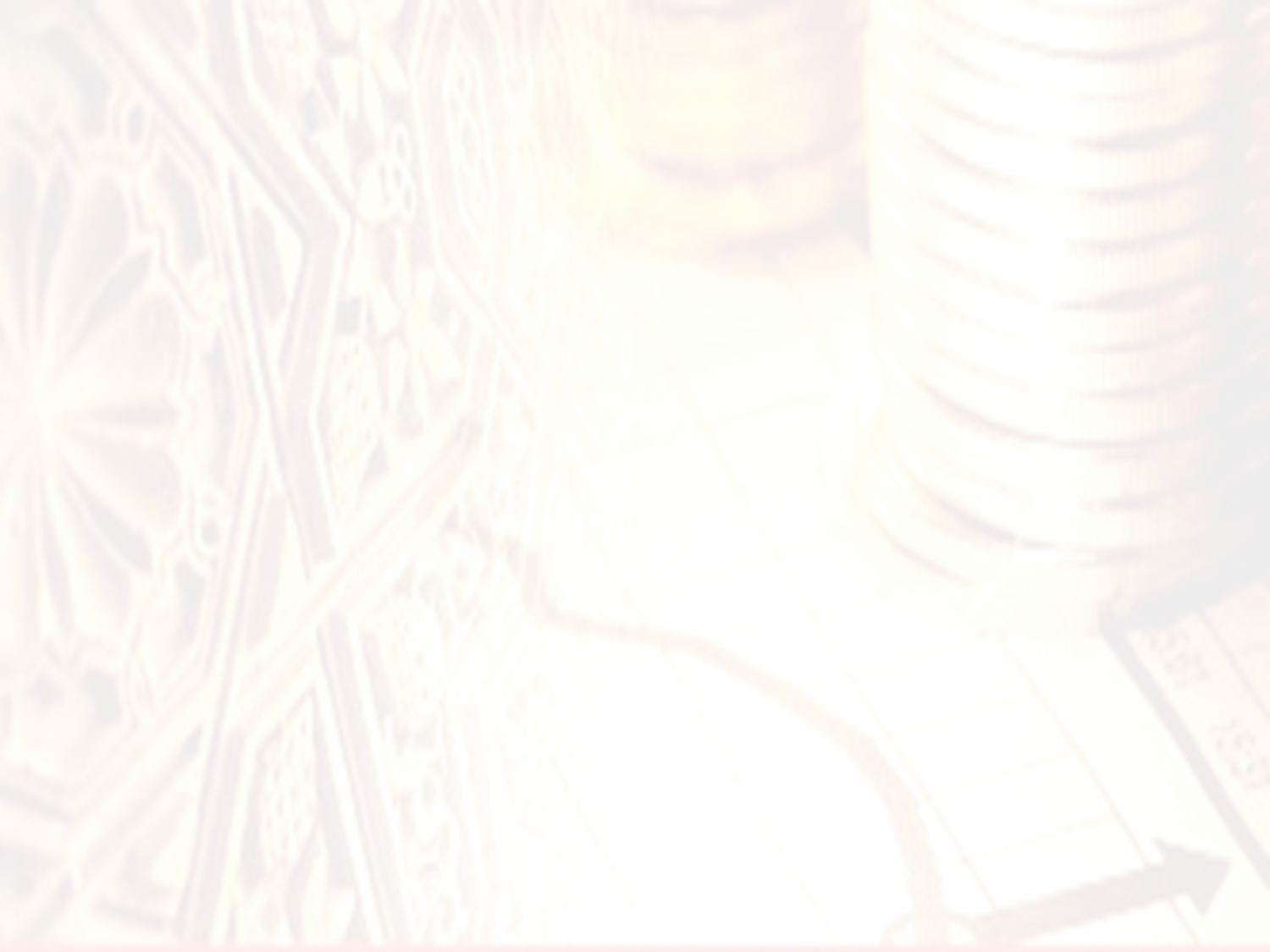 Development of IBF in Other Countries
Western Countries: Europe
Muslim population in Europe (minus Turkey) estimated to be 13.8 million
Financial institutions offering Islamic financial services in Europe include,
Bosnia Bank International (Bosnia)
Islamic Bank International of Denmark Copenhagen (Denmark)
BNP Paribas (France)
Commerzbank and Deutsche Bank (Germany)
ABN Amro (Holland)
Samba Capital Management International (Luxembourg)
Dar Al Maal Al Islamic Trust and Union Bank of Switzerland (Switzerland)
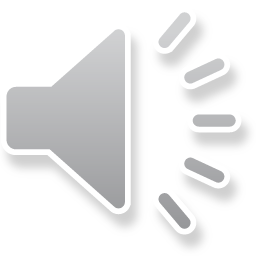 Prepared by : Mimi Suriaty Binti Abdul Rani
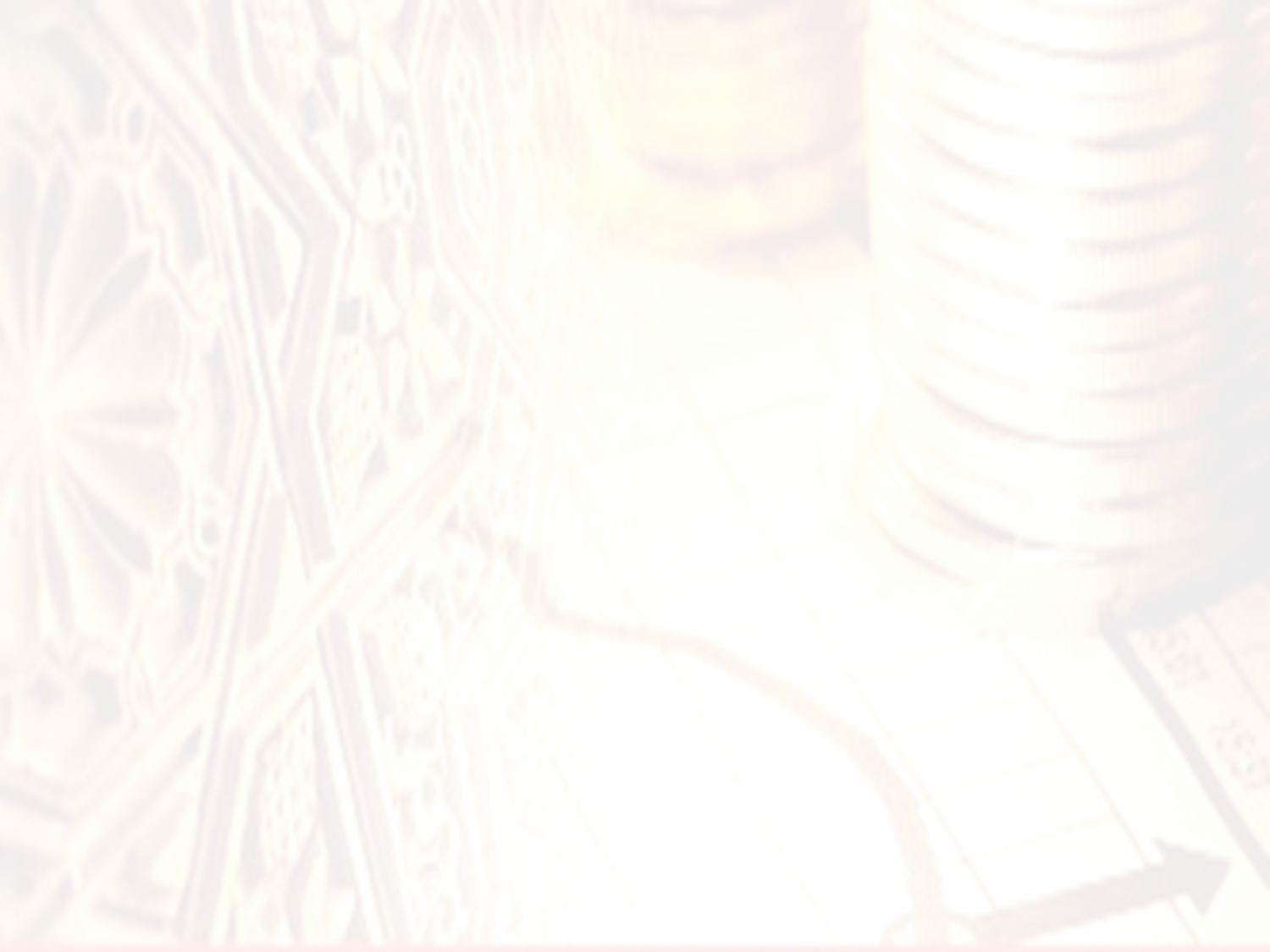 Development of IBF in Other Countries
Western Countries: United States (US)
Muslim population in the US estimated to range between 6-12 million
Average per capita income of American Muslims higher than national average (USD35,000 – USD45,000)
General Council of Islamic Banks and Financial Institutions (GCIBFI) educate regulators and Treasury officials on Islamic finance
Among financial institutions in the US involved in Islamic finance are Al Baraka Corp., Al Manzil Islamic Financial Services, Lariba Bank, Goldman Sach’s Islamic banking subsidiary and the Muslim Credit Union
The Office of the Comptroller of the Currency (OCC), in addressing the economic substance of contemporary Islamic banking products, concluded that they are functionally equivalent to secured lending and hence permissible under existing banking law
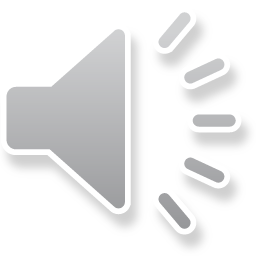 Prepared by : Mimi Suriaty Binti Abdul Rani
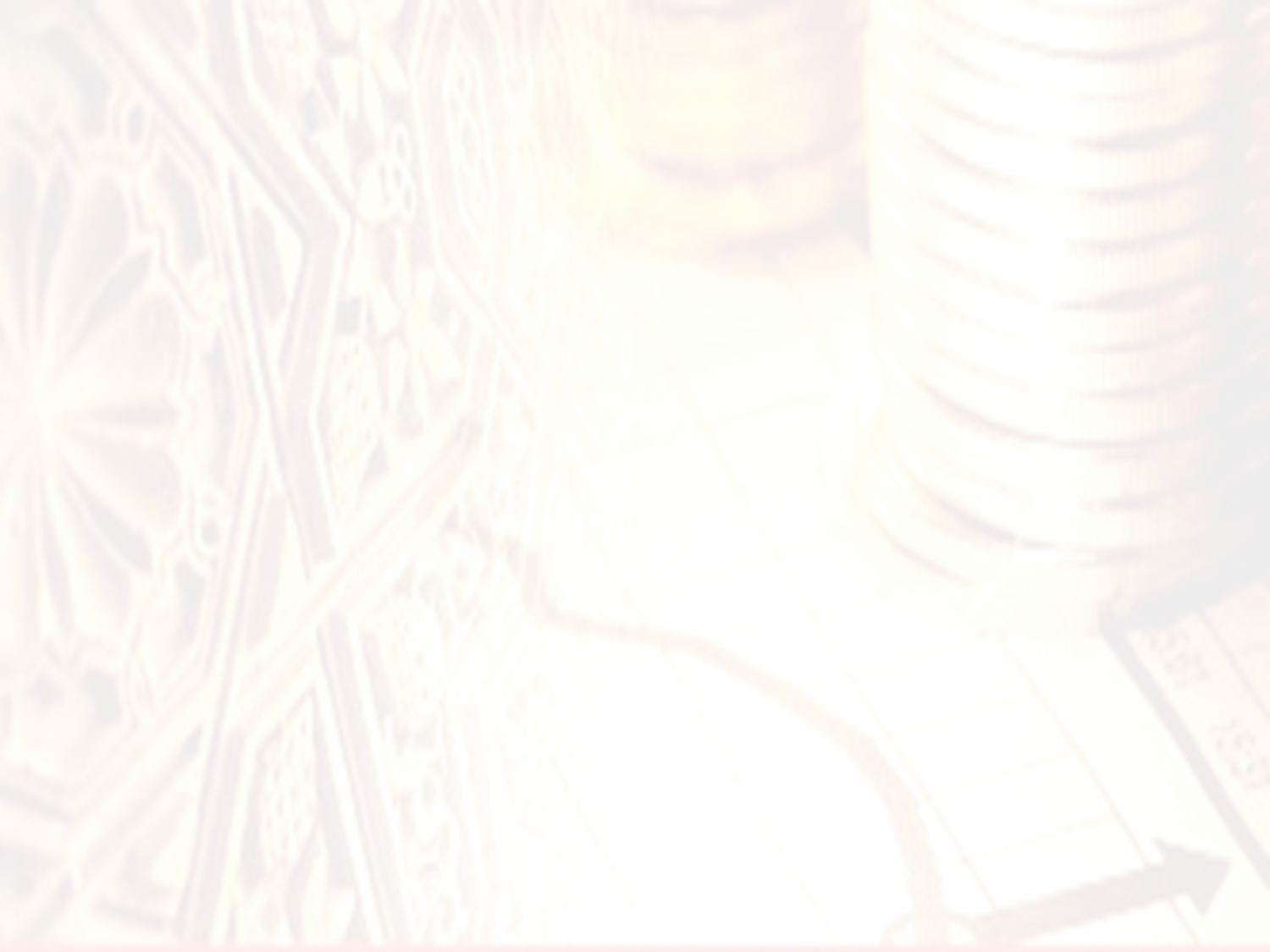 Islamic Banks in Malaysia
BNM List of Licensed Banking Institutions in Malaysia:Senarai Institusi Perbankan Berlesen di Malaysia
Local vs. Foreign
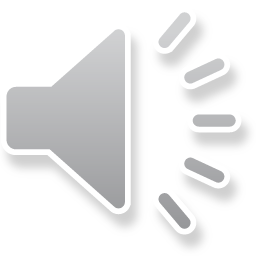 Prepared by : Mimi Suriaty Binti Abdul Rani
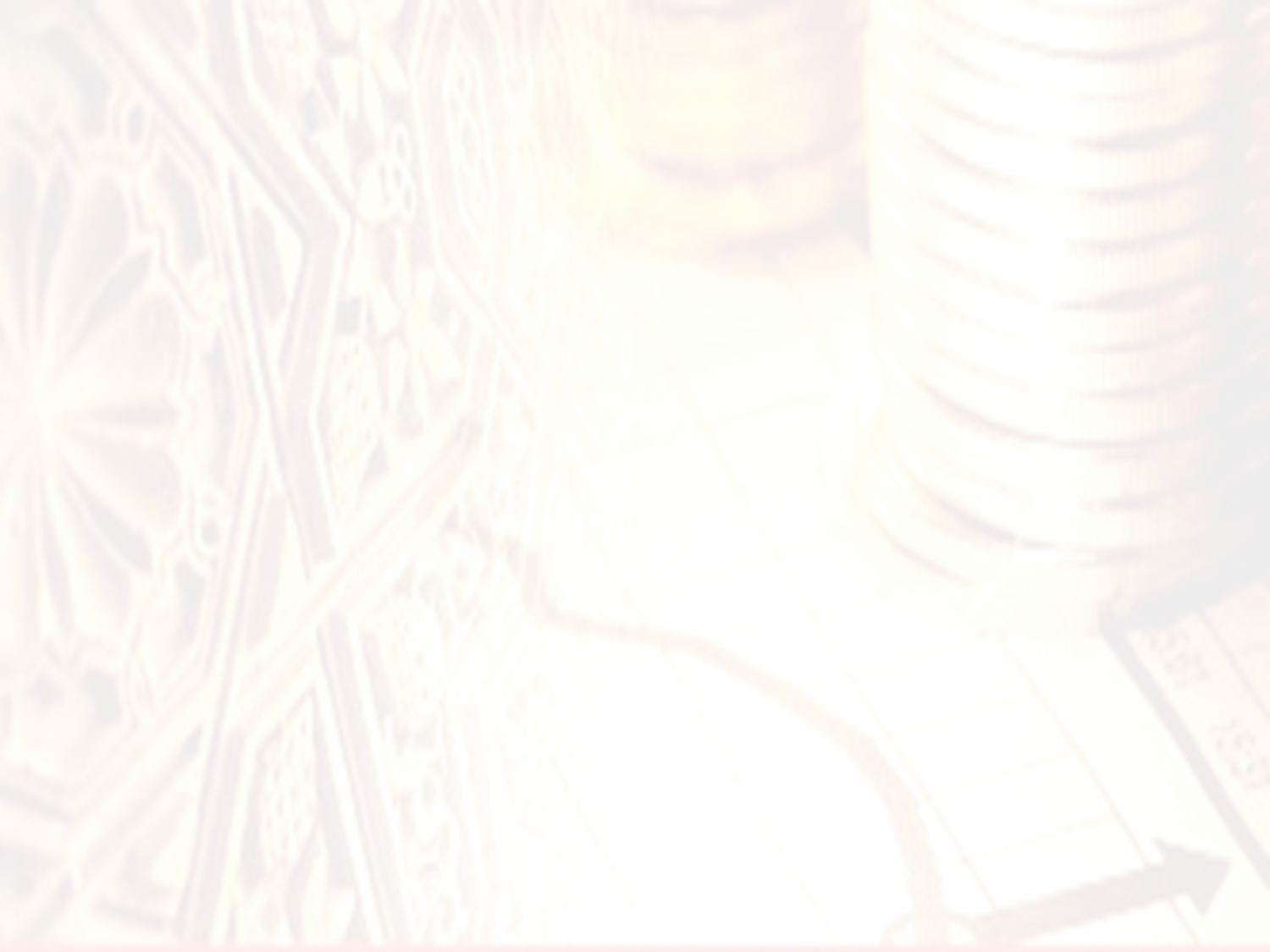 Participation by Non - Muslim banks
Big players in Islamic financial landscape today are Western-based, majority non - Muslim owned banks who participate via their Islamic subsidiaries
Citigroup’s Citi Islamic (Bahrain) has deposits exceeding USD6 billion compared to largest local Al-Baraka whose deposit amounted to a little over half a million
What is the motivation or rationale behind apparent “embracing” of IBF by non-Muslims?
Muslims act on faith and adherence to religious injunctions
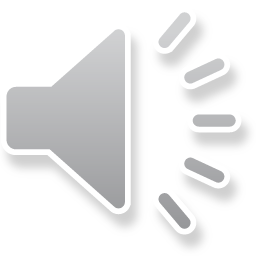 Prepared by : Mimi Suriaty Binti Abdul Rani
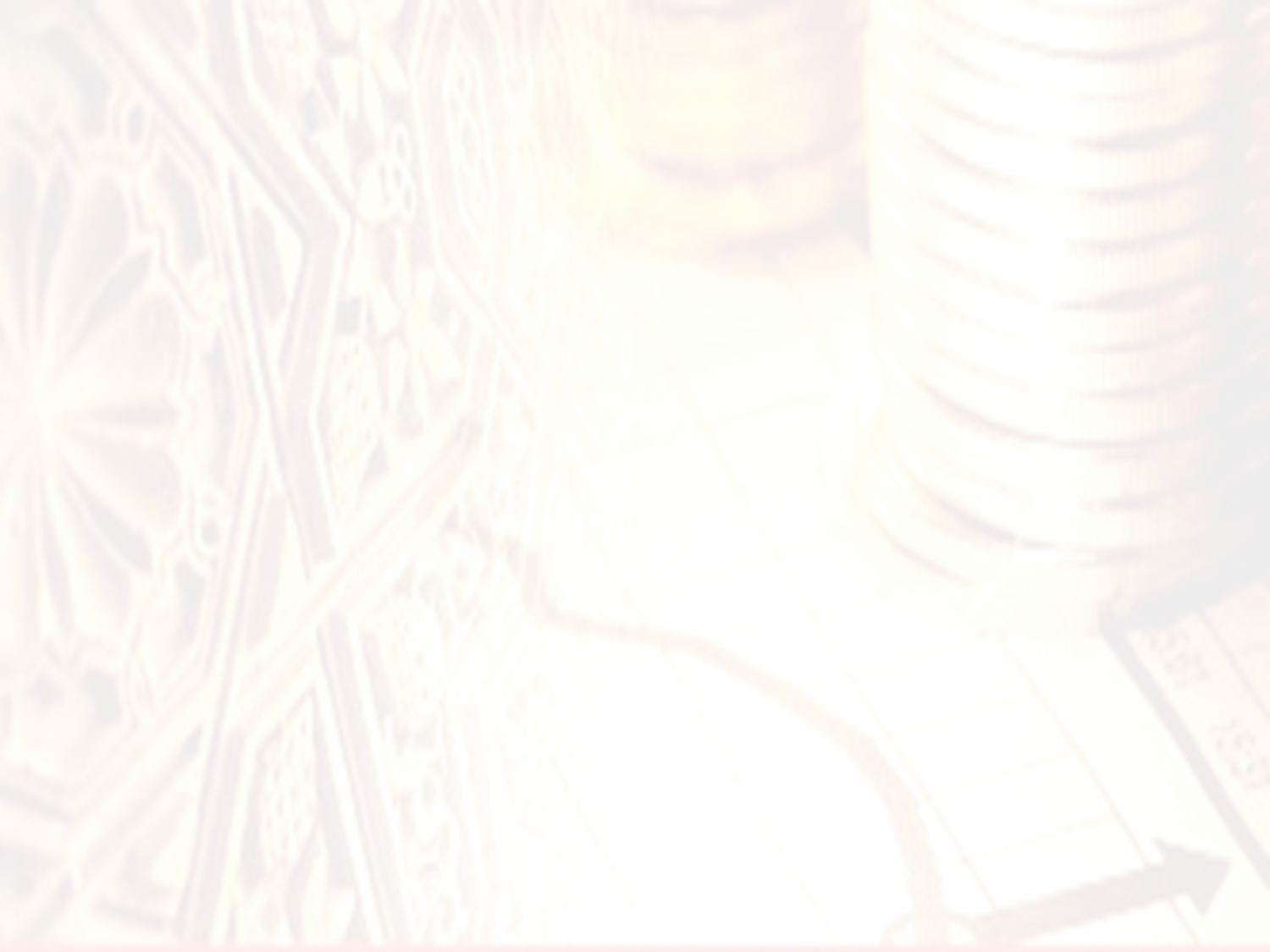 Participation by non-muslim banks
Some possible explanations for non-Muslims
Appreciation and concurrence with wisdom behind prohibition of riba
The negative repercussions of interest-based lending on the economy and society
Benefits associated with profit-sharing arrangements including better realization of distributive justice
Pure commercial incentives
Islamic banking perceived as a market segment, rather than a distinctively separate offering
Ignoring this marketing niche will be at the expense of lost profit opportunities
Conventional banking stakeholders view Islamic banking as a threat
If Islamic banking is implemented as envisioned by the Shari’ah, inferiority of conventional banking will be self-evident
In an attempt to pre-empt such a possibility, conventional banking stakeholders participate in Islamic banking in order to steer it towards convergence with conventional banking
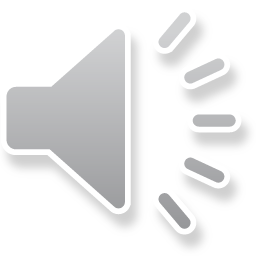 Prepared by : Mimi Suriaty Binti Abdul Rani
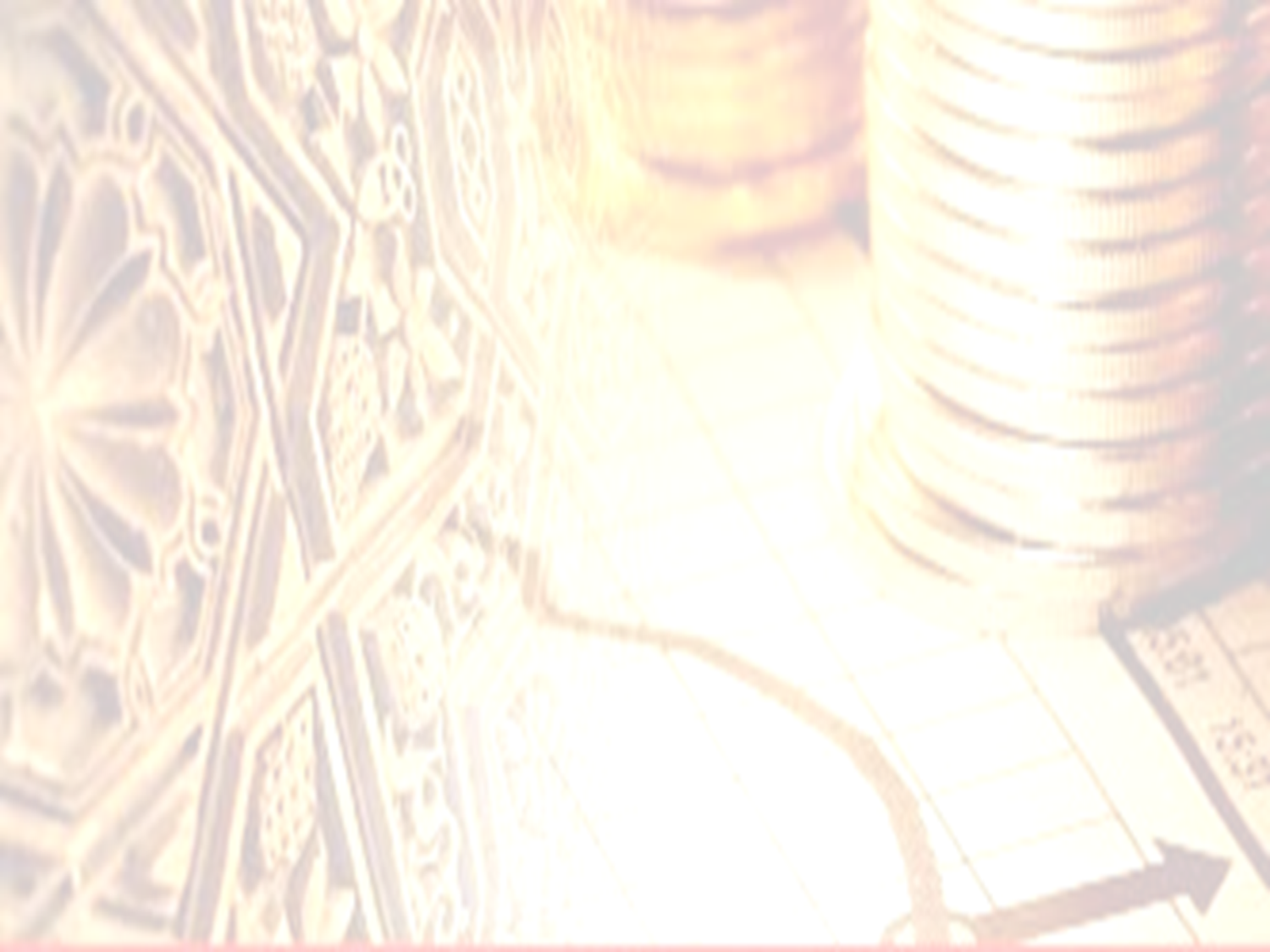 NEXT…..
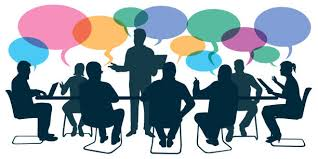 Self check 2.1
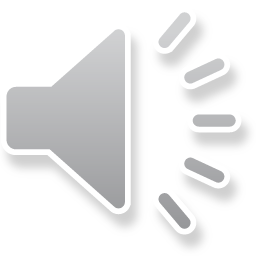